Exploring
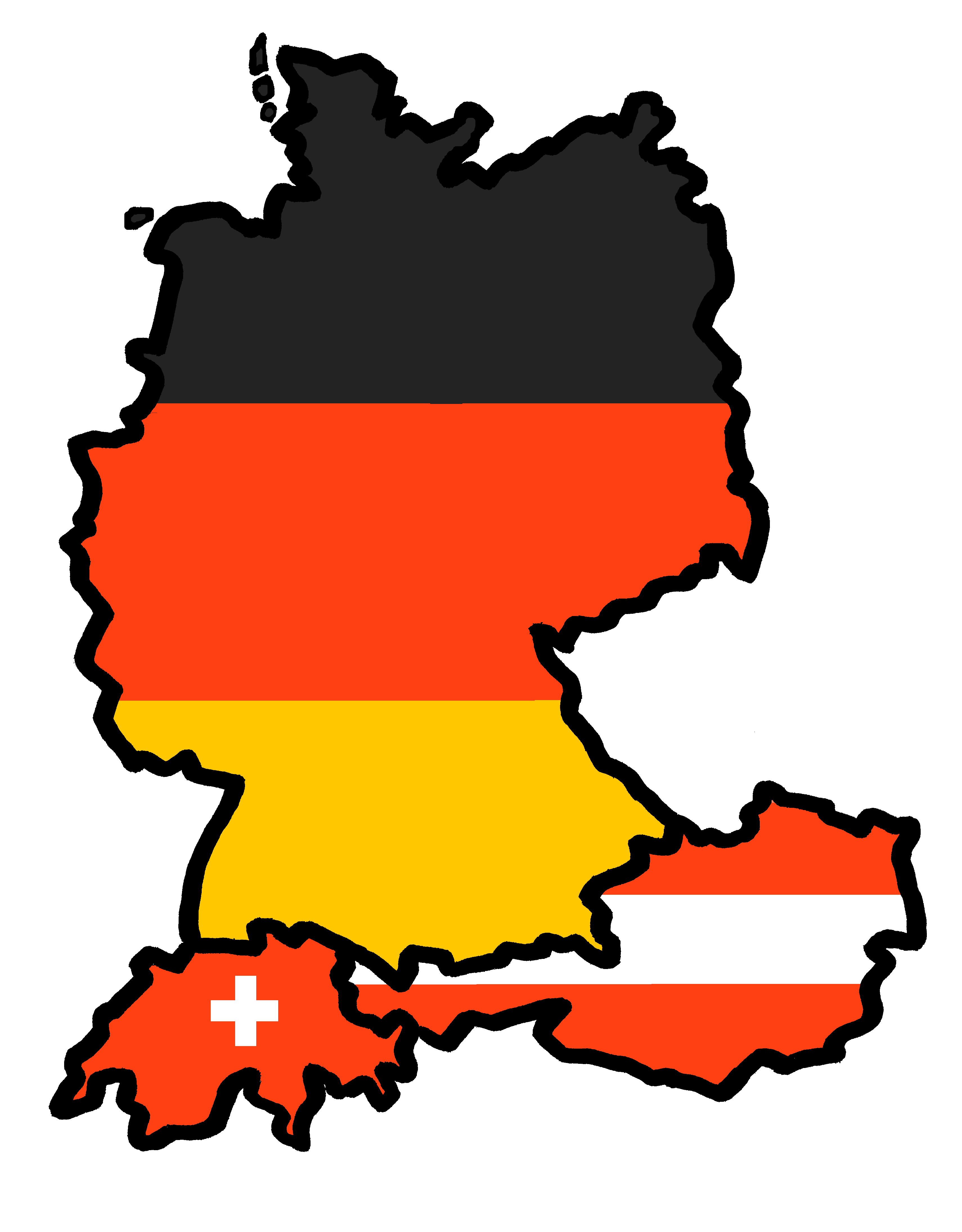 Talking to cousins in Germany
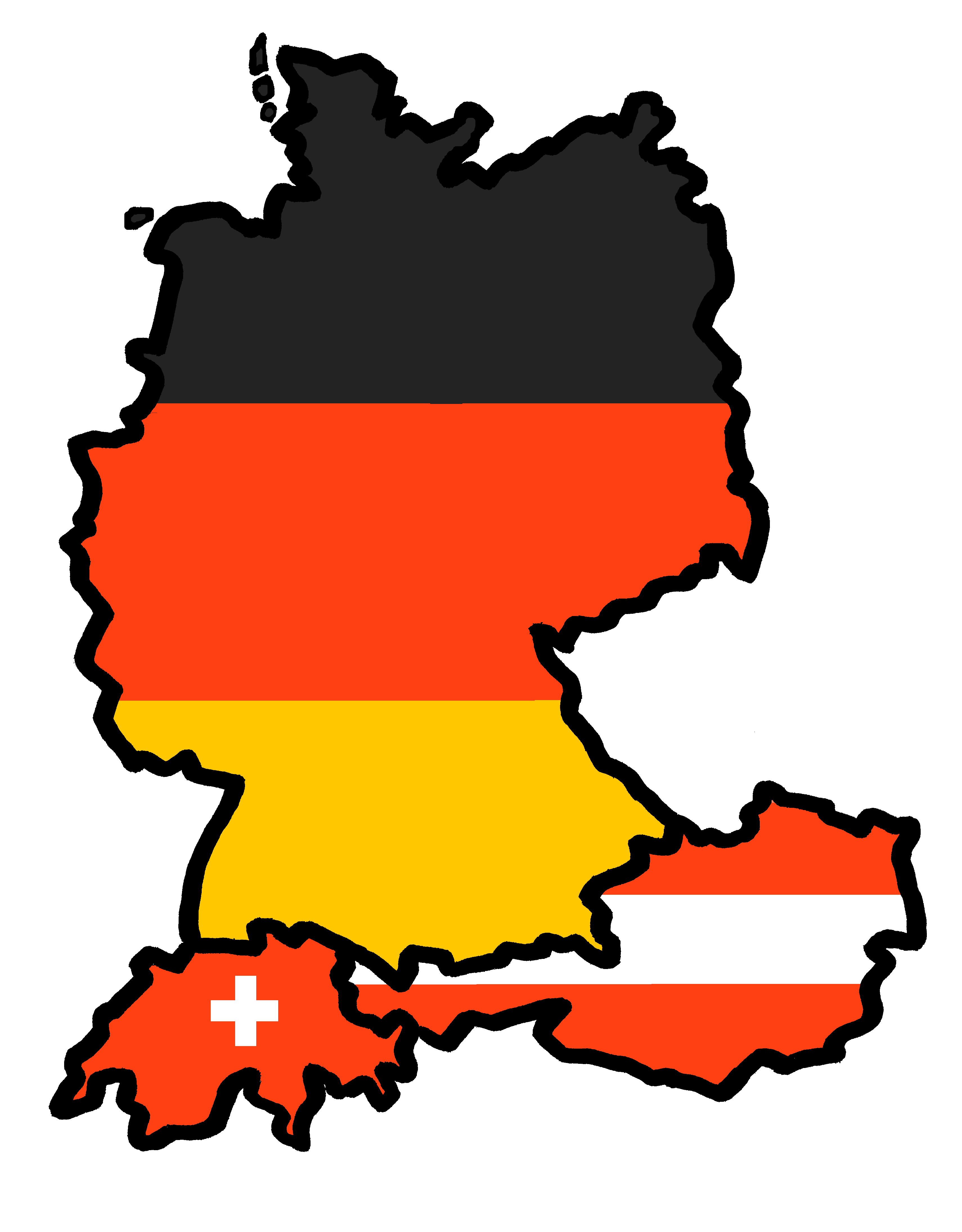 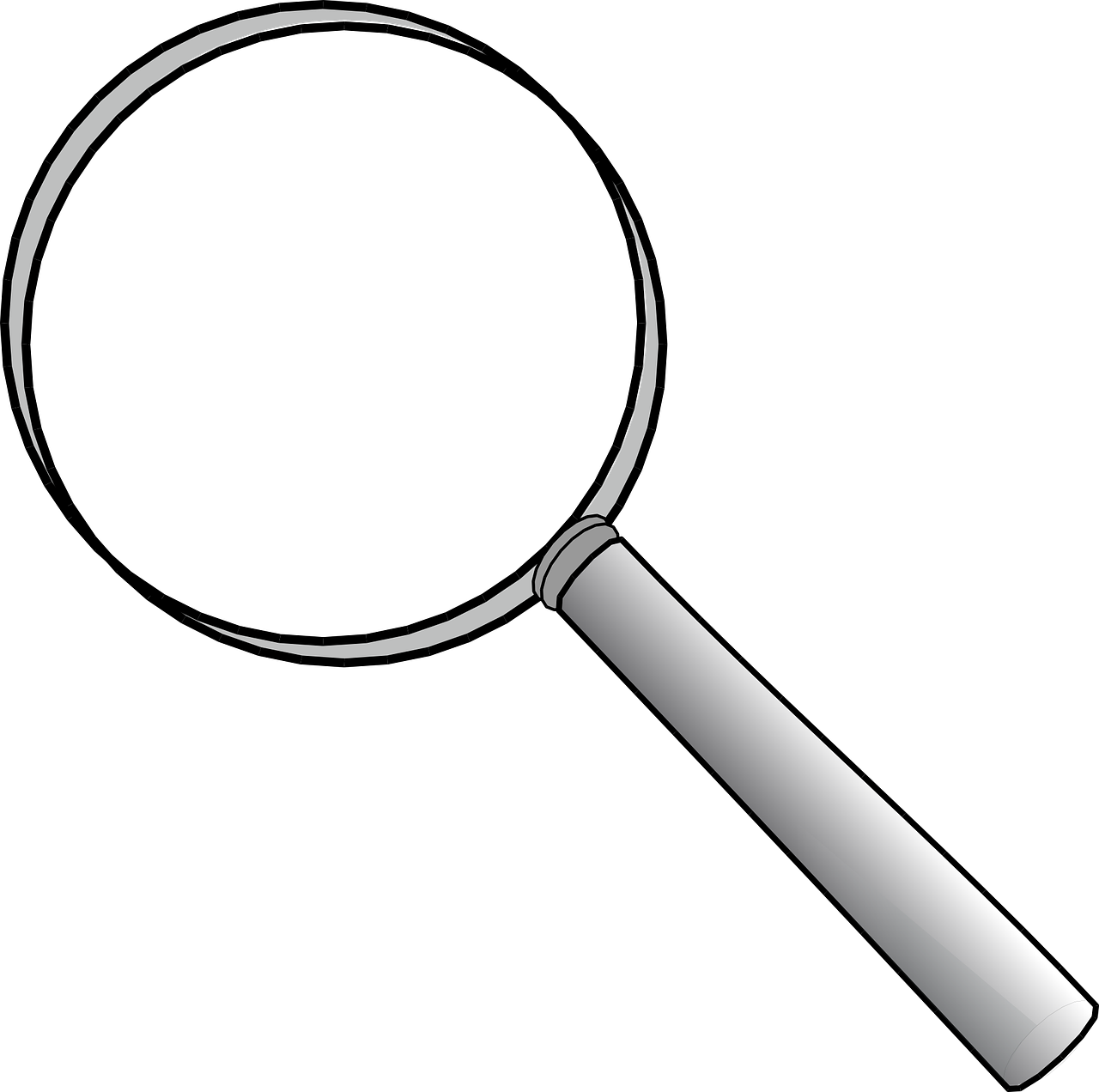 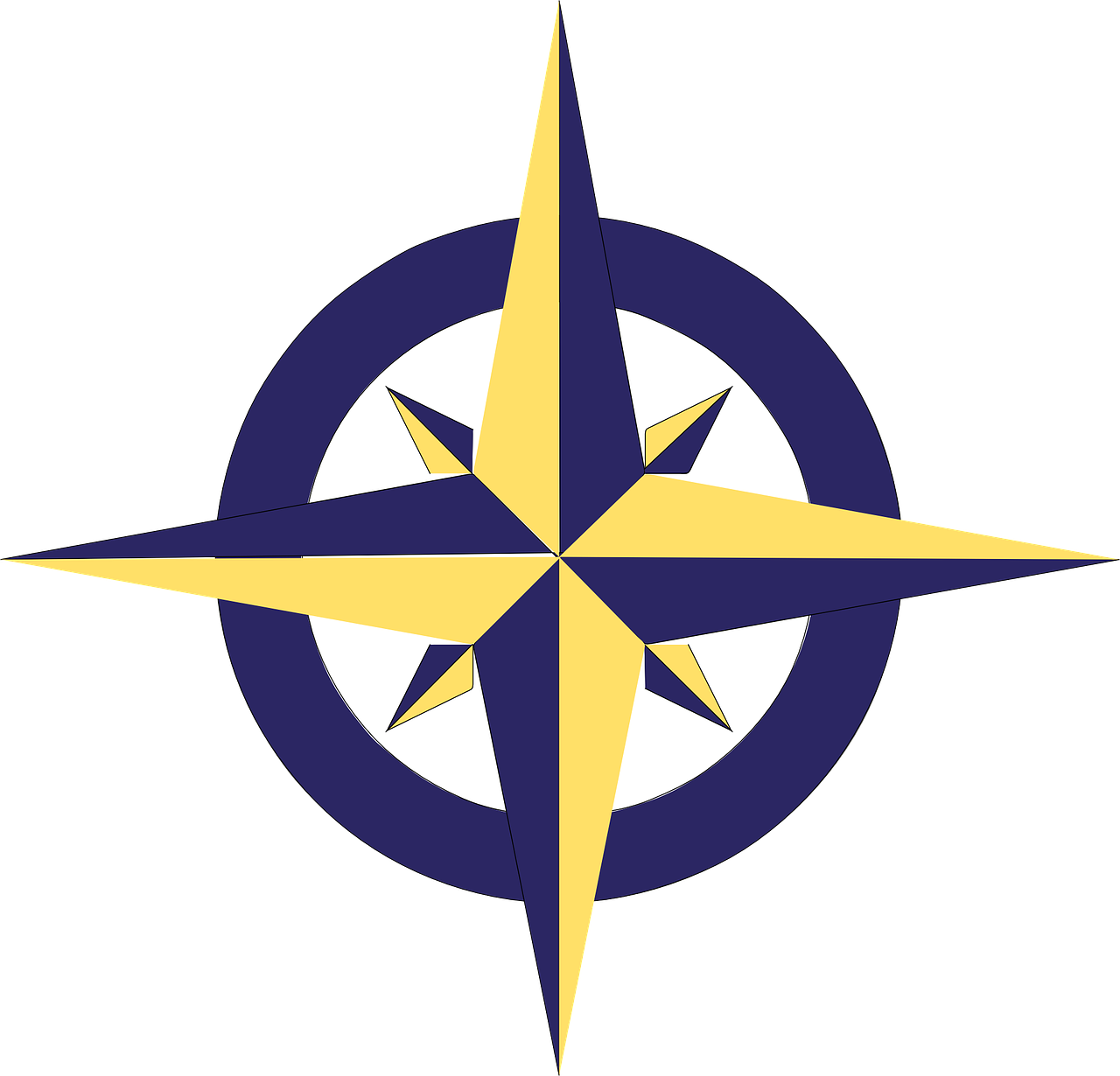 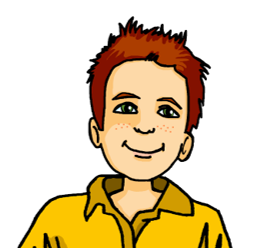 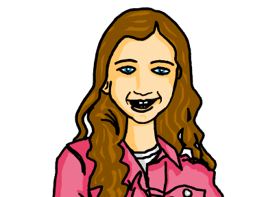 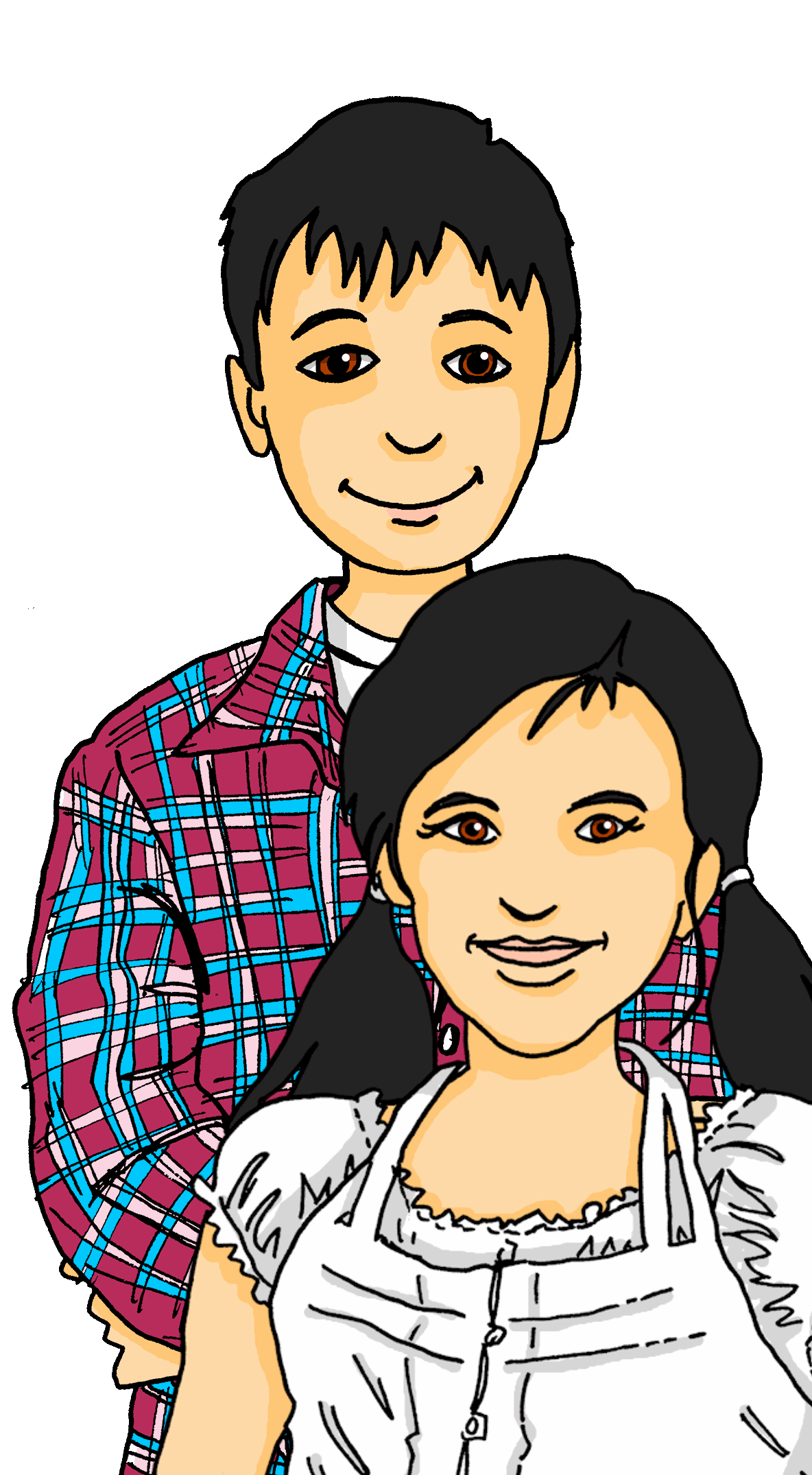 grün
Present tense – du vs ihr
WO2 after adverbs of time 
SSC [ö] v. [a]
Term 2 Week 2
[Speaker Notes: Artwork by Steve Clarke. Pronoun pictures from NCELP (www.ncelp.org). All additional pictures selected from Pixabay and are available under a Creative Commons license, no
attribution required.

Phonics:  [ö] vs. [o] 
long [ö] König [1087] Österreich [707] Wörter [194]
short [ö] Köpfe [279] öffnen [508] zwölf [1080]
long [o] wo? [94] wohnen [380] Million [206]
short [o] Kopf [279]  offen [382]  kommen [61]

Vocabulary: benutzen [1119] lernen [288] machen [58] singen [1063] spielen [205]  Computer [1252] Fußball [1277] Opa [2776] Song [3373] normalerweise [2062] zu Hause [n/a]
Revisit am + days of the week (am Montag) and adverbs (montags)

Jones, R.L & Tschirner, E. (2019). A frequency dictionary of German: Core vocabulary for learners. London: Routledge.

The frequency rankings for words that occur in this PowerPoint which have been previously introduced in these resources are given in the SOW and in the resources that first
introduced and formally re-visited those words. 
For any other words that occur incidentally in this PowerPoint, frequency rankings will be provided in the notes field wherever possible.

Remember that at the start of the course (first three lessons of Rot/Gelb) pupils learnt language (for greetings and register taking) that can still be part of the lesson routines in upper KS2 (Blau/Grün).  They are not re-taught, as we anticipate that teachers have built these in from early in lower KS2.]
long [o]
…
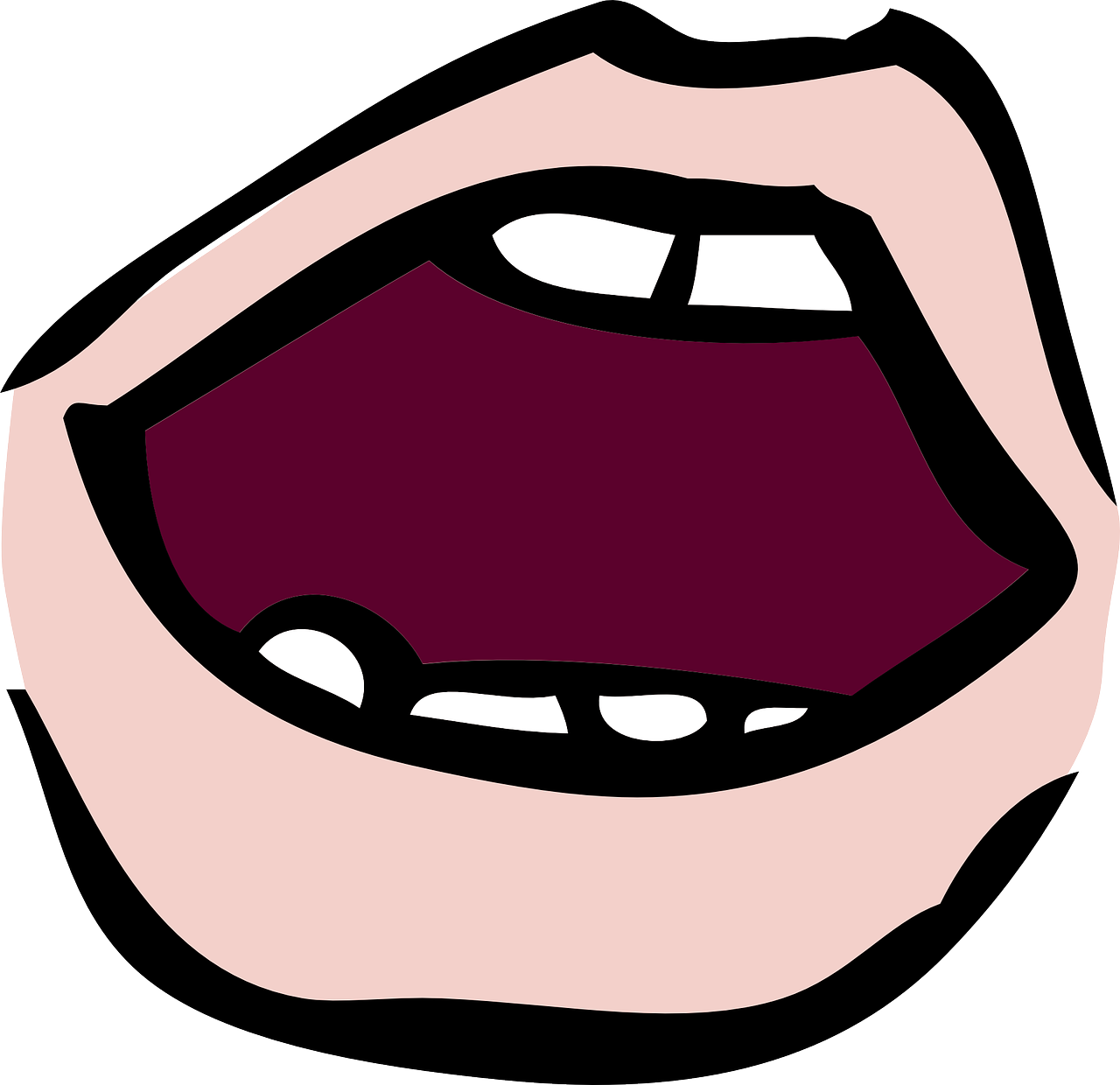 aussprechen
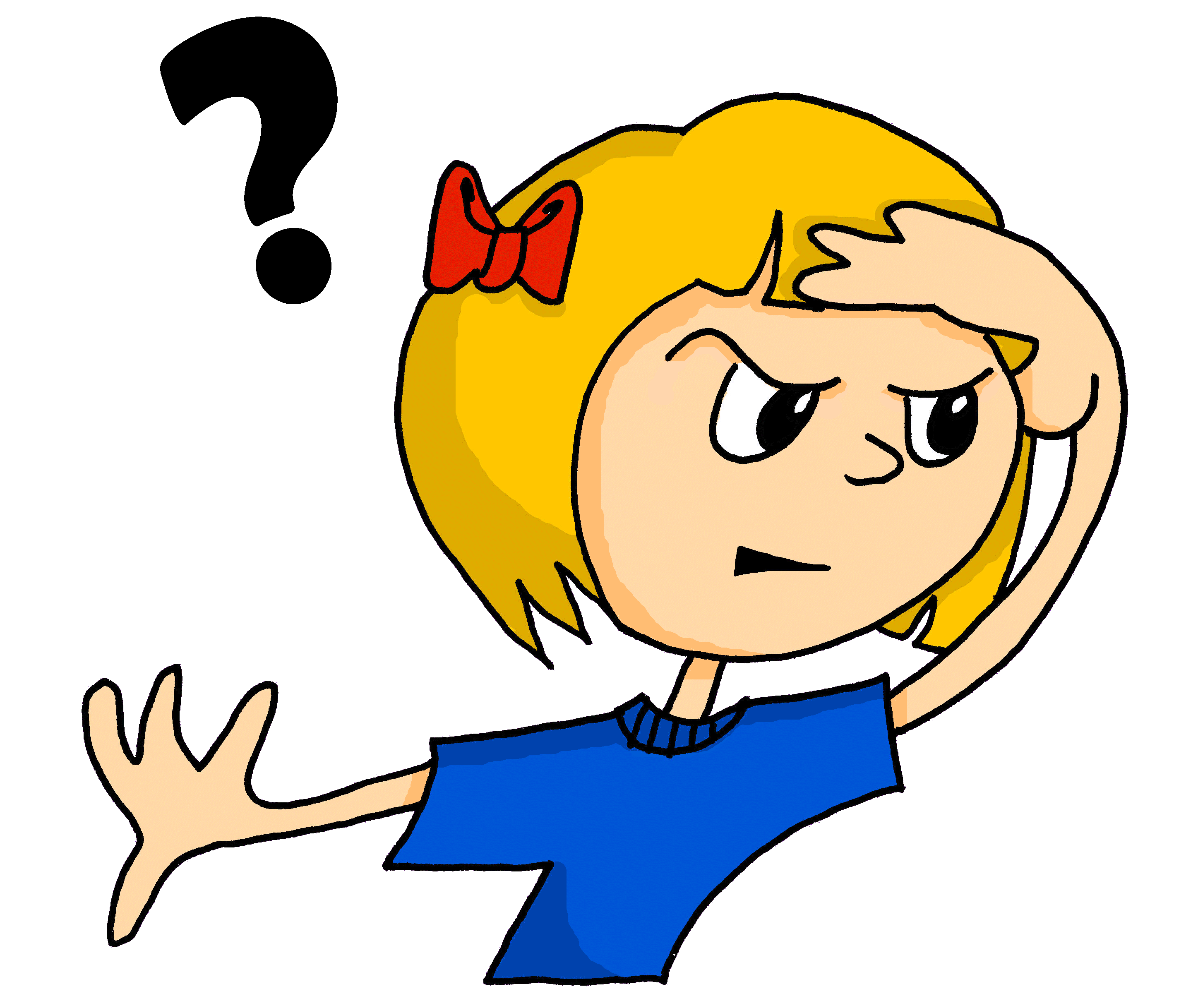 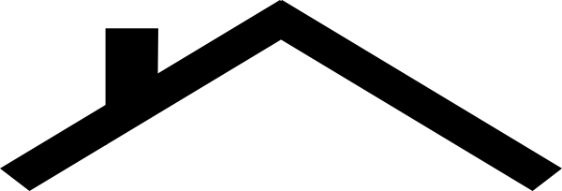 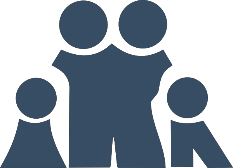 wohnen
wo
Million
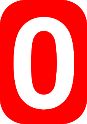 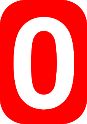 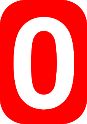 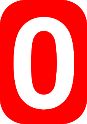 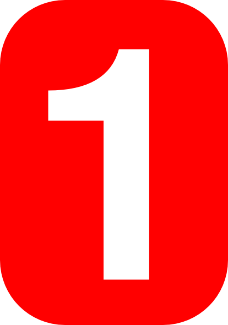 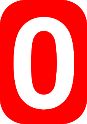 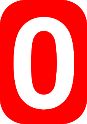 [Speaker Notes: Timing: 1 minute

Aim: to consolidate the SSC long [o].

Procedure:
Re-present the SSC and the source word ‘wo’ (with gesture, if using).
Click to bring on the picture and get pupils to repeat the word ‘wo’ (with gesture, if using).
Present the cluster words in the same way, bringing on the picture and getting pupils to pronounce the words.

Word frequency (1 is the most frequent word in German): Million [206]] ohne [119] wo? [94] wohnen [380] 
Jones, R.L & Tschirner, E. (2019). A frequency dictionary of German: Core vocabulary for learners. London: Routledge.]
[ö]
…
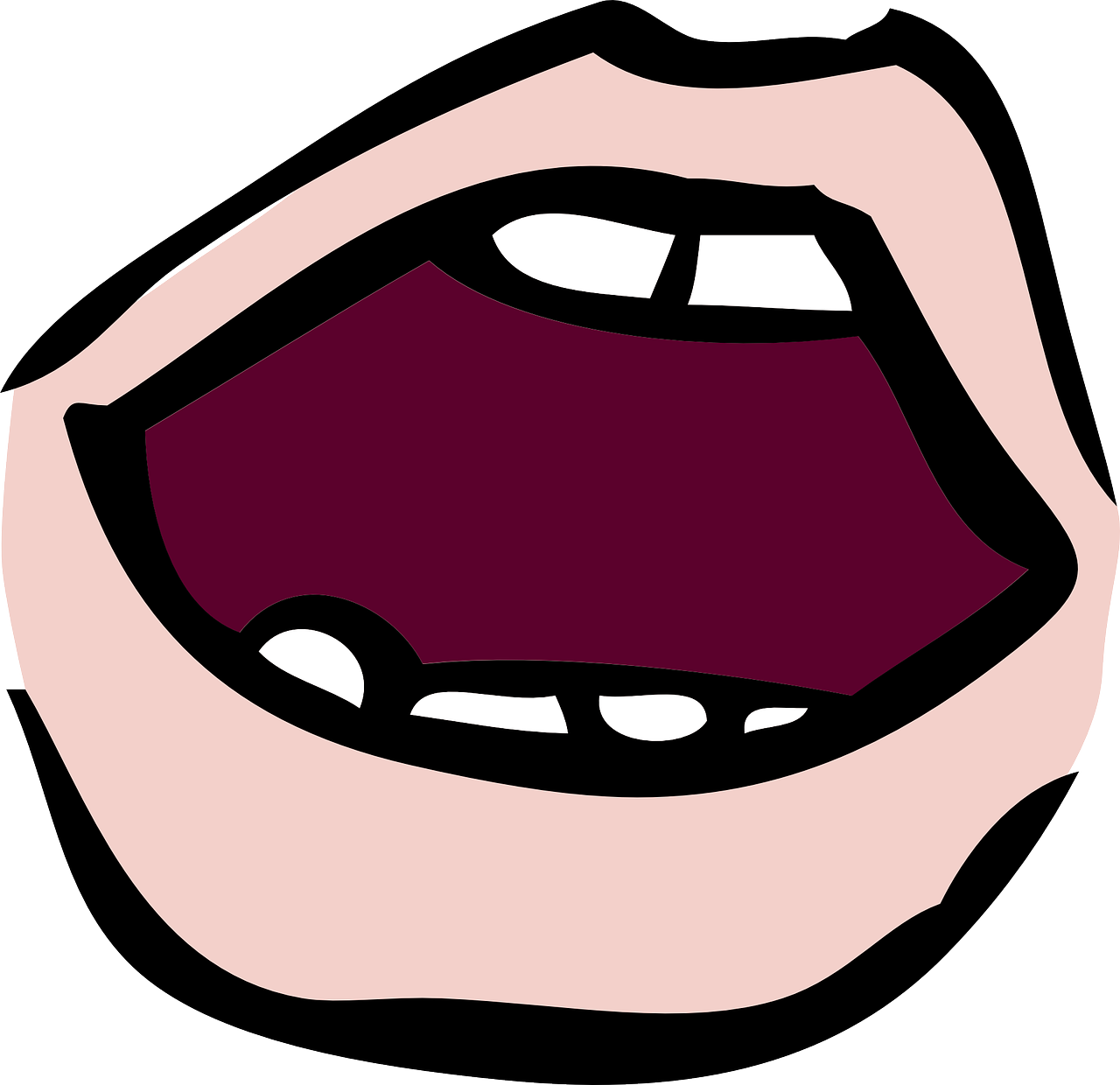 aussprechen
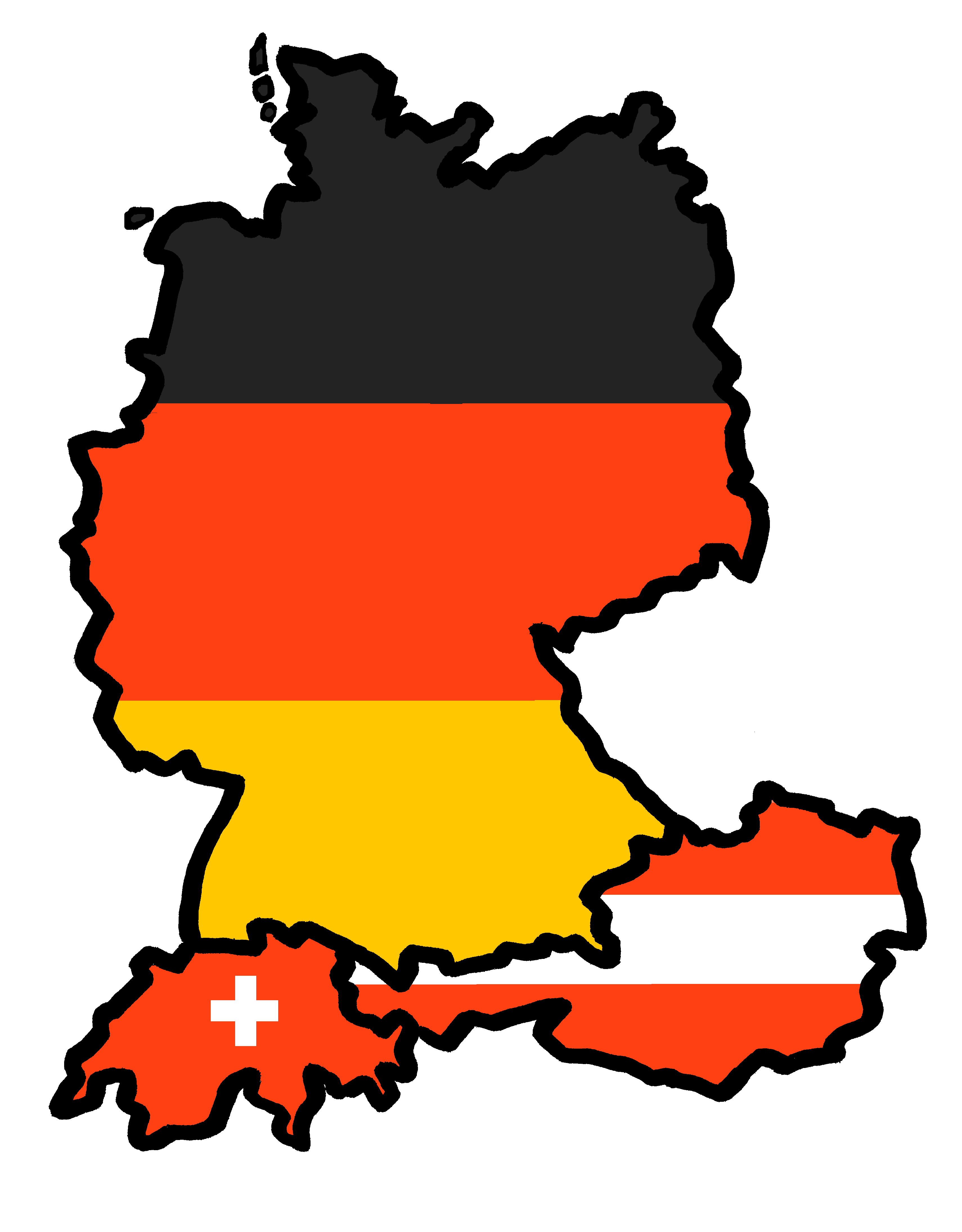 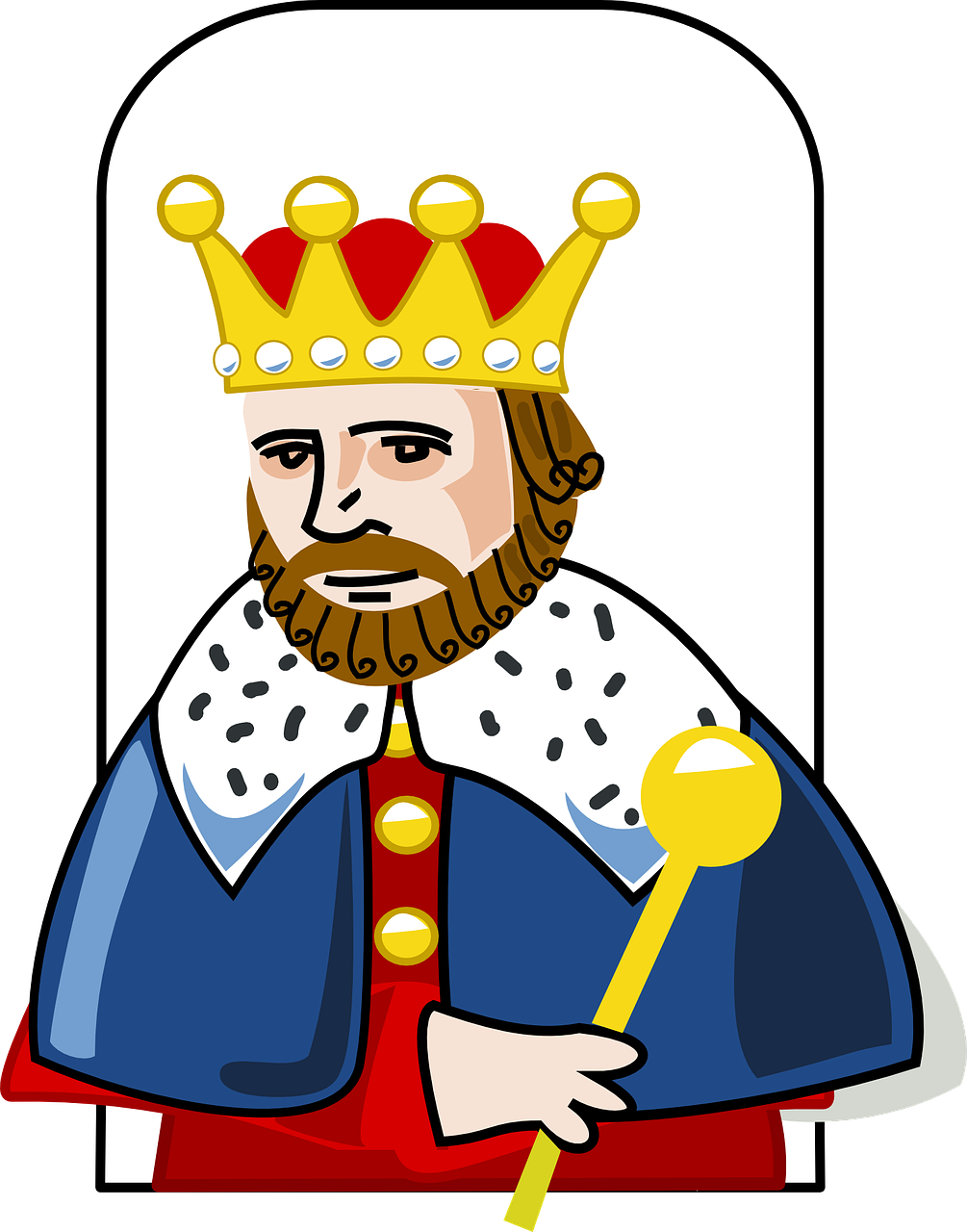 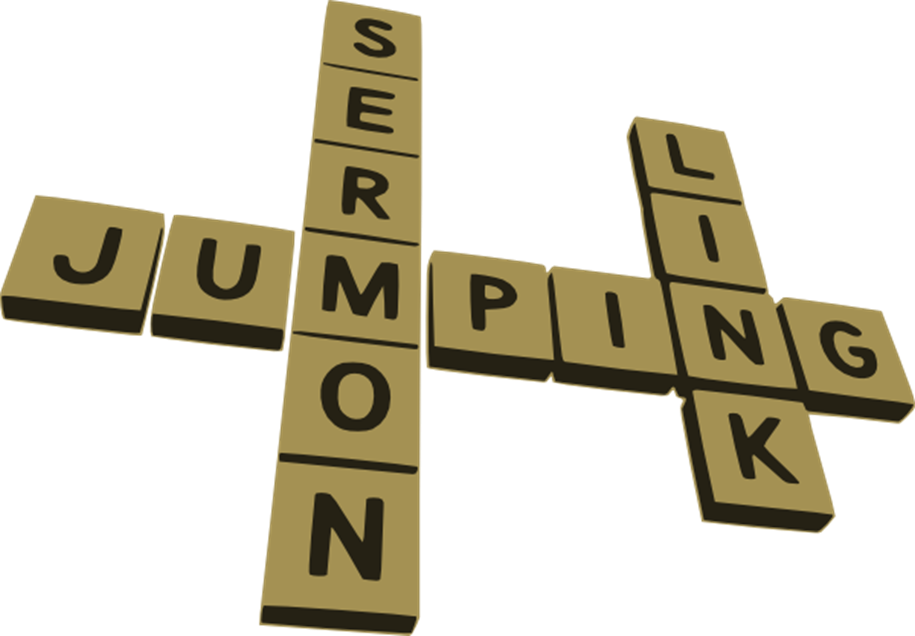 Österreich
König
Wörter
[Austria]
[king]
[words]
[Speaker Notes: Timing: 1 minute

Aim: to introduce the SSC [ö].

Procedure:
Re-present the SSC and the source word ‘König’ (with gesture, if using).
Click to bring on the picture and get pupils to repeat the word ‘König’ (with gesture, if using).
Present the cluster words in the same way, bringing on the picture and getting pupils to pronounce the words.

König [1087] Österreich [707] Wörter [194]
Jones, R.L & Tschirner, E. (2019). A frequency dictionary of German: Core vocabulary for learners. London: Routledge.]
short [o]
…
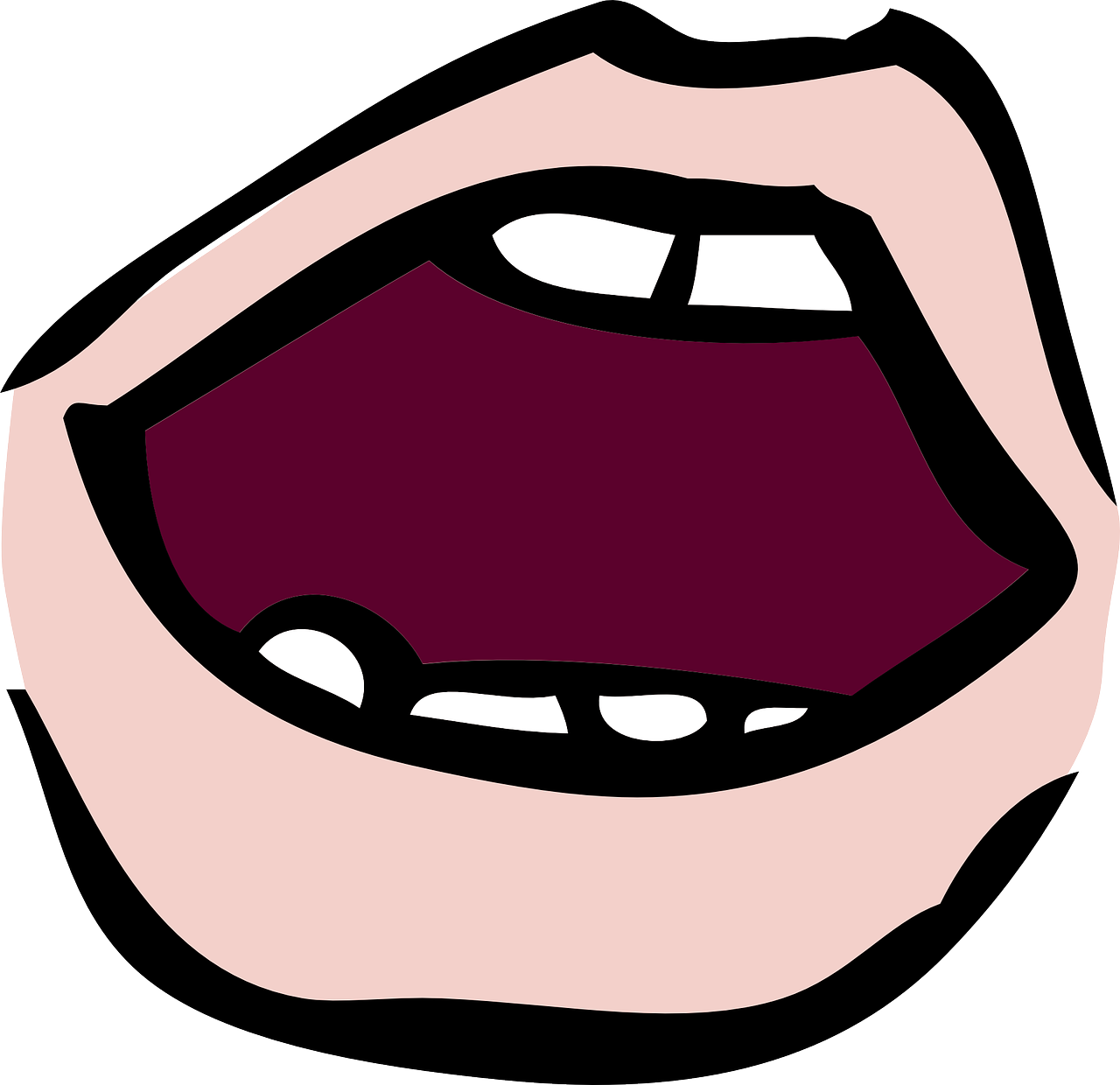 aussprechen
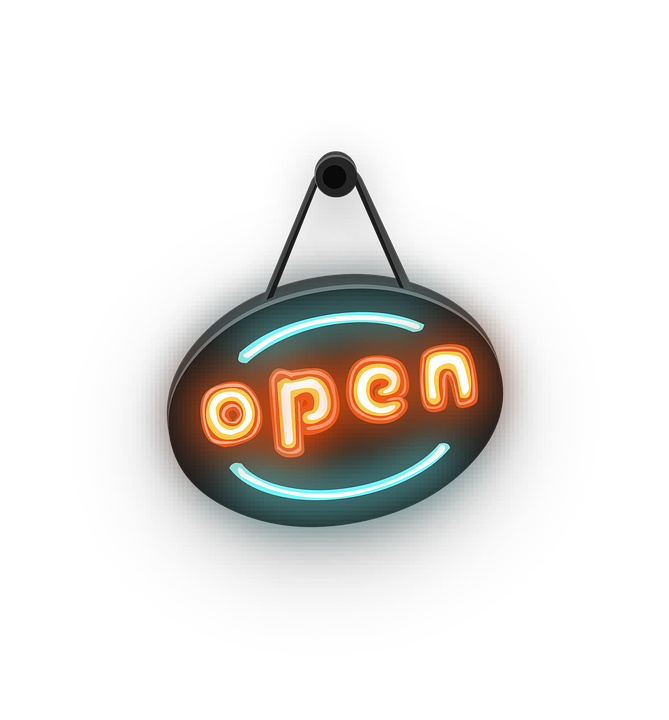 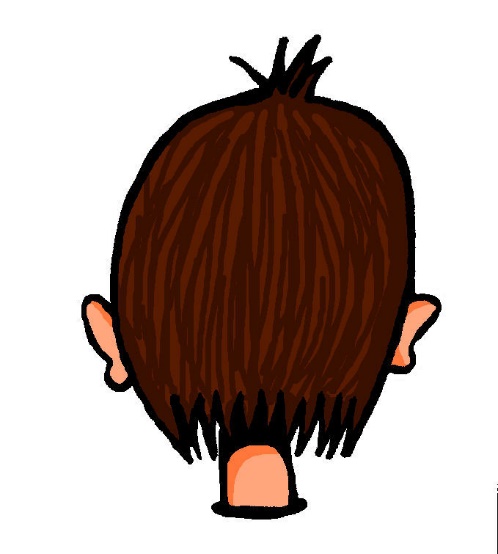 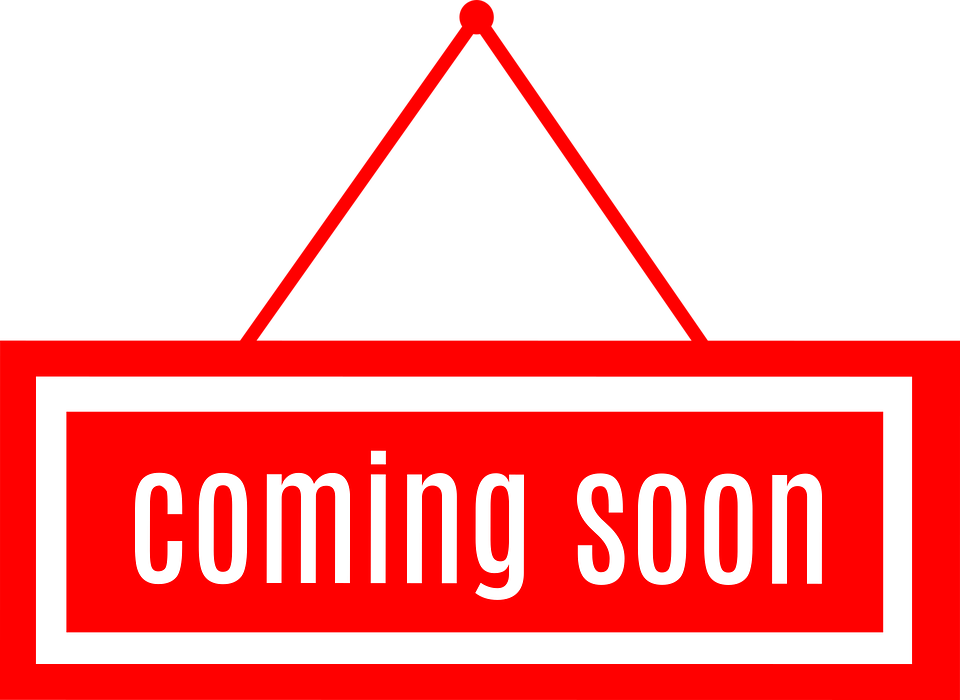 kommen
Kopf
offen
kommen – to come
[Speaker Notes: Timing: 1 minute

Aim: to consolidate the SSC short [o].

Procedure:
Re-present the SSC and the source word ‘Kopf’ (with gesture, if using).
Click to bring on the picture and get pupils to repeat the word ‘Kopf’ (with gesture, if using).
Present the cluster words in the same way, bringing on the picture and getting pupils to pronounce the words.

Word frequency (1 is the most frequent word in German): kommen [61] Kopf [279]  offen [382]
Jones, R.L & Tschirner, E. (2019). A frequency dictionary of German: Core vocabulary for learners. London: Routledge.]
short [ö]
All vowels in German can be long or short, including [ö]. [ö] is usually short when followed by two consonants.
…
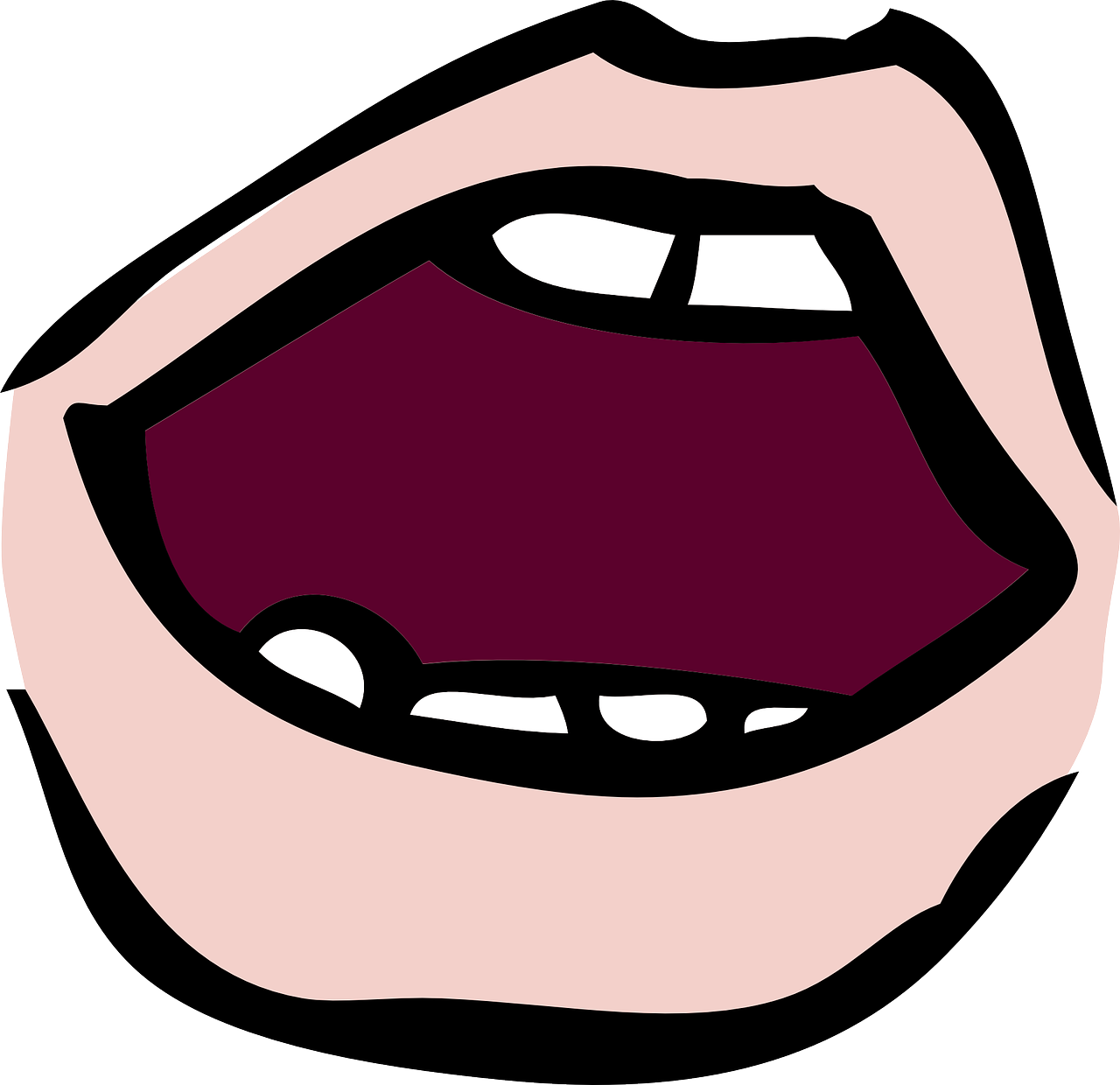 aussprechen
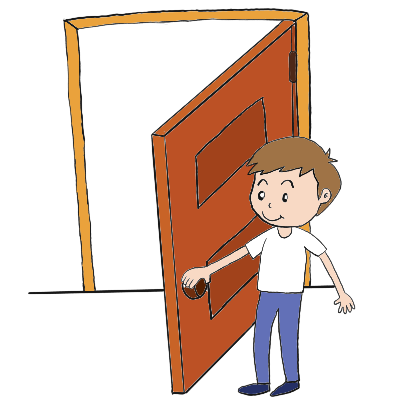 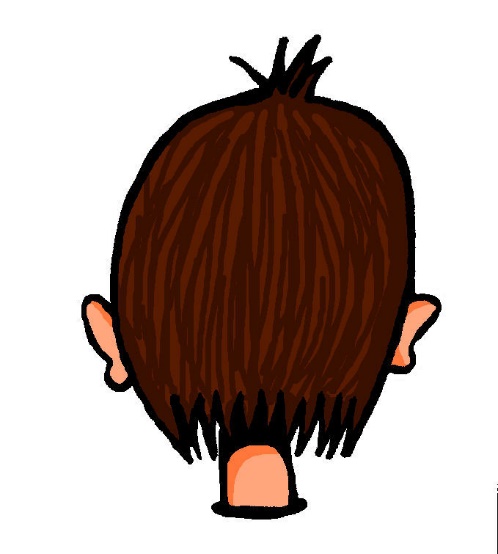 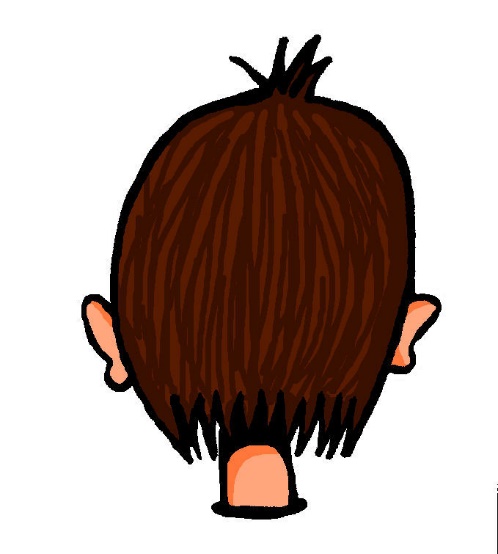 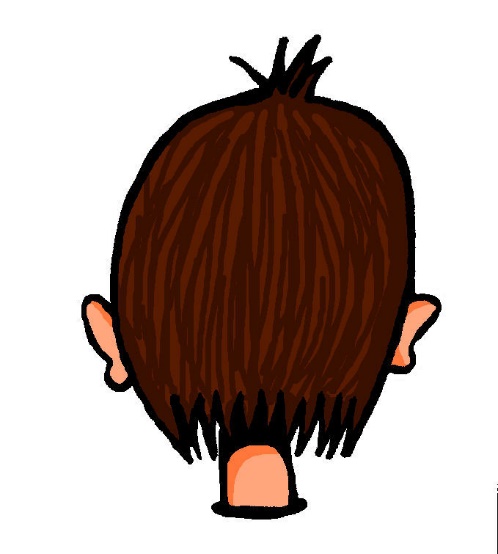 12
Köpfe
zwölf
öffnen
[to open]
[Speaker Notes: Timing: 1 minute

Aim: to introduce the SSC short [ö].

Procedure:
Present the SSC and the source word ‘Köpfe’ (with gesture, if using).
Click to bring on the picture and get pupils to repeat the word ‘Köpfe’(with gesture, if using).
Present the cluster words in the same way, bringing on the picture and getting pupils to pronounce the words.

Gesture: pupils put their hands to their head but tap twice for the two syllables to suggest more than one, and to reinforce the two syllable plural form.

Kopf [279] öffnen [508] zwölf [1080]
Jones, R.L & Tschirner, E. (2019). A frequency dictionary of German: Core vocabulary for learners. London: Routledge.]
[ö] oder [o]?
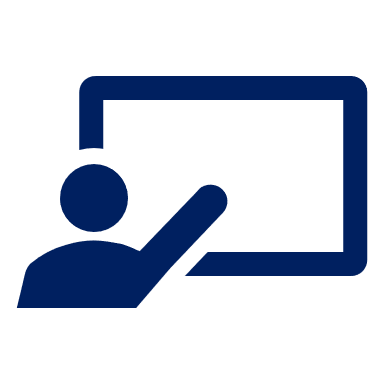 Hör zu und schreib [ö] oder [o].
…
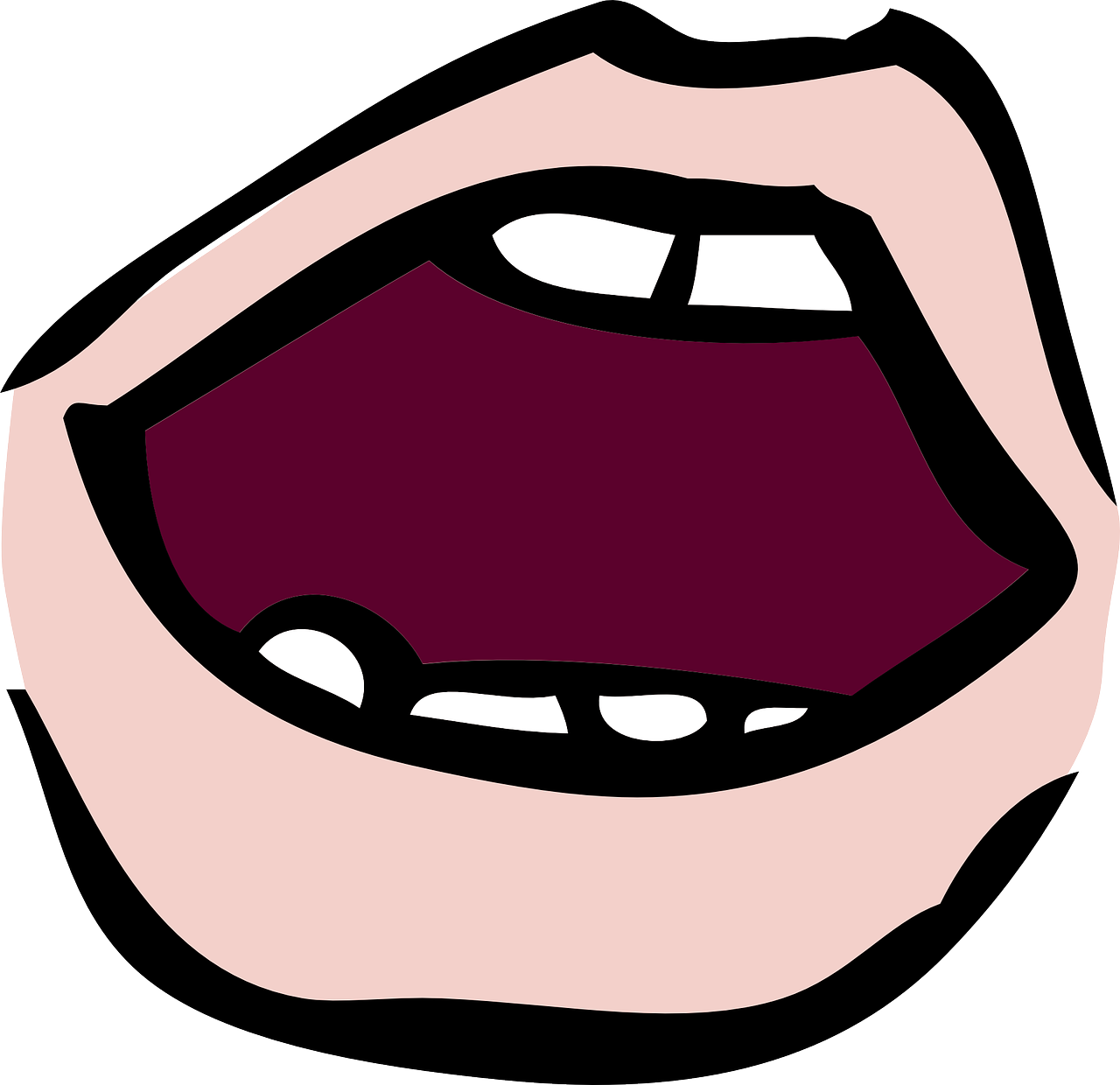 aussprechen
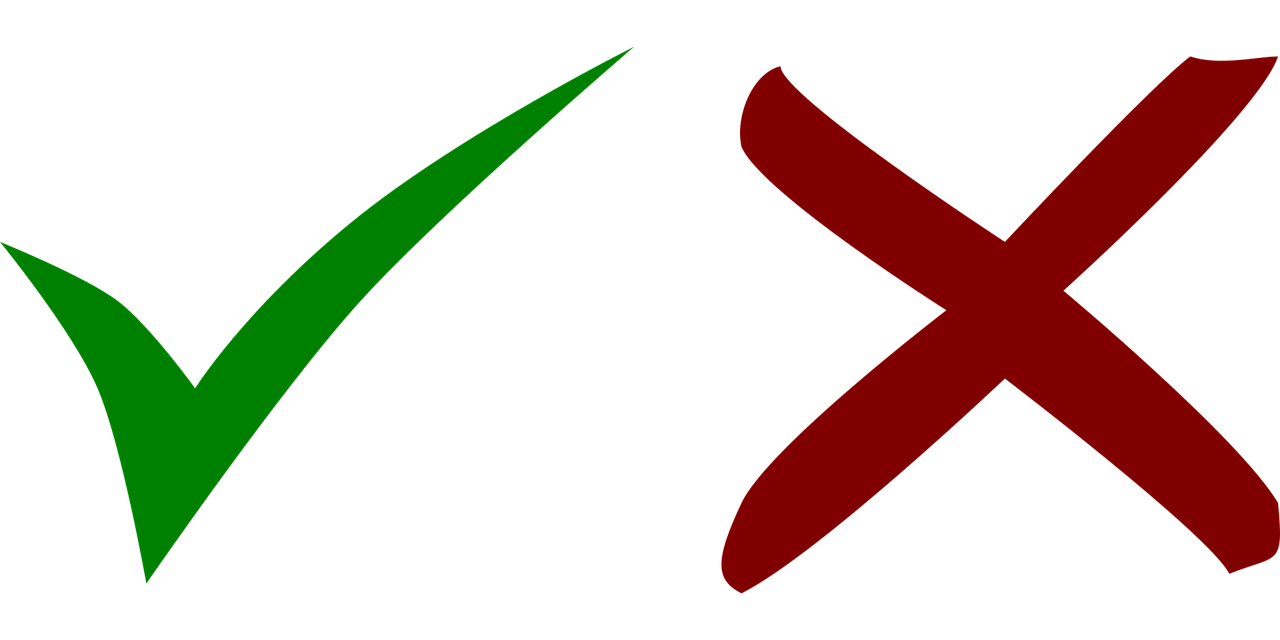 1
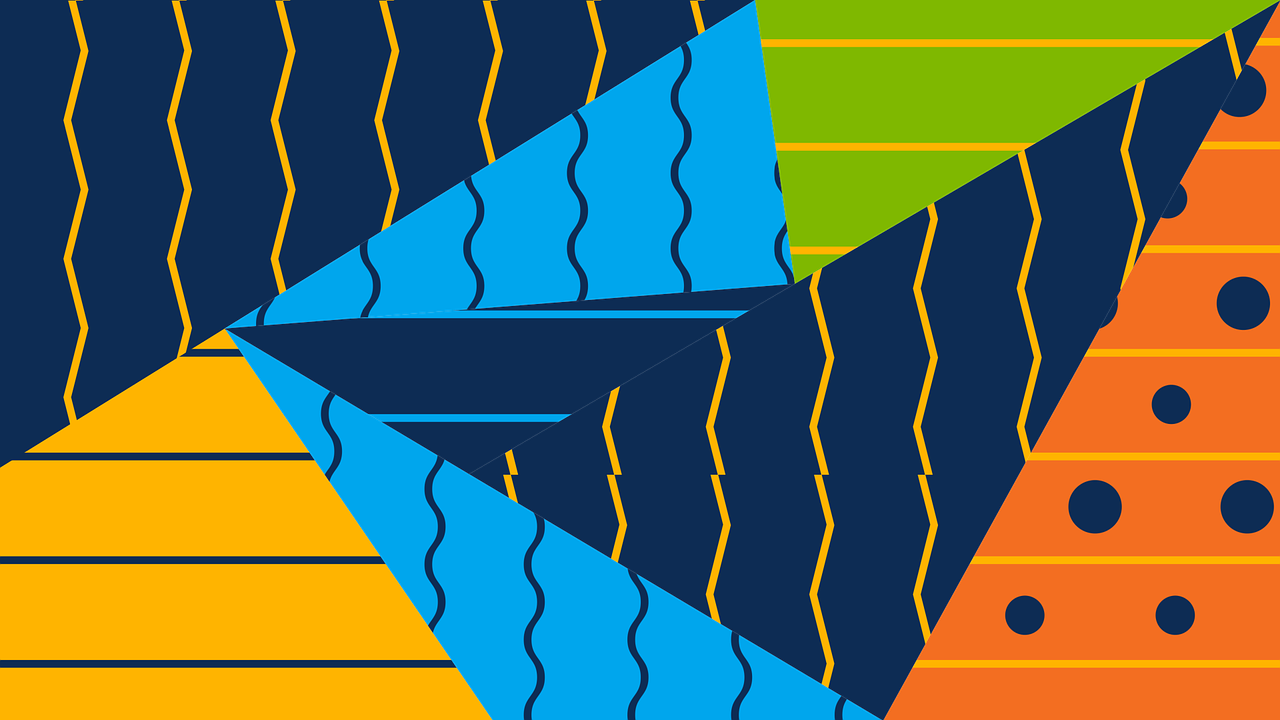 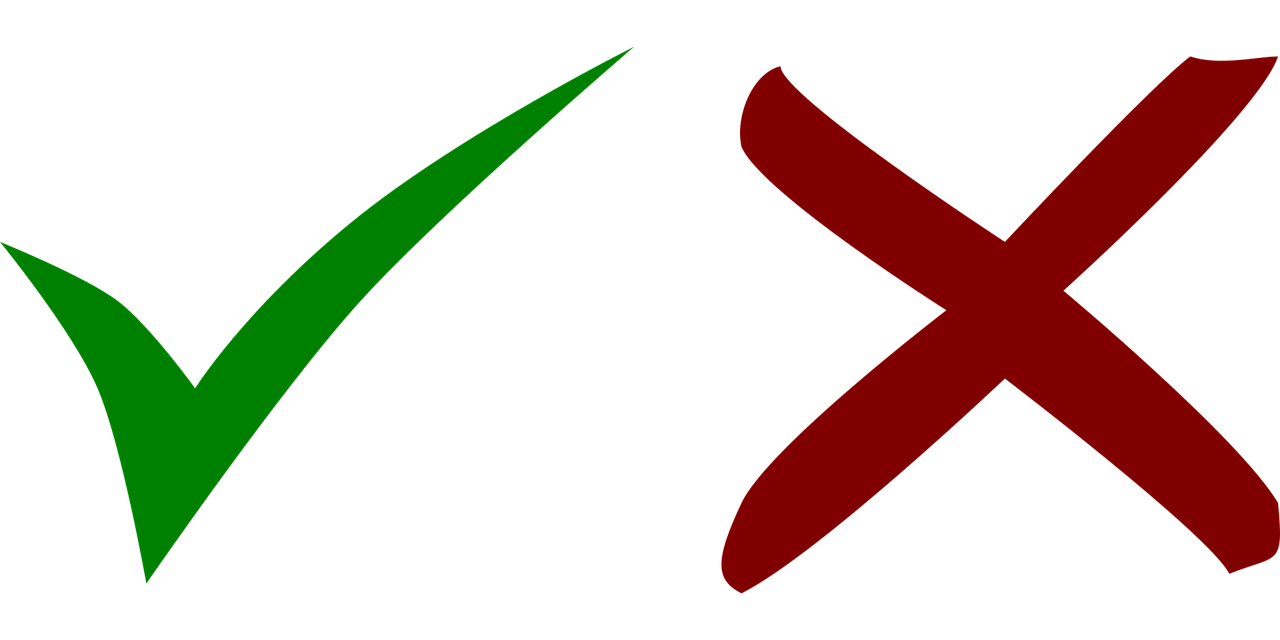 2
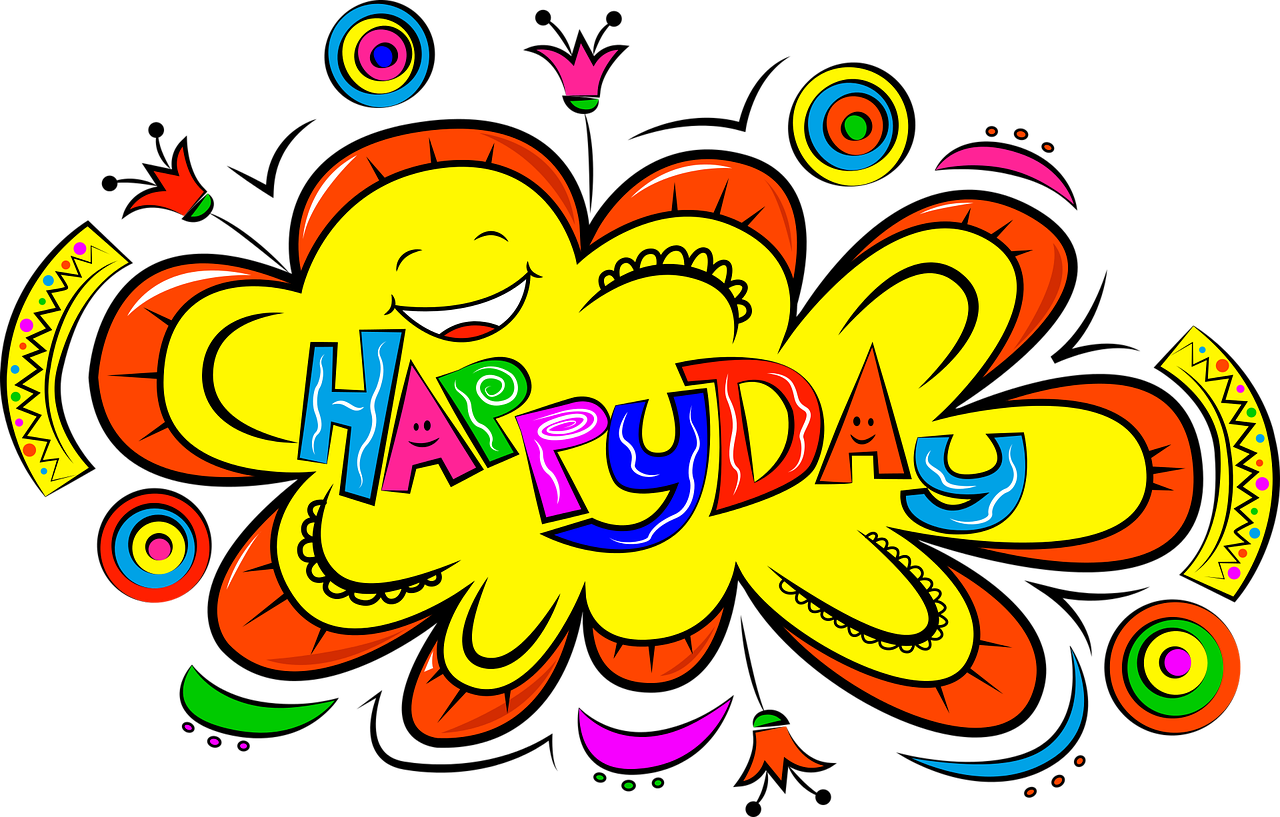 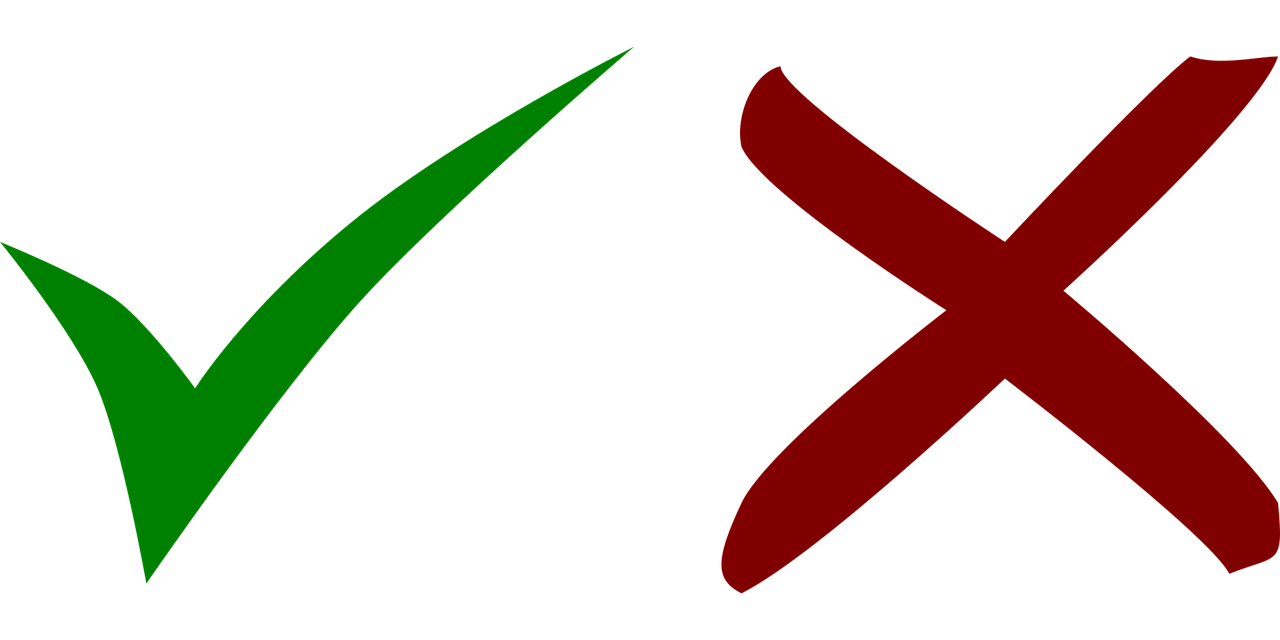 3
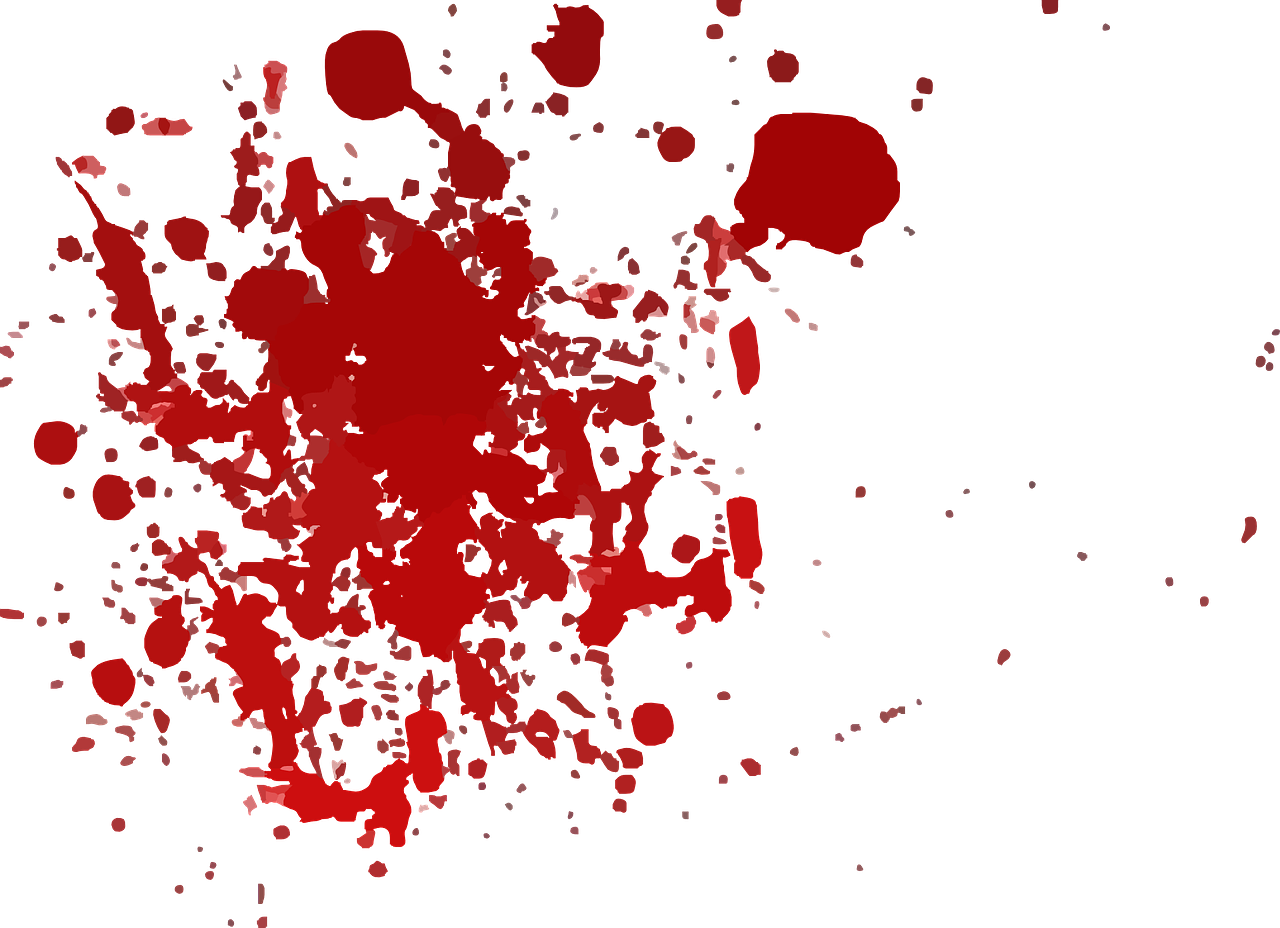 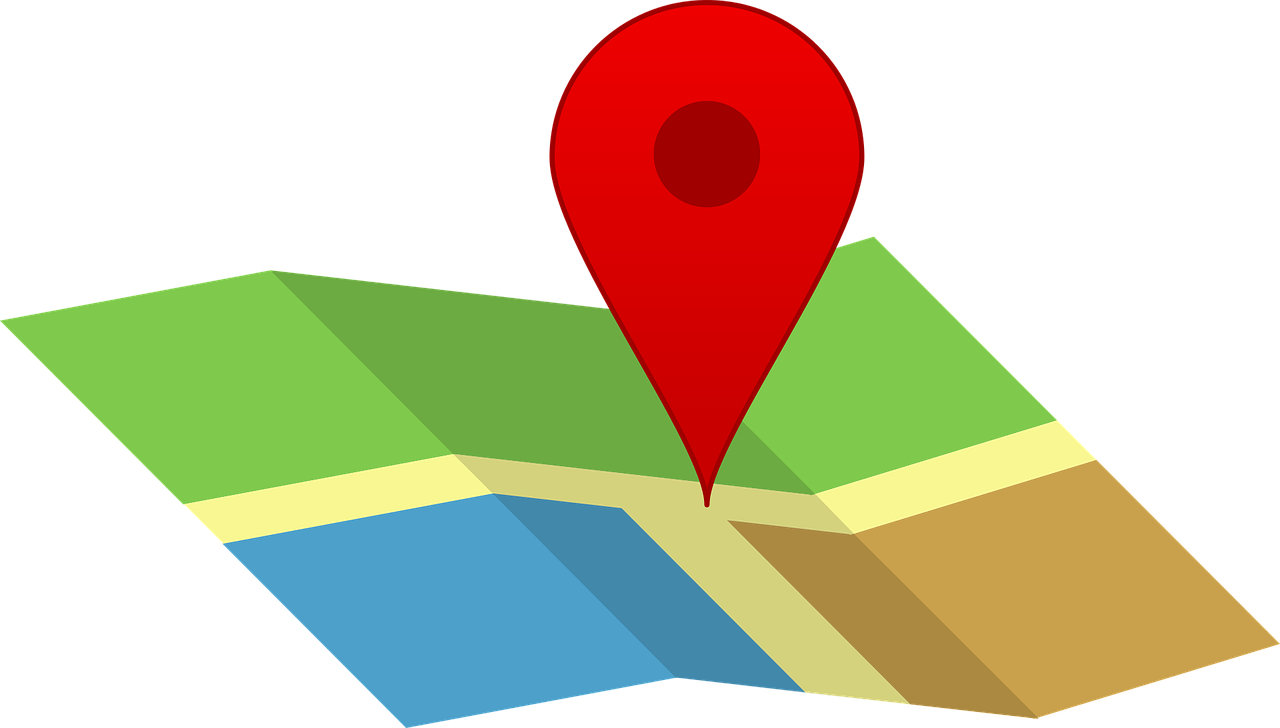 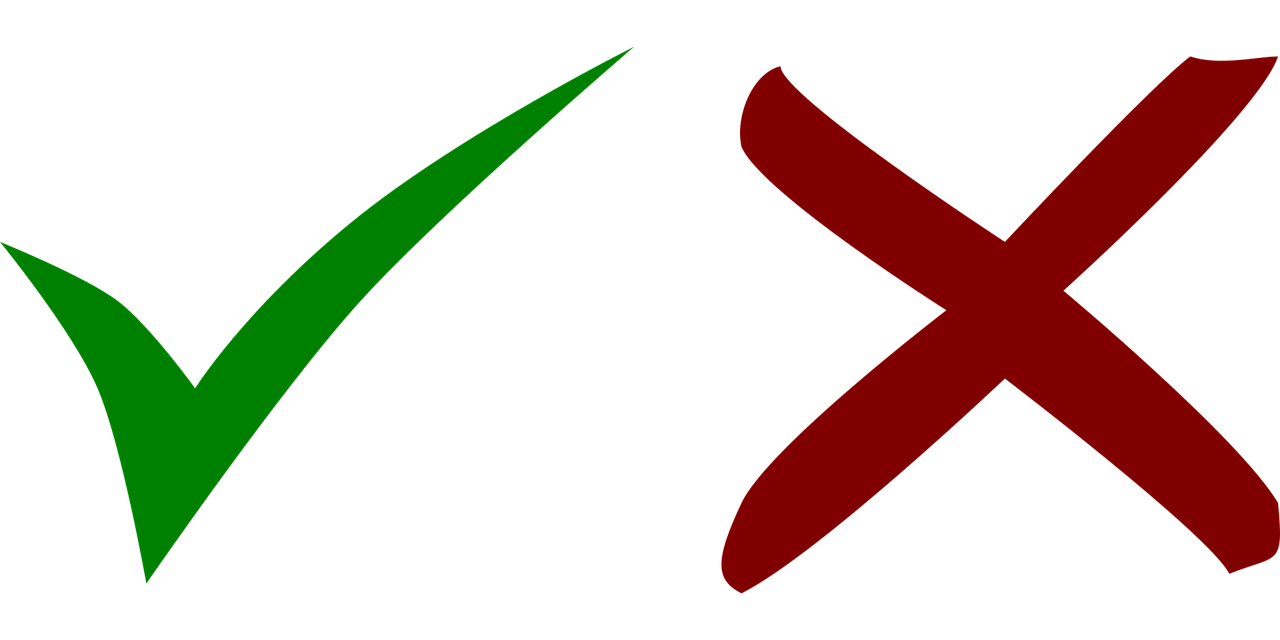 4
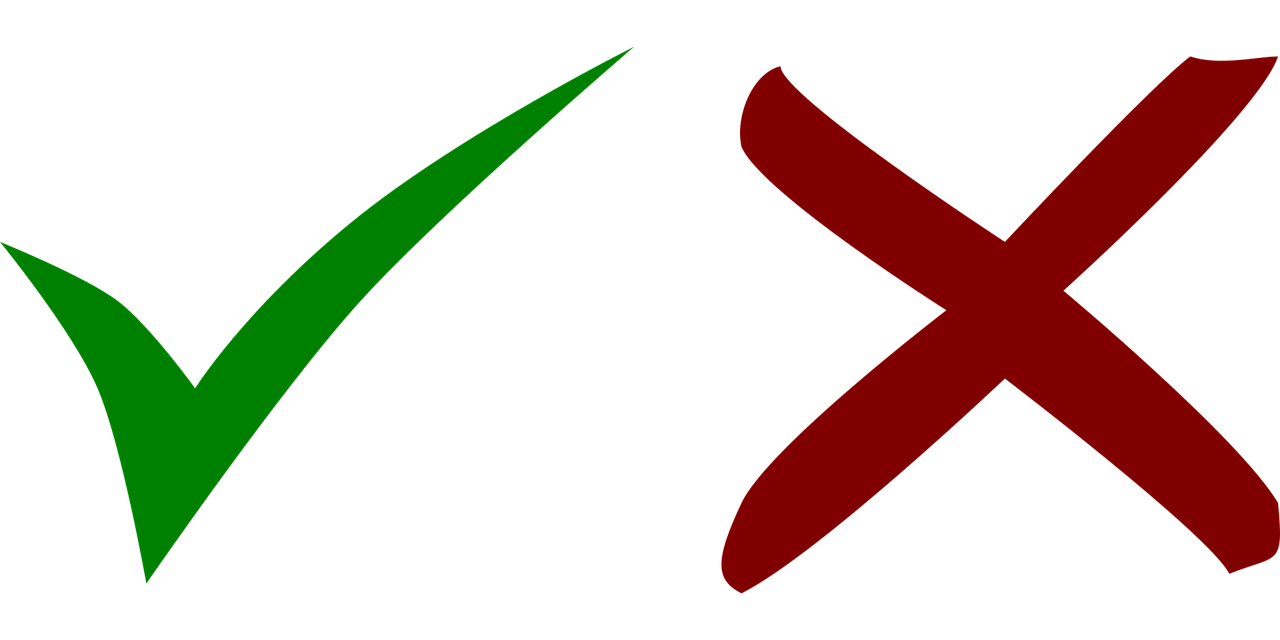 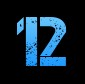 5
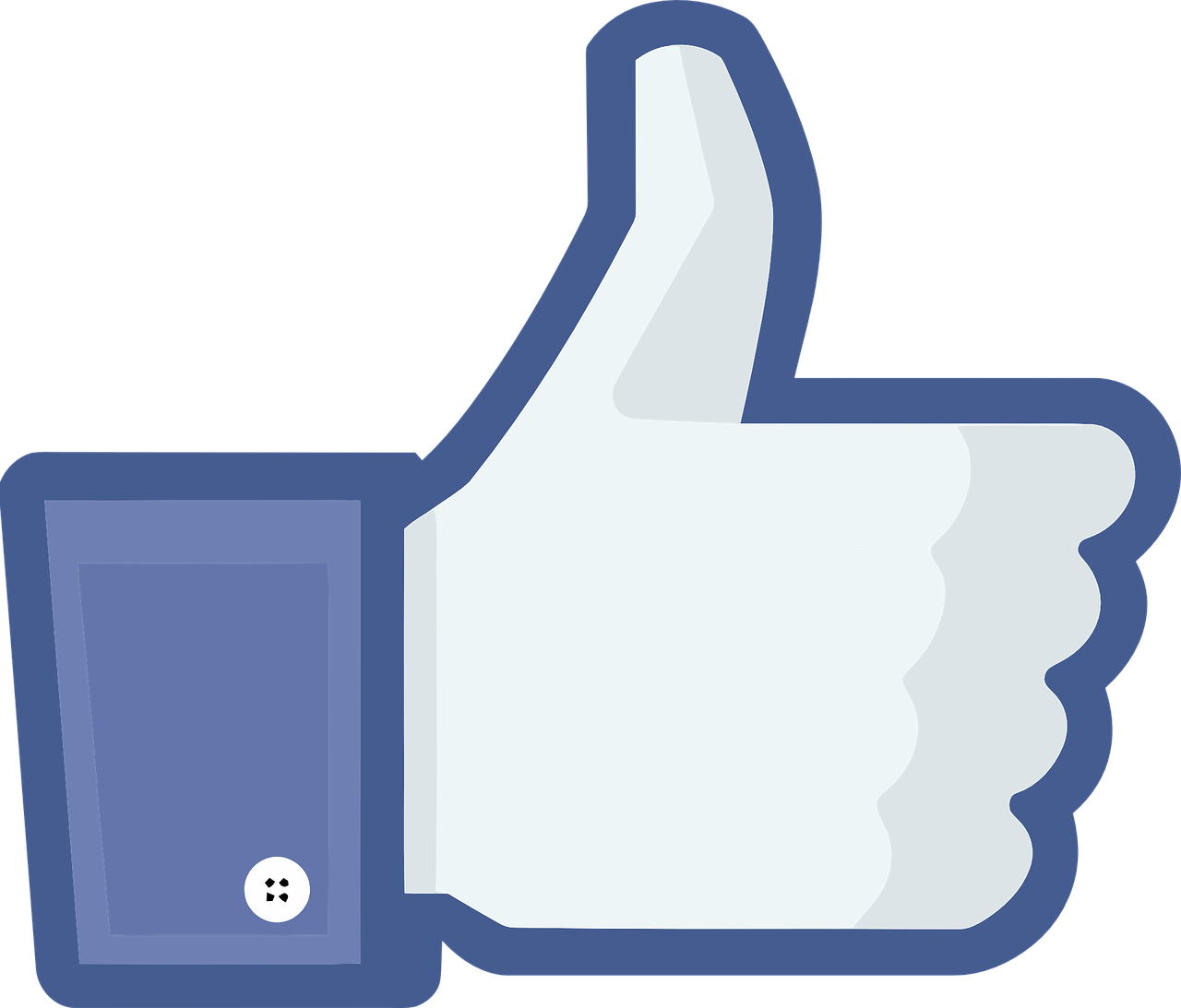 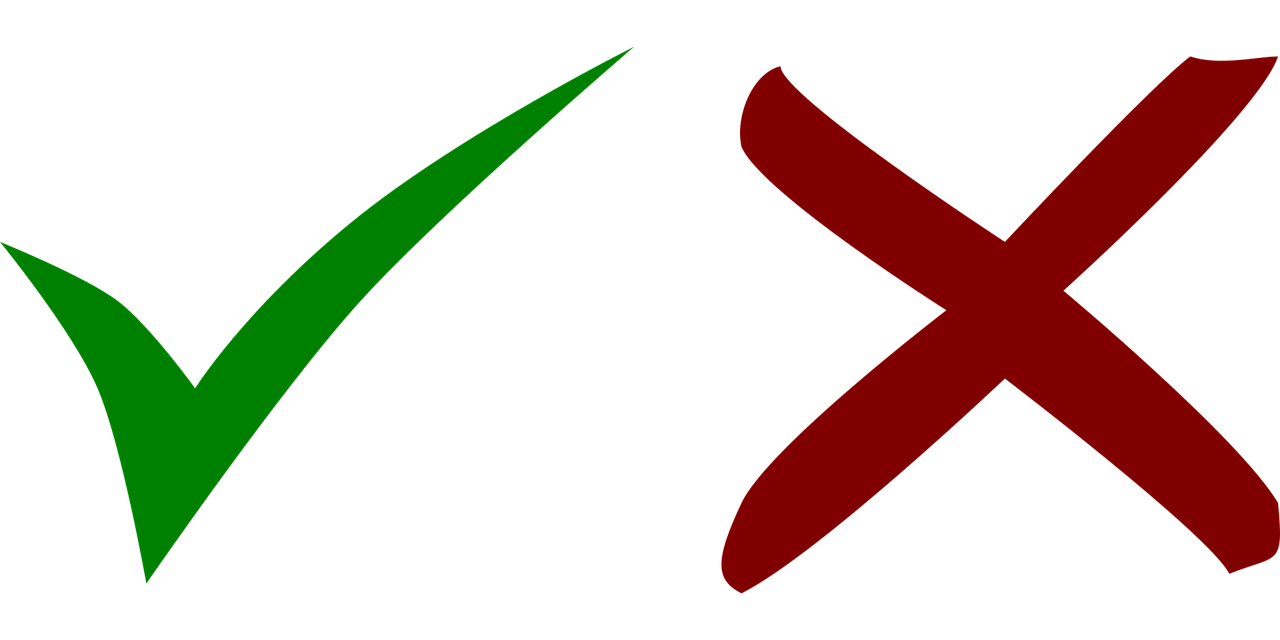 6
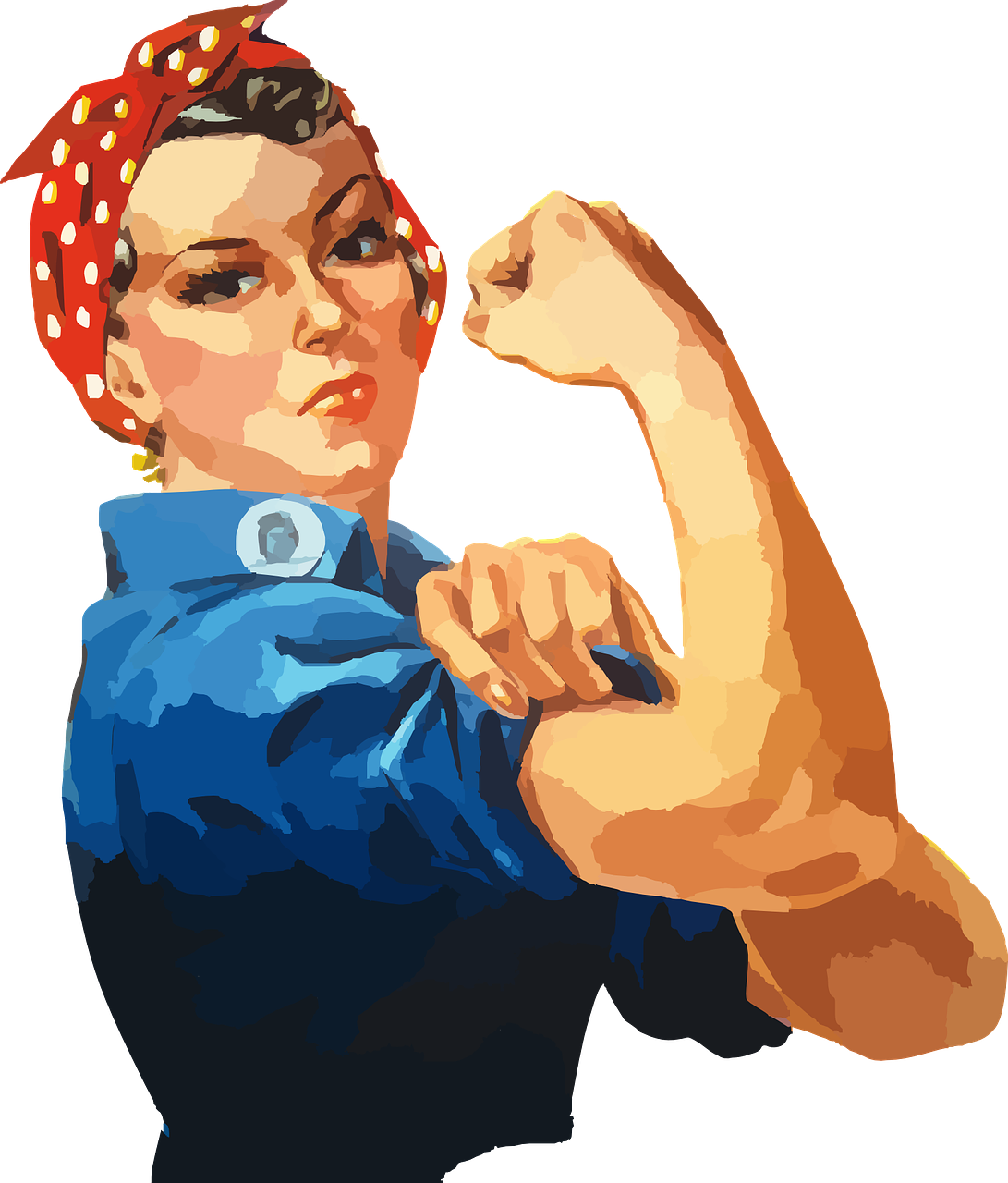 7
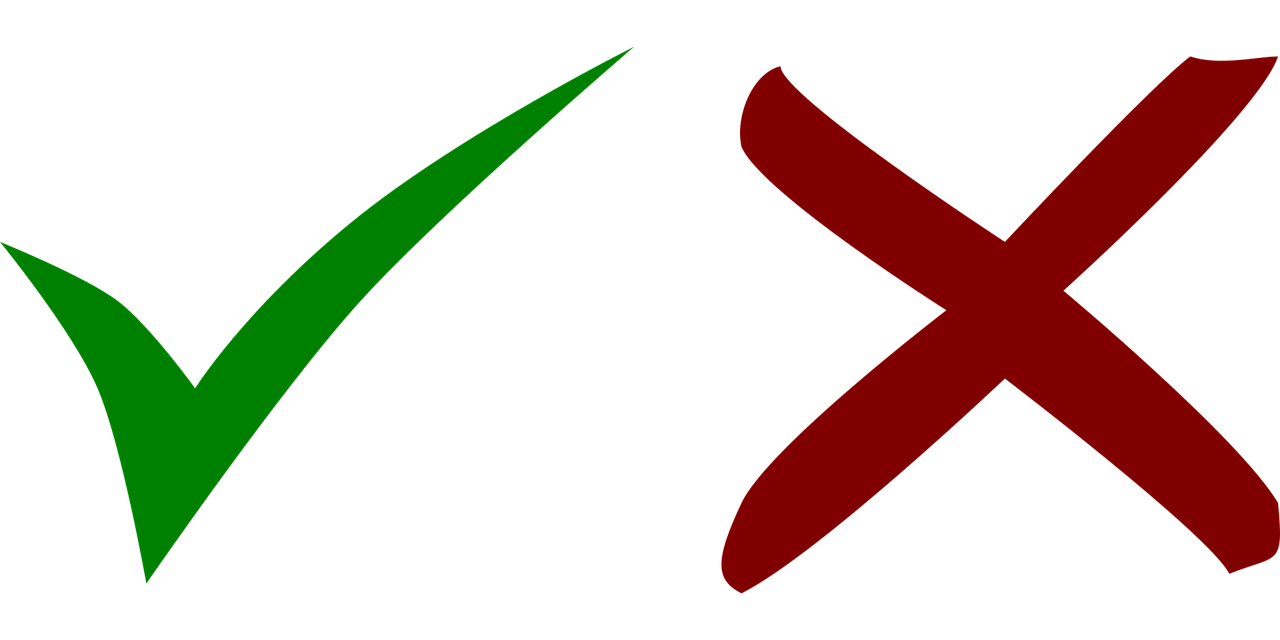 8
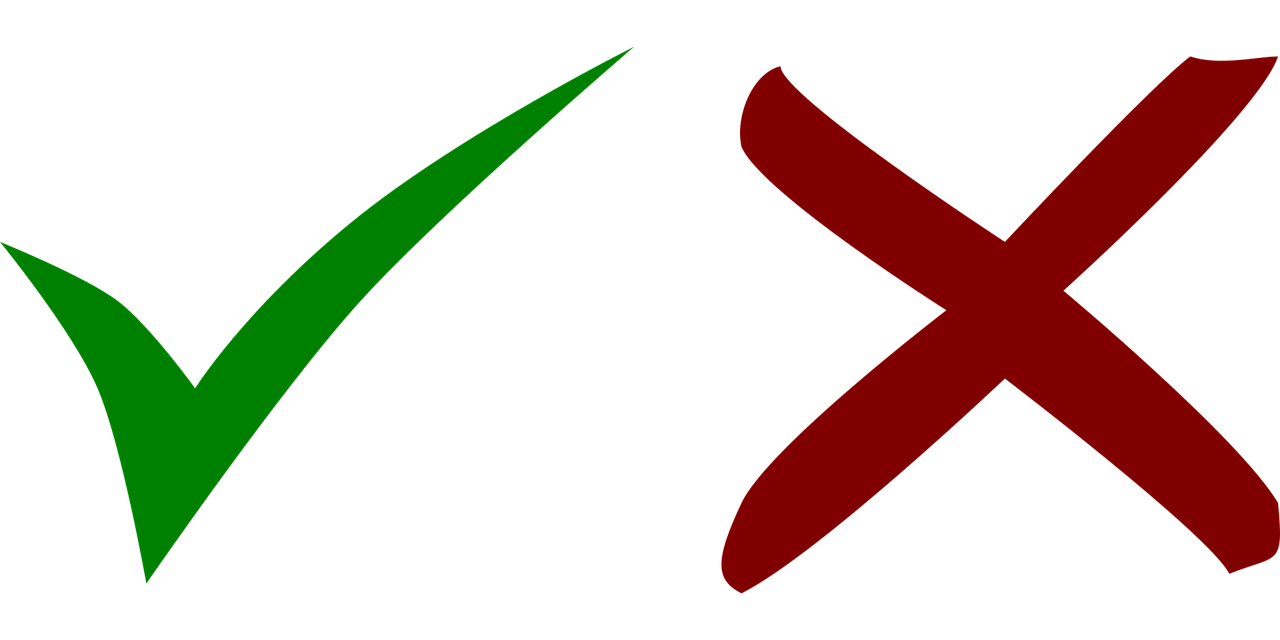 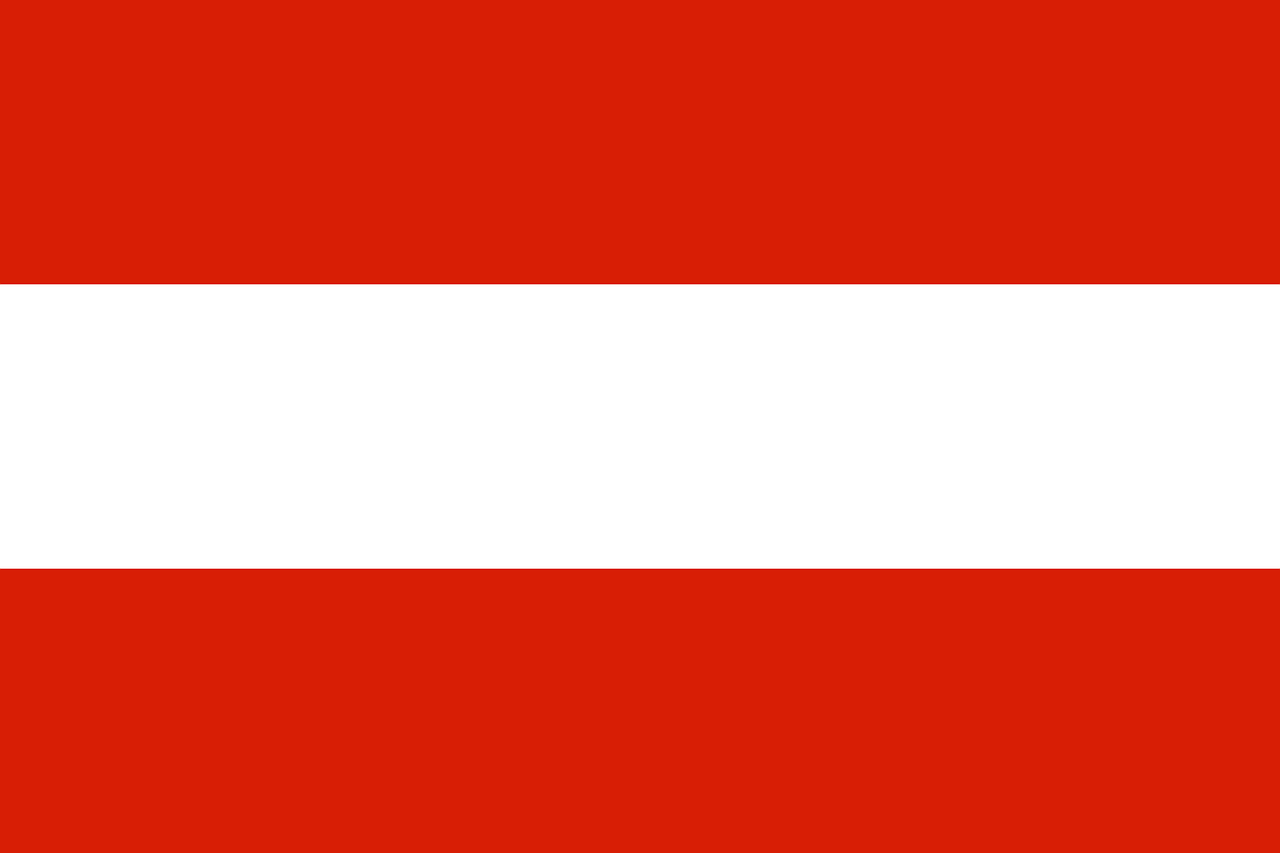 [Speaker Notes: Timing: 1 minute

Aim: to consolidate the SSC [ö] and differentiate it from [o].

Procedure:
Click on the audio buttons for items 1-8. Pupils decide whether they hear [o] or [ö] and write it down for each item 1-8. Images are provided as clues.
Click to reveal answer ticks and the whole word item by item. 

Transcript:
Form
schön
rot
Ort
zwölf
toll
können
Österreich]
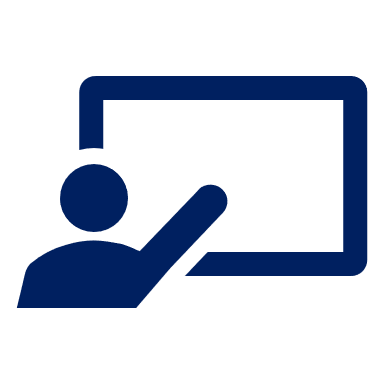 Hör zu und sag das Wort.
You already know how to say the days of the week in German:
Montag
montags
Vokabeln
Dienstag
dienstags
Mittwoch
mittwochs
Donnerstag
donnerstags
Wörter
Freitag
freitags
samstags
Samstag
sonntags
Sonntag
The German word for Monday is:
am Montag  on Monday|this Monday
montags  on Mondays | every Monday
Montag
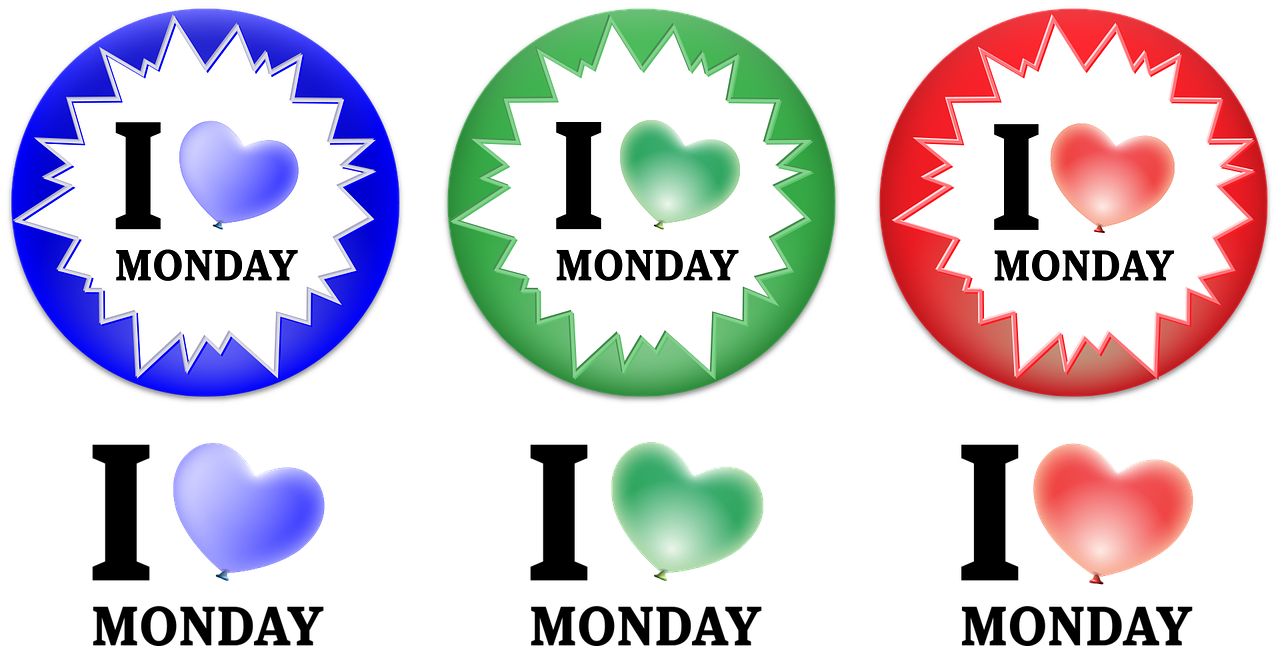 Now add the words for every day of the week in the box at the top!
[Speaker Notes: Timing: 5 minutes
Aim: to present and practise written comprehension and read aloud of the new vocabulary for this week.

Procedure:1. Click through the animations to present known days of the week and new way of saying EVERY Monday, Tuesday etc. 
2. Elicit ’montags’ , ‘dienstags’ etc.]
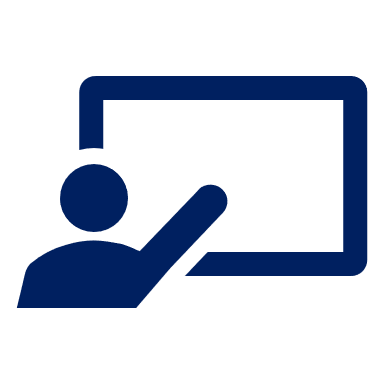 Sort these days of the week in order from Monday, Mondays; Tuesday, Tuesdays etc.
on…, this…
Vokabeln
Samstag
Sonntag
Mittwoch
Donnerstag
Freitag
Montag
Dienstag
freitags
samstags
mittwochs
donnerstags
sonntags
dienstags
montags
Wörter
every…
Montag
mittwochs
Dienstag
dienstags
Mittwoch
Freitag
freitags
Donnerstag
donnerstags
montags
Sonntag
Samstag
samstags
sonntags
[Speaker Notes: Timing: 5 minutes
Aim: to present and practise written comprehension and read aloud of the new vocabulary for this week.

Procedure:1. Explain that the task is to put the days of the week in order and sort into on this …day, and every …day. The order is Monday, Mondays. Tuesday, Tuesdays etc. 
2. Click for each day of the week  in turn to move to the timeline in order of frequency.]
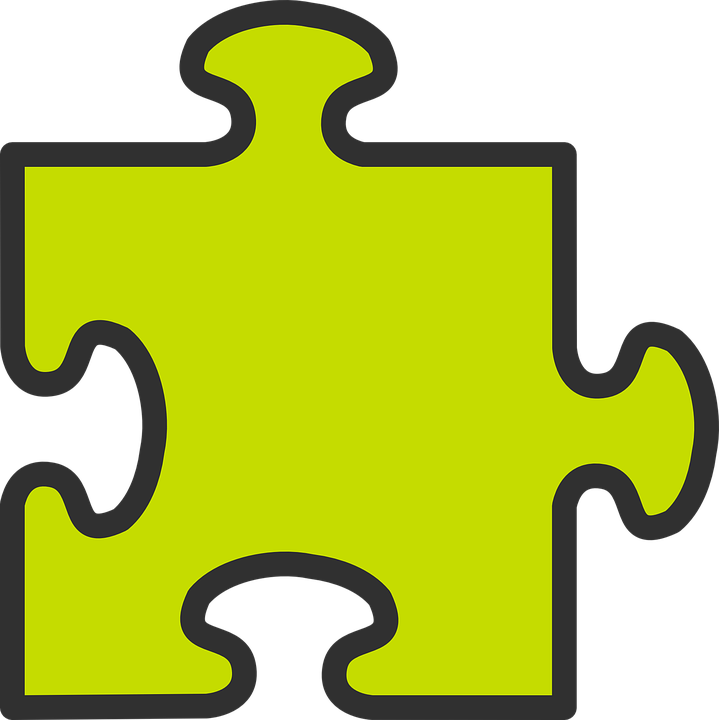 Remember! English has two present tenses, but German only has one!
Present tense: du (you) | ihr (you all)
Remember! To mean ‘you’ to one person, use du:
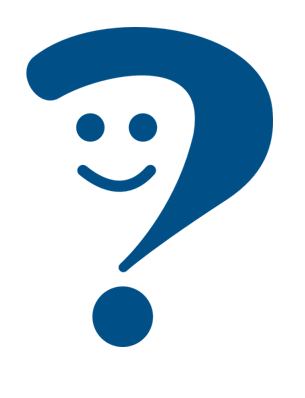 Du spielst Fußball.
You play football.
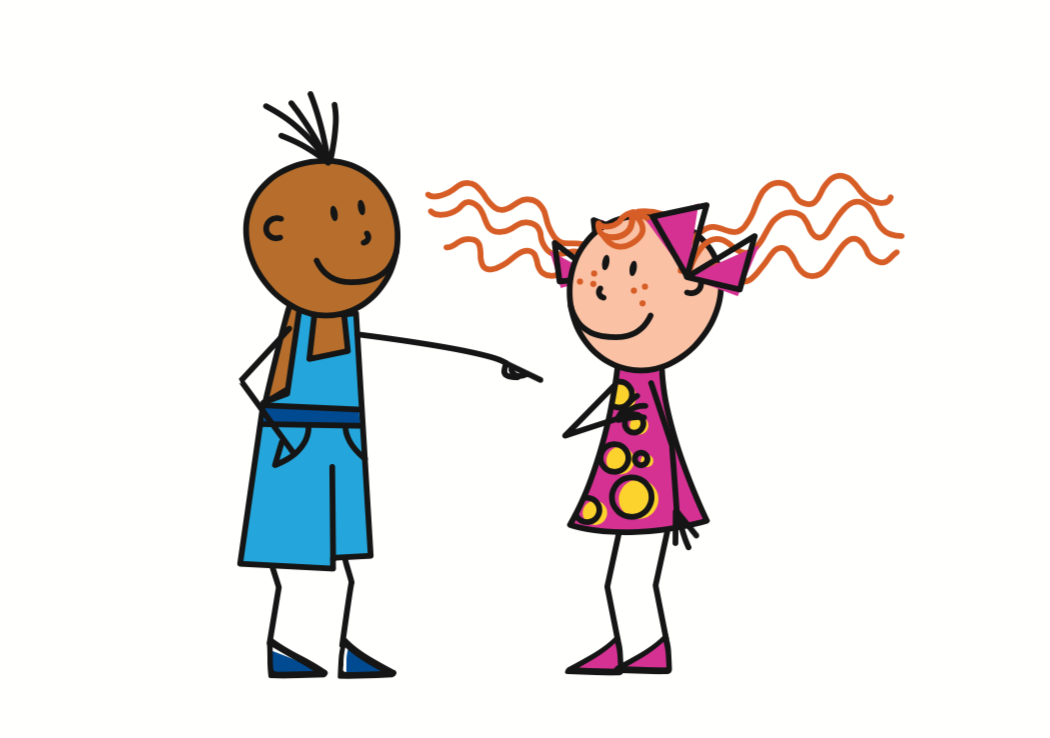 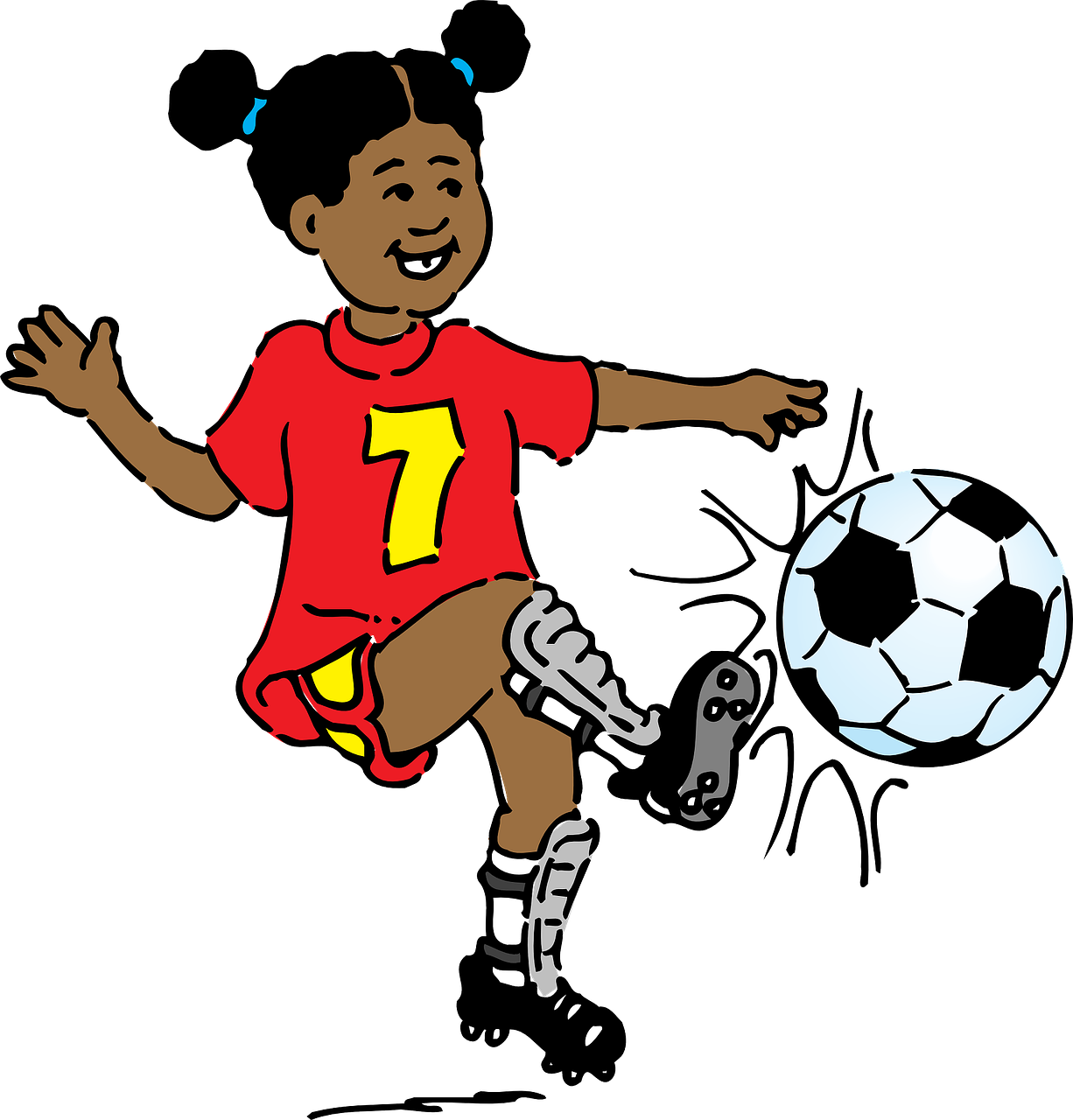 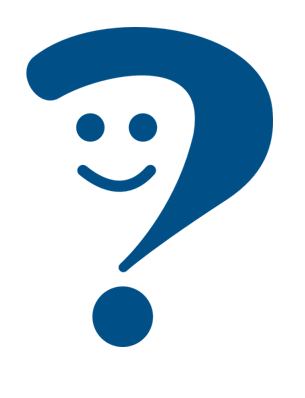 You are playing football.
The time adverb in English suggests which present tense to use.E.g., Mondays you …play|are playing football.
To mean ‘you all’ or ‘you both’, use ihr:
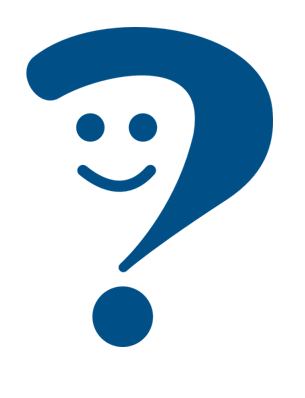 Ihr spielt Fußball.
You (all) play football.
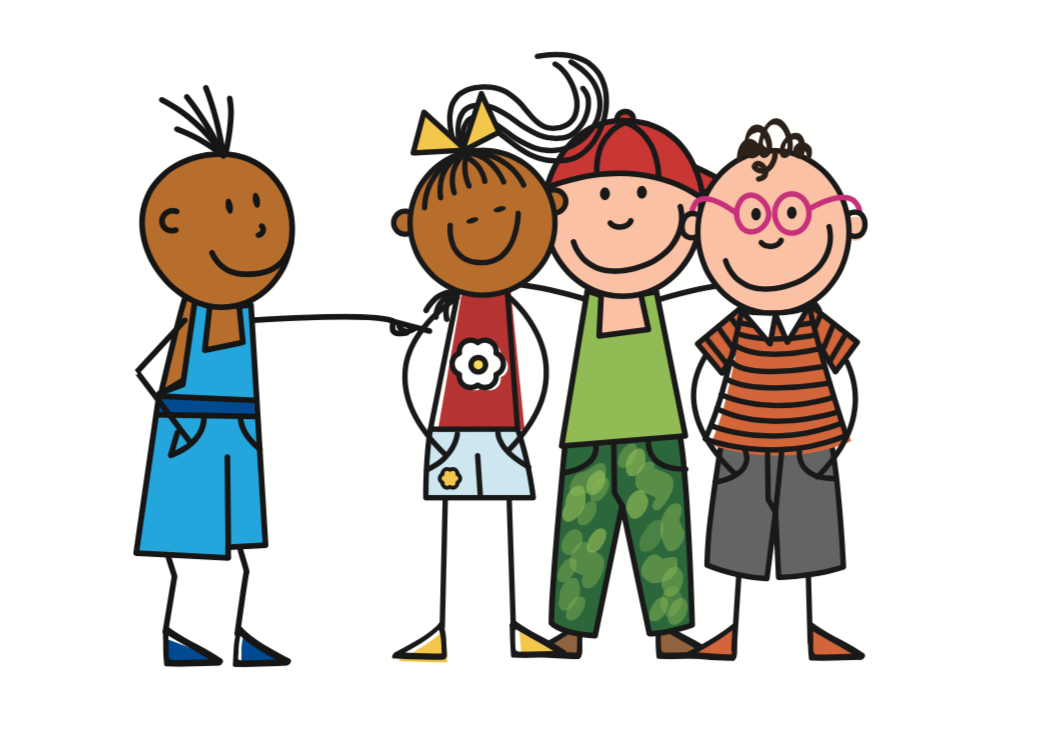 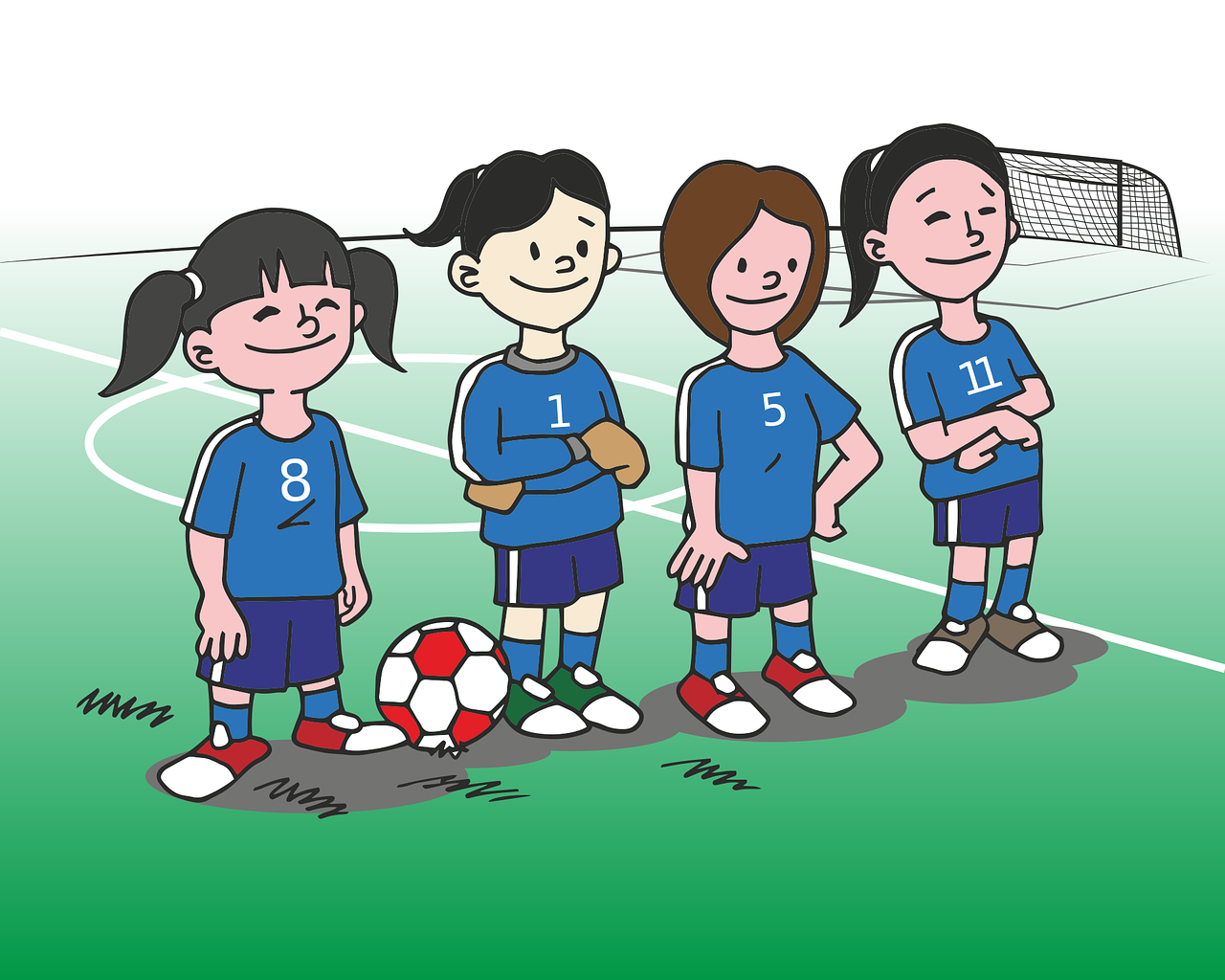 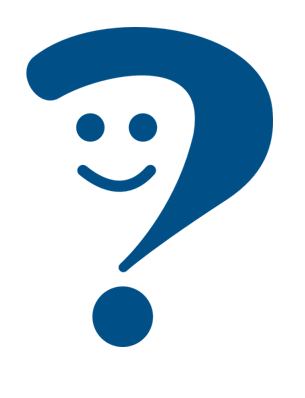 You (all) are playing football.
[Speaker Notes: Timing: 2 minutes 

Aim: to recap the 2nd person singular (‘you) and plural form (‘you all’) of regular present tense.

Procedure:
Click through the animations to present the information.
Elicit English translation for the German examples provided.  
Callouts drawing attention to the two present tenses in English (play/ are playing) are coming up as part of the presentation.]
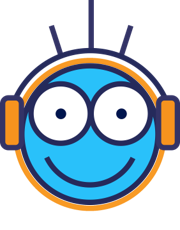 Lias und Ronja fragen* die Cousins Moritz und Johanna in Dortmund.
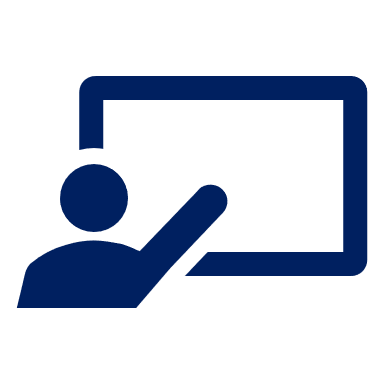 Hör zu. Was sagen Lias und Ronja? ‘Du’ oder ‘ihr’?
hören
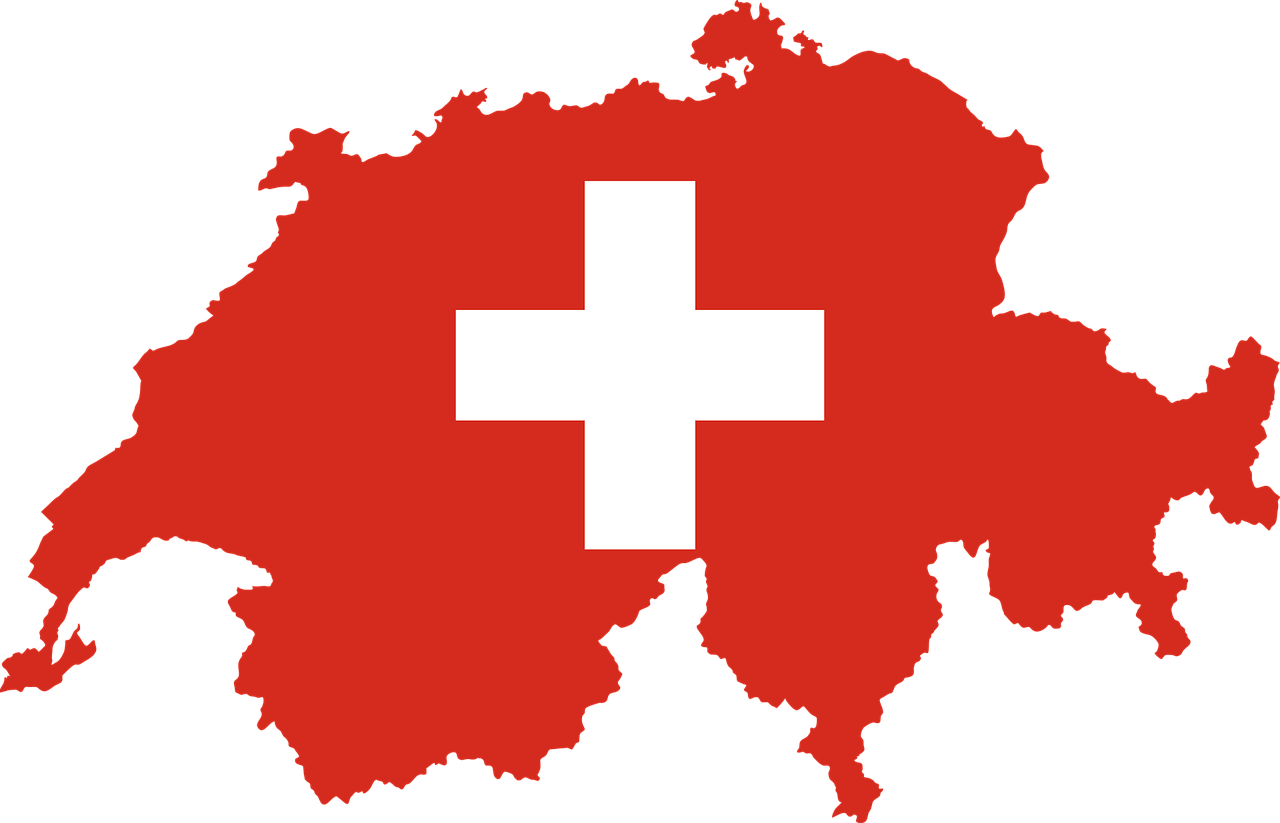 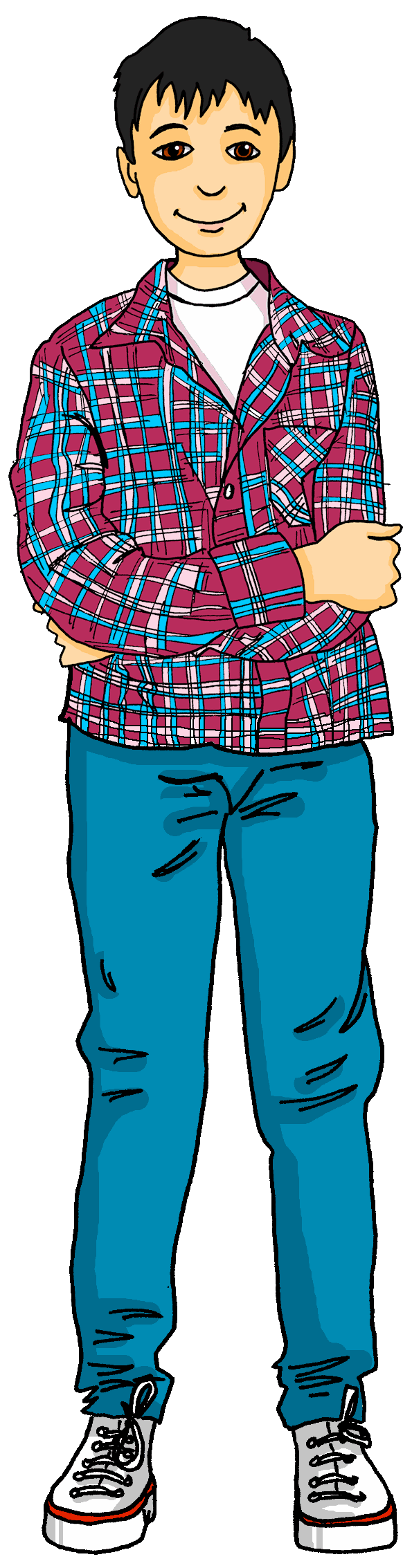 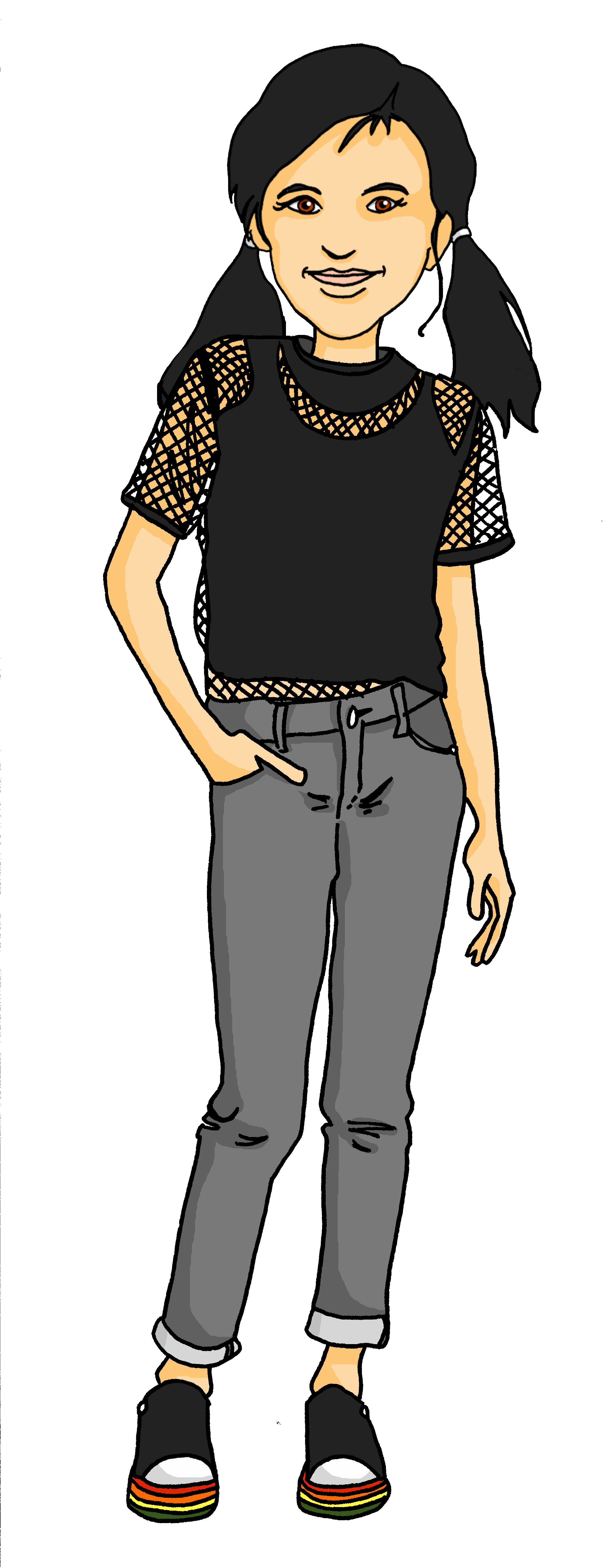 B.
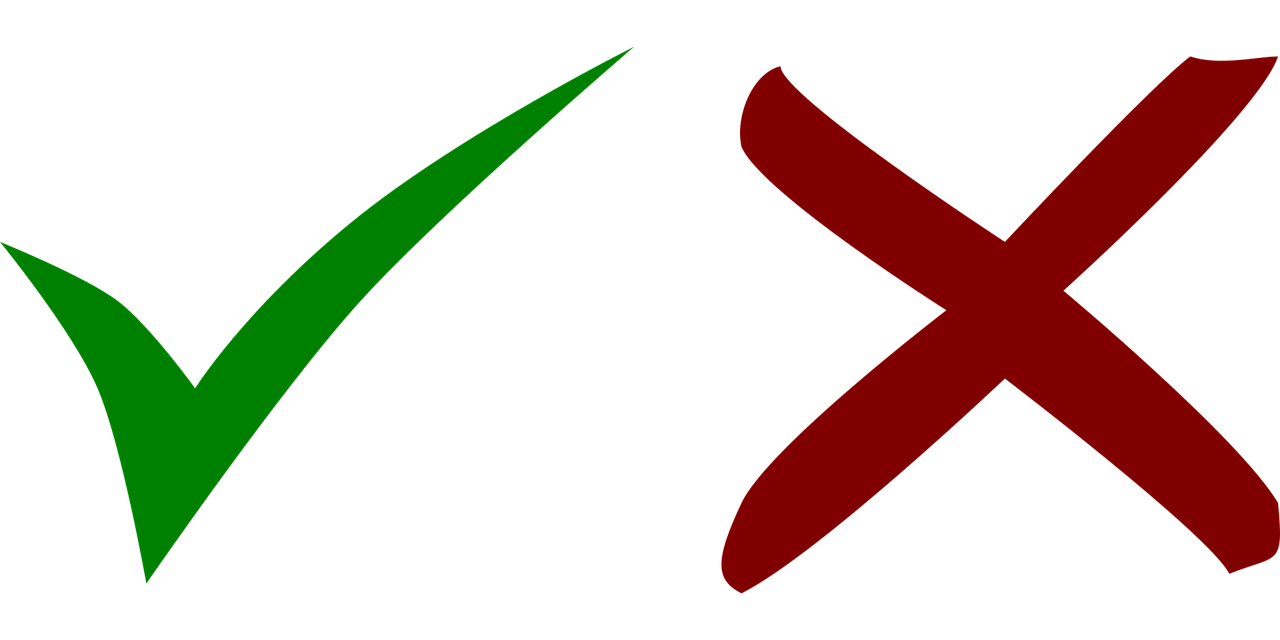 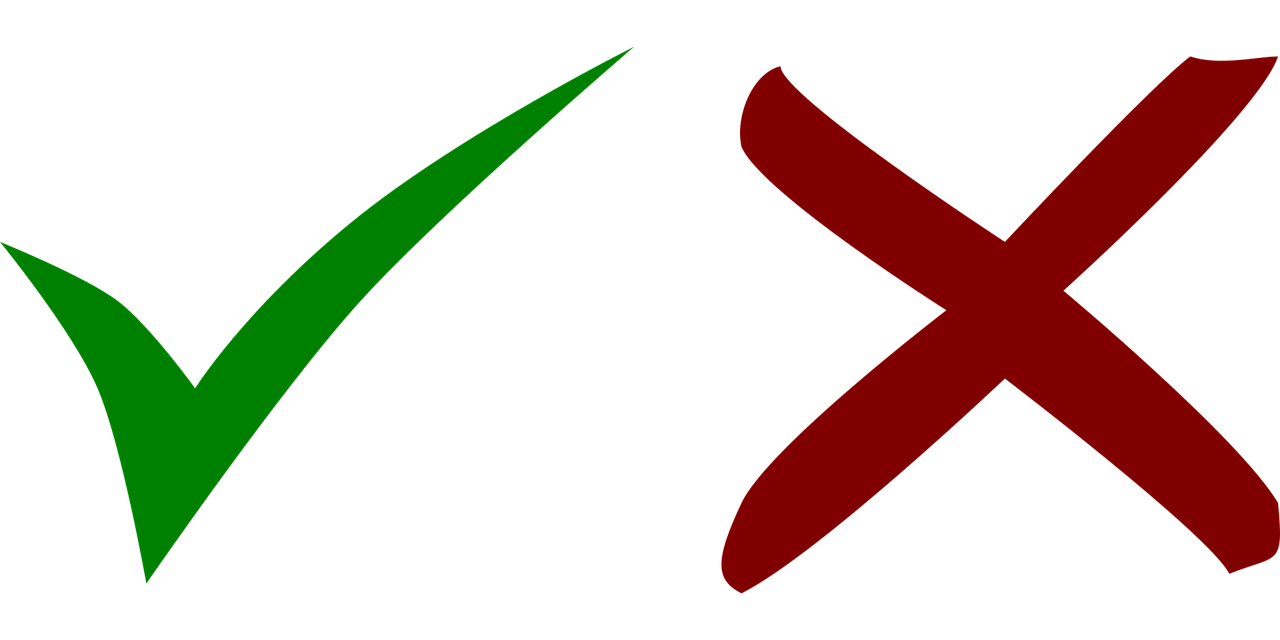 1
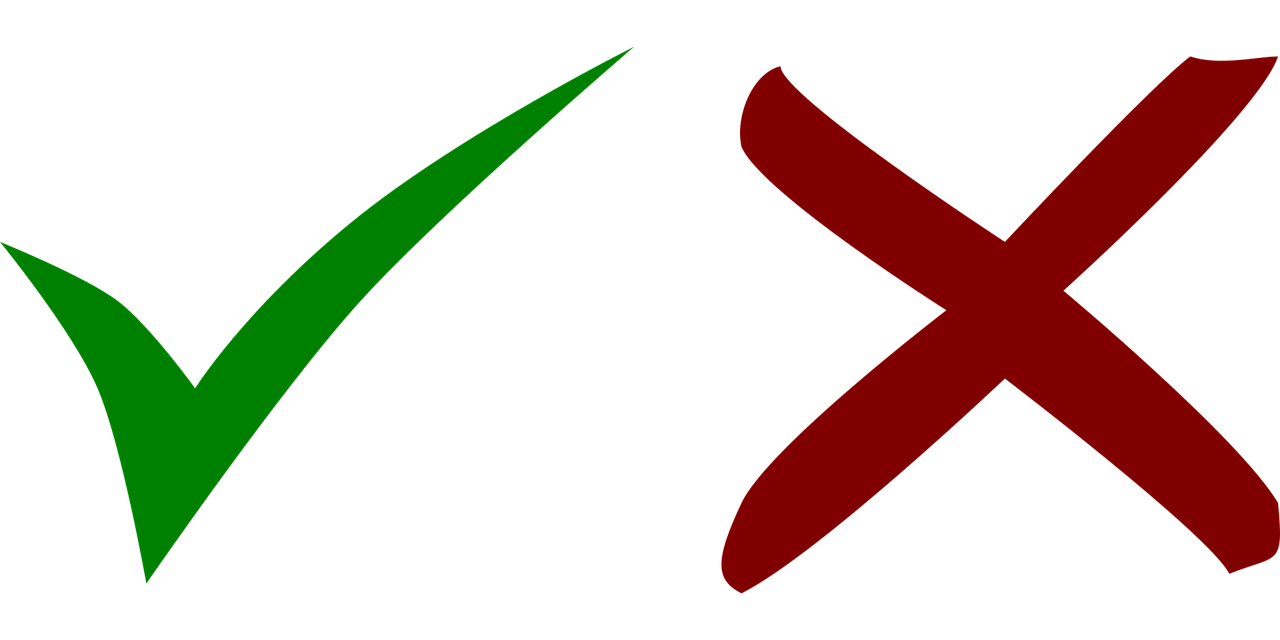 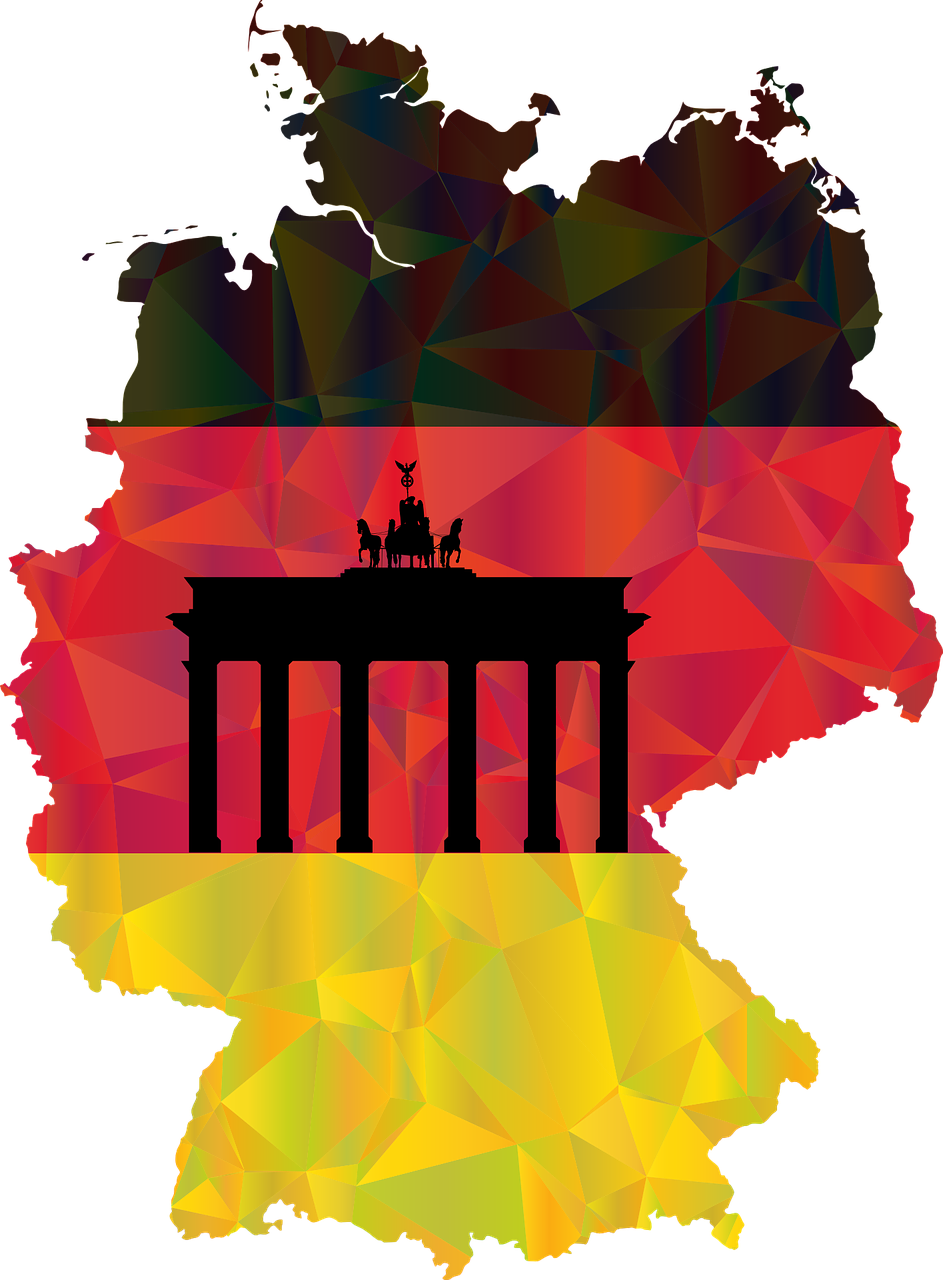 2
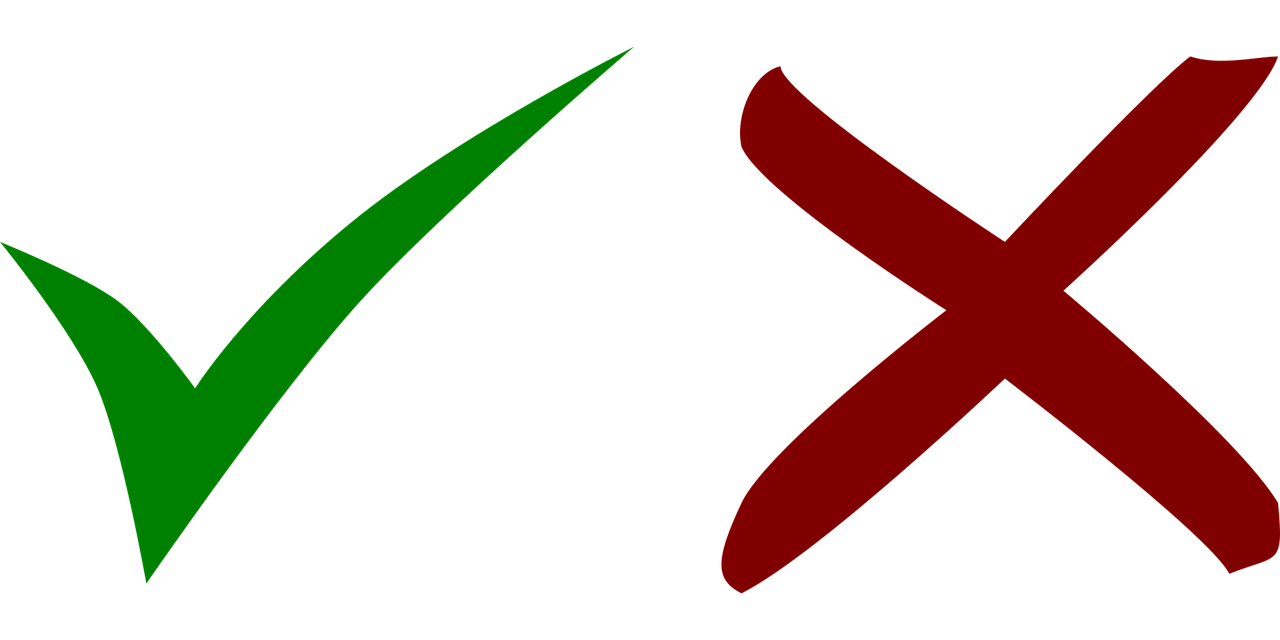 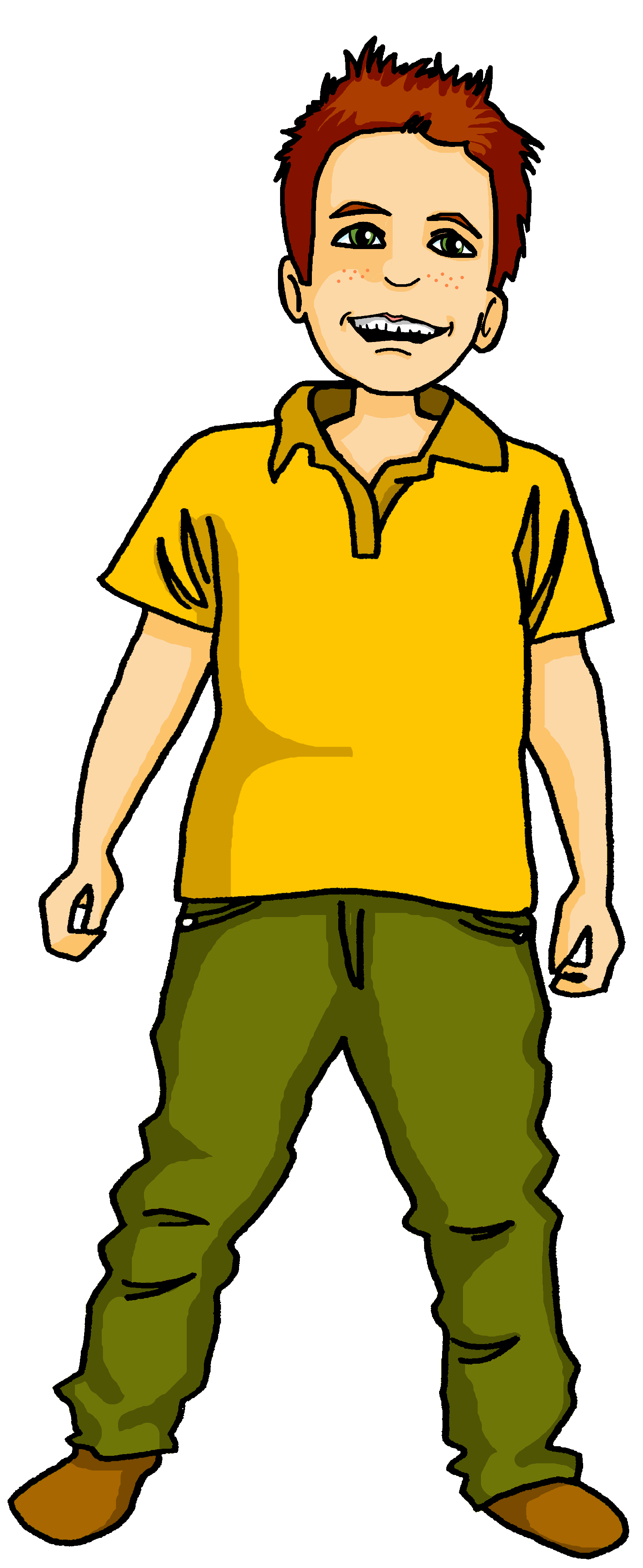 3
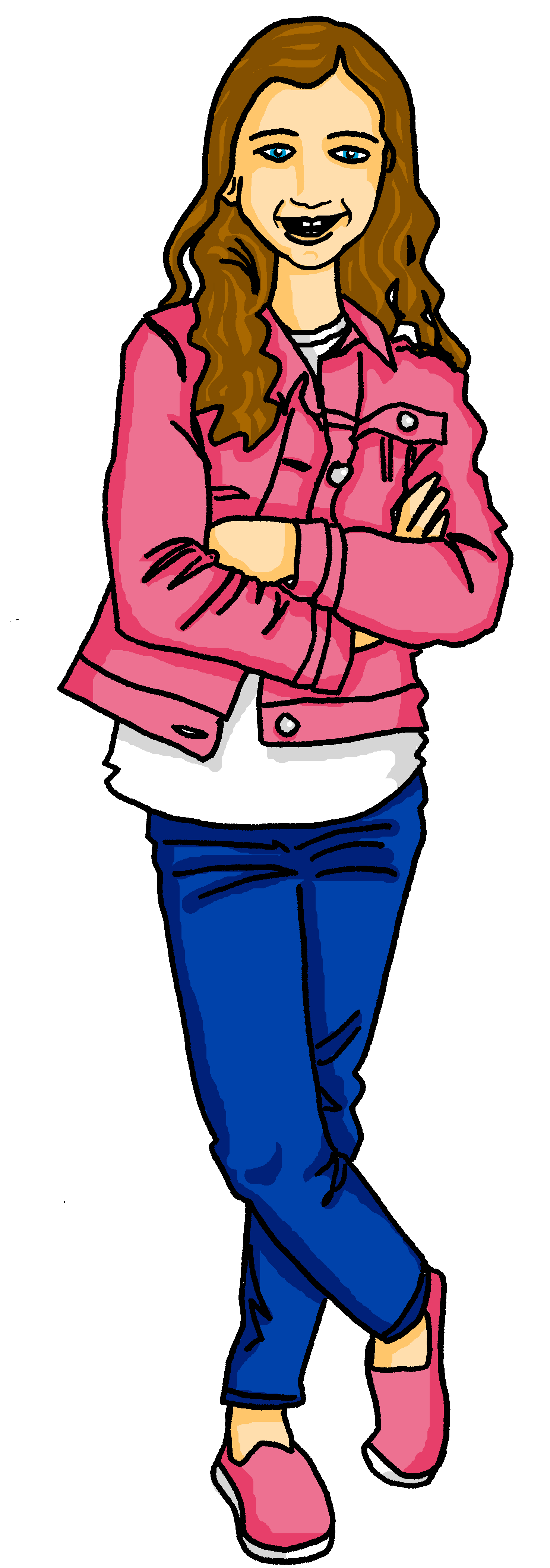 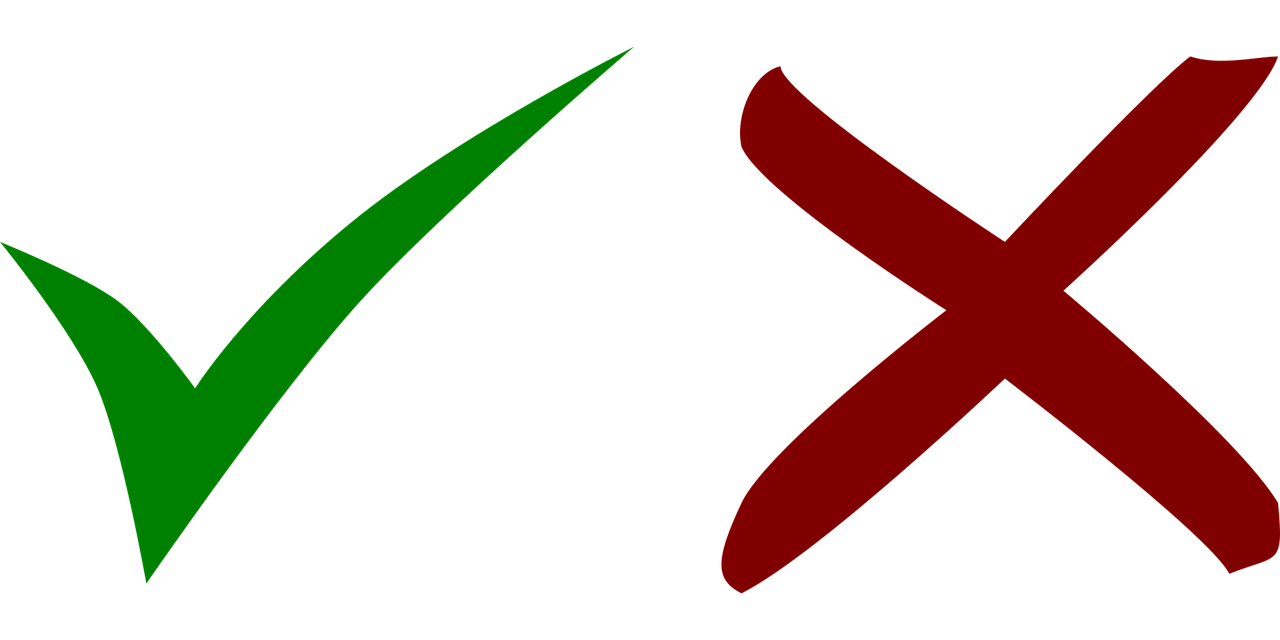 4
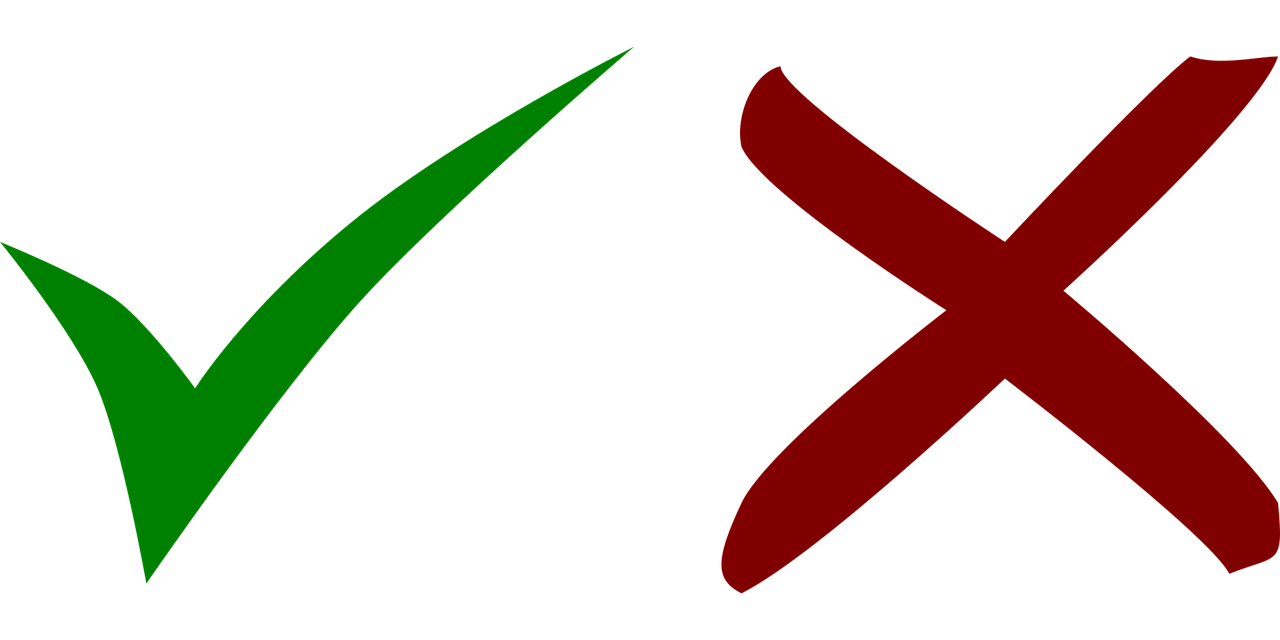 5
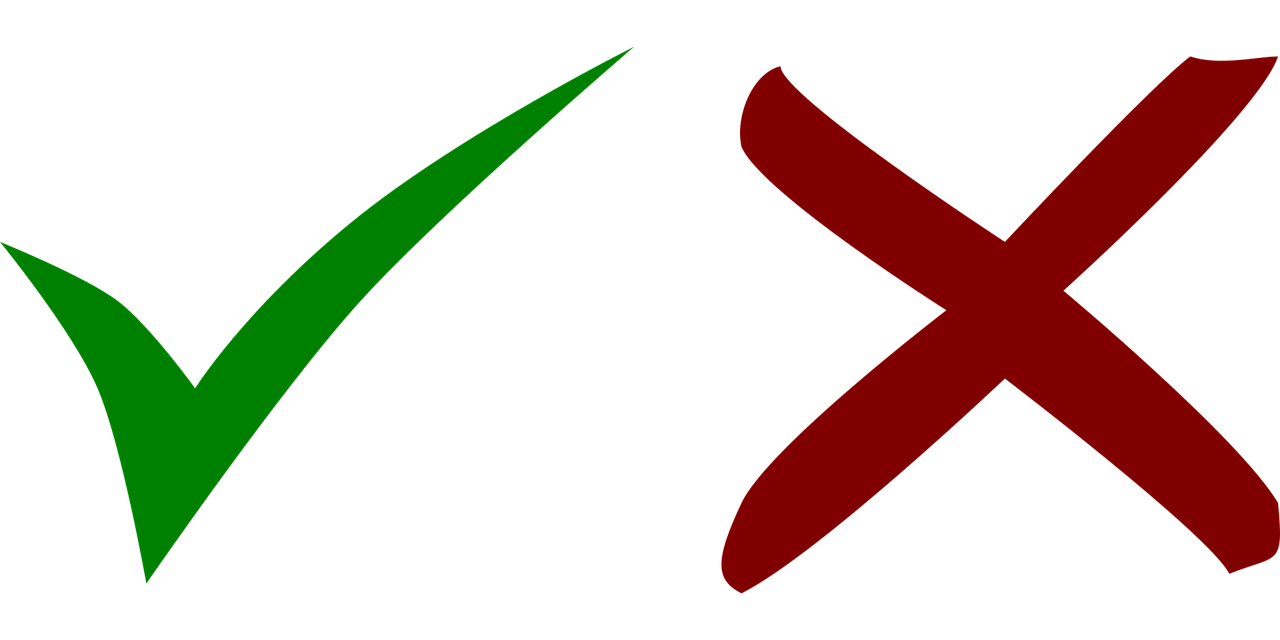 6
fragen – to ask
[Speaker Notes: Timing: 5 minutes

Aim: to practise aural distinction between WO1 and WO2 (es gibt / gibt es).

Procedure:
Lias and Ronja, who live in Switzerland, are talking to their cousins Moritz and Johanna in Germany. Are they asking one person or both of them?
Play the example with the pronoun bleeped out.  Pupils select the correct pronoun.
Click to elicit and confirm the answer. 
Elicit the English meaning of the question. 
Click to elicit and confirm the answer. 
Continue for items 1-6. 


Transcript:
Beispiel: Braucht [ihr] oft den Computer?
1. Machst  [du] am Sonntag nichts?
2. Bringst [du] Geld mit?
3. Spielt [ihr] mittwochs Fußball?
4 . Lernt [ihr] in der Schule Englisch? 
5. Fährst [du] normalerweise durch Dörfer?
6. Singt [ihr] zu Hause Songs?]
Order of words in a sentence
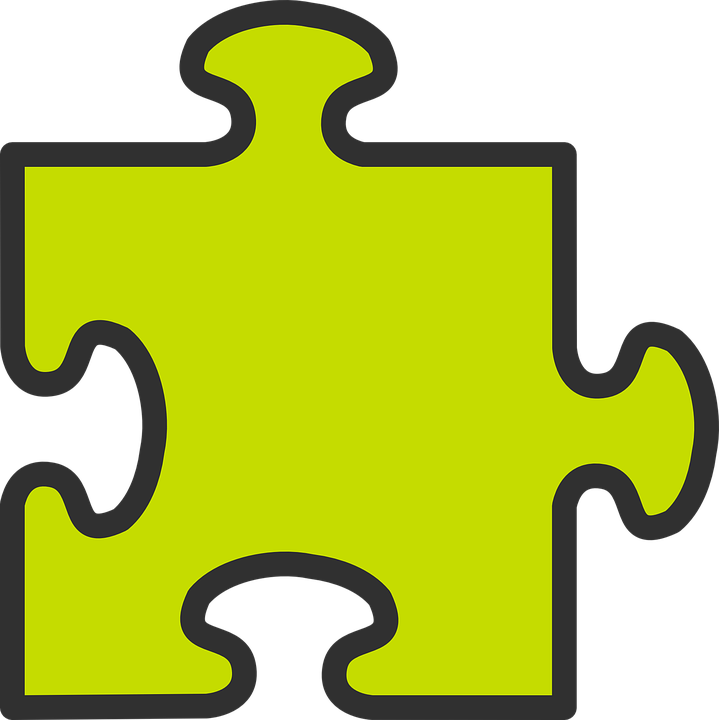 You know we can start a German sentence with the place adverb to emphasize it.
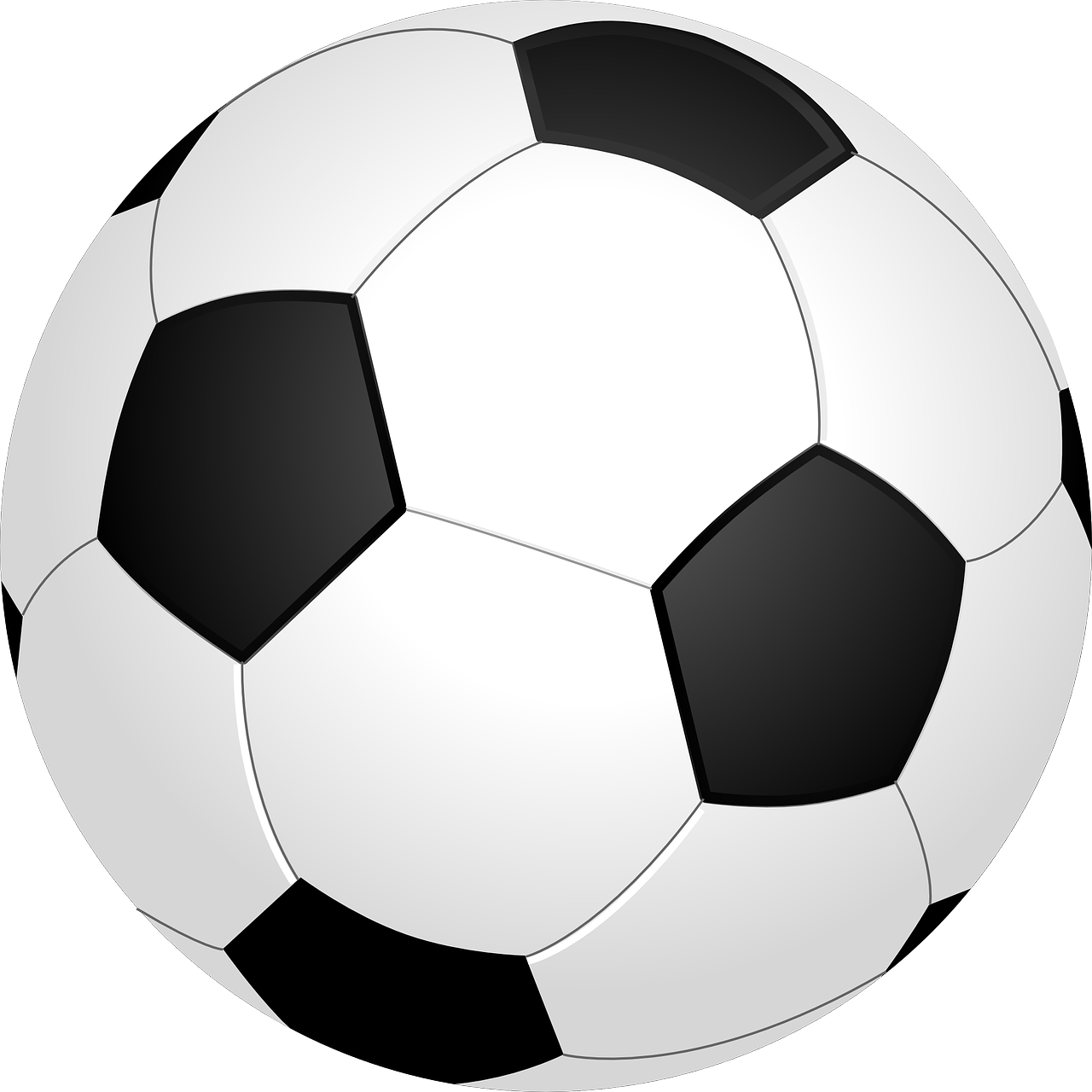 When we do this, the adverb and subject swap places.
Word order
2
This works with time adverbs too.
Fußball.
Montags
spielt ihr
VERB + SUBJECT
TIME ADVERB
OBJECT
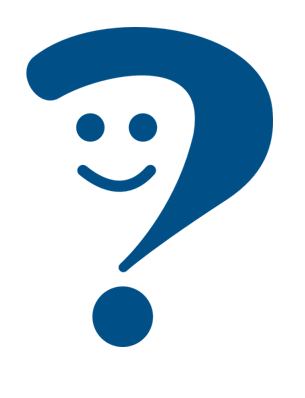 you (all) play
Mondays
football.
The verb position stays the same – just the adverb and subject swap around!
English hardly ever changes word order like this, and only in phrases like: “And so say all of us!”
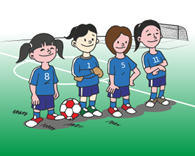 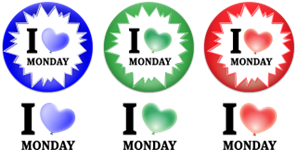 [Speaker Notes: Timing: 3 minutes

Aim: to explain the order of words in a German sentence, and how this is affected by an initial adverb of time.

Procedure:
Click to present the information.
Elicit the English meaning of the words in the sentence.
Ensure that pupils understand that this change is for emphasis – the essential meaning of the sentence remains the same. It’s also important to point out (with the callout) that we hardly ever do this in English, just in phrases like ‘And so say all of us’! Pupils already know this from adverbs of place.]
Ronja stellt* Johanna und Moritz Fragen
Fragen stellen – to ask/put questions
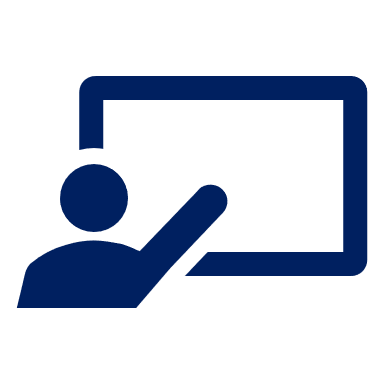 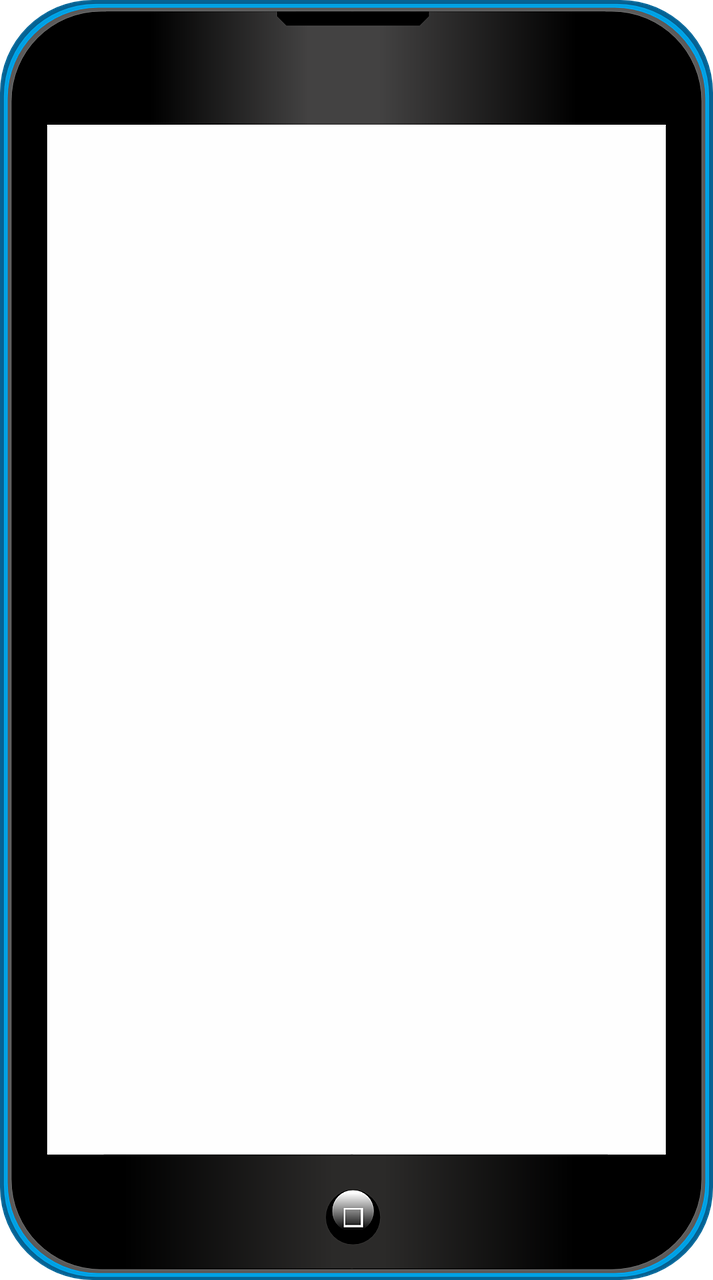 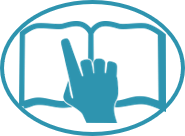 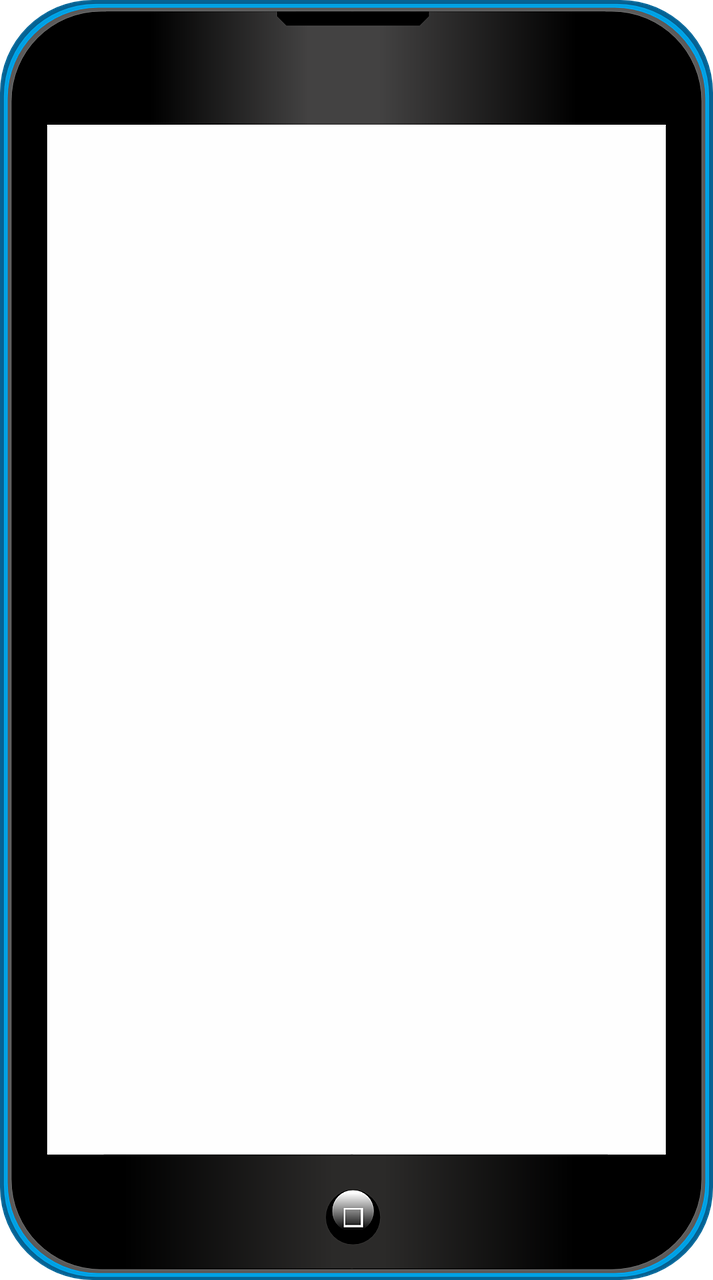 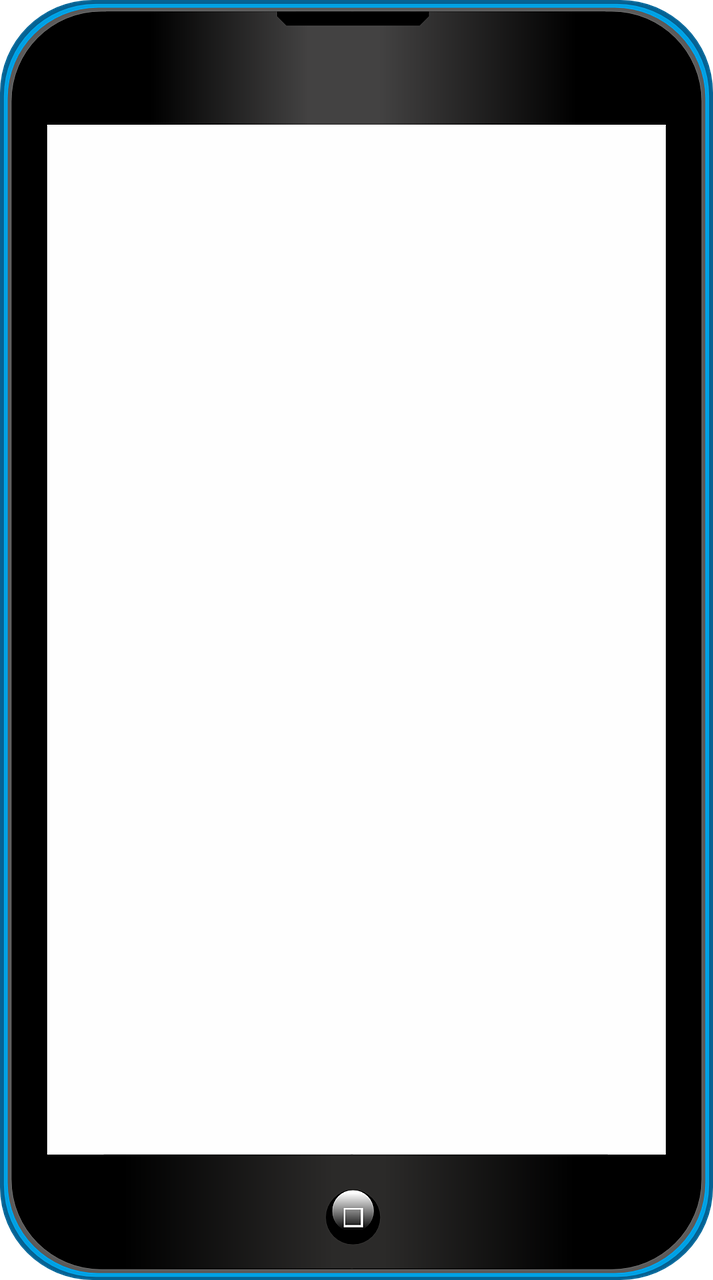 Johanna and Moritz make some typing mistakes.  Is A or B the right word order ?
lesen
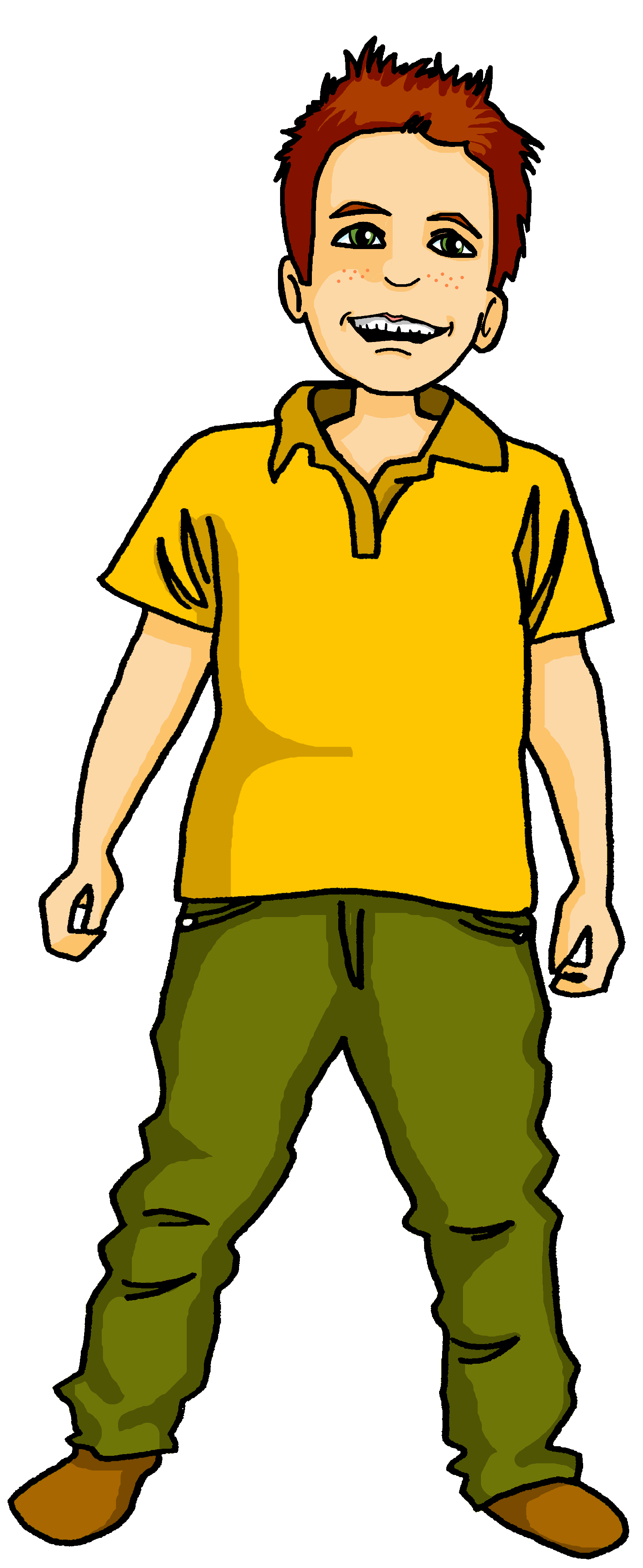 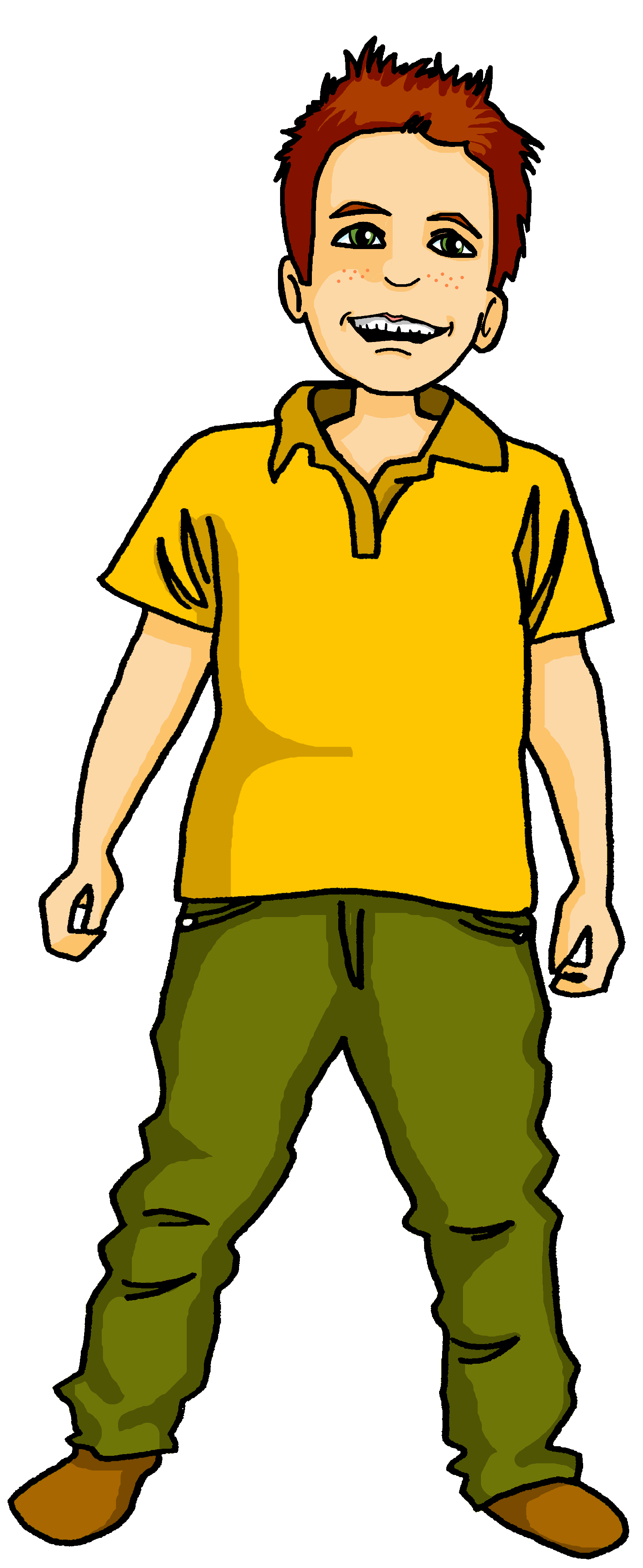 A
2
Wann holt ihr Opa? Holt ihr Opa sonntags?
Was macht ihr?
1
A
Am Sonntag wir singen wir Songs mit Opa.
Ja, sonntags wir holen wir Opa.
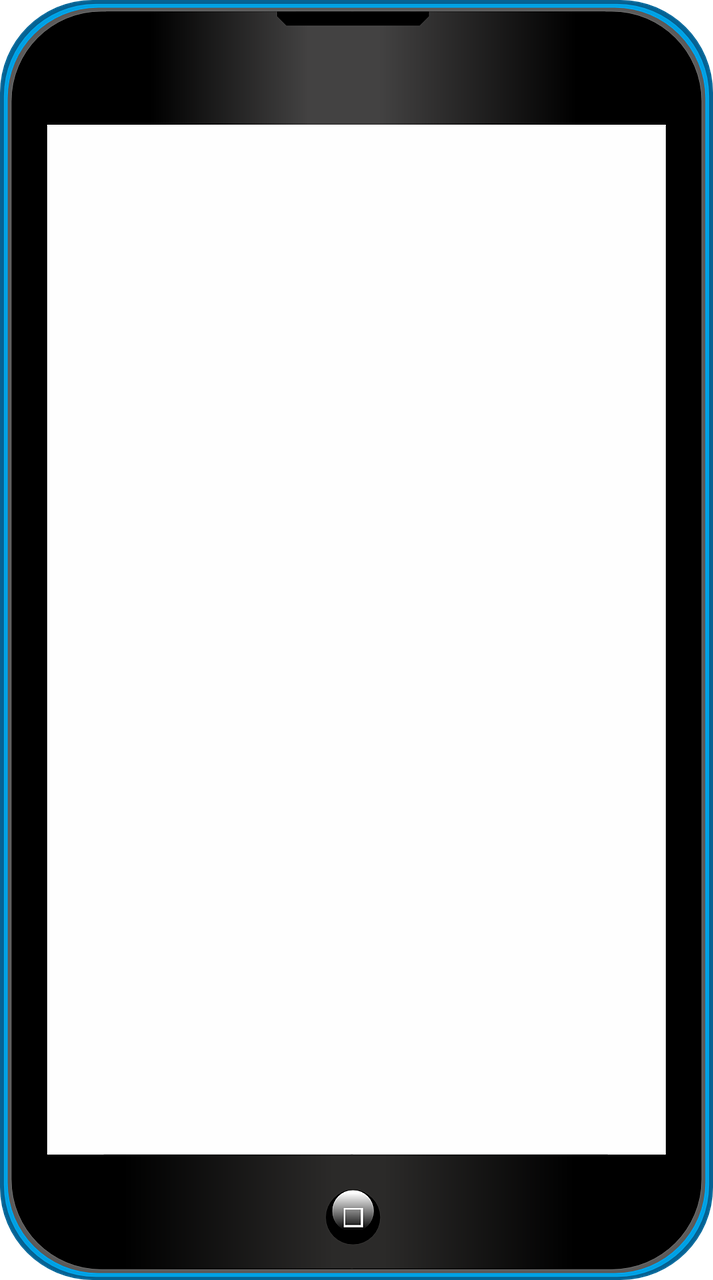 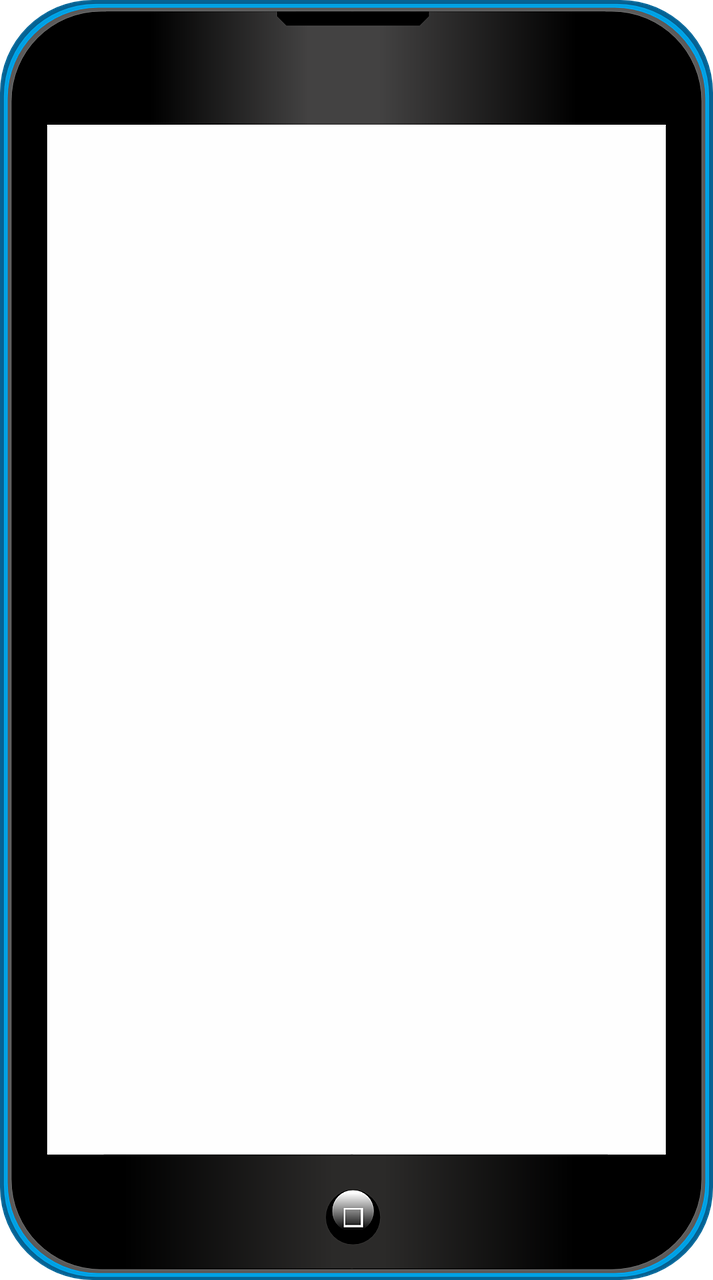 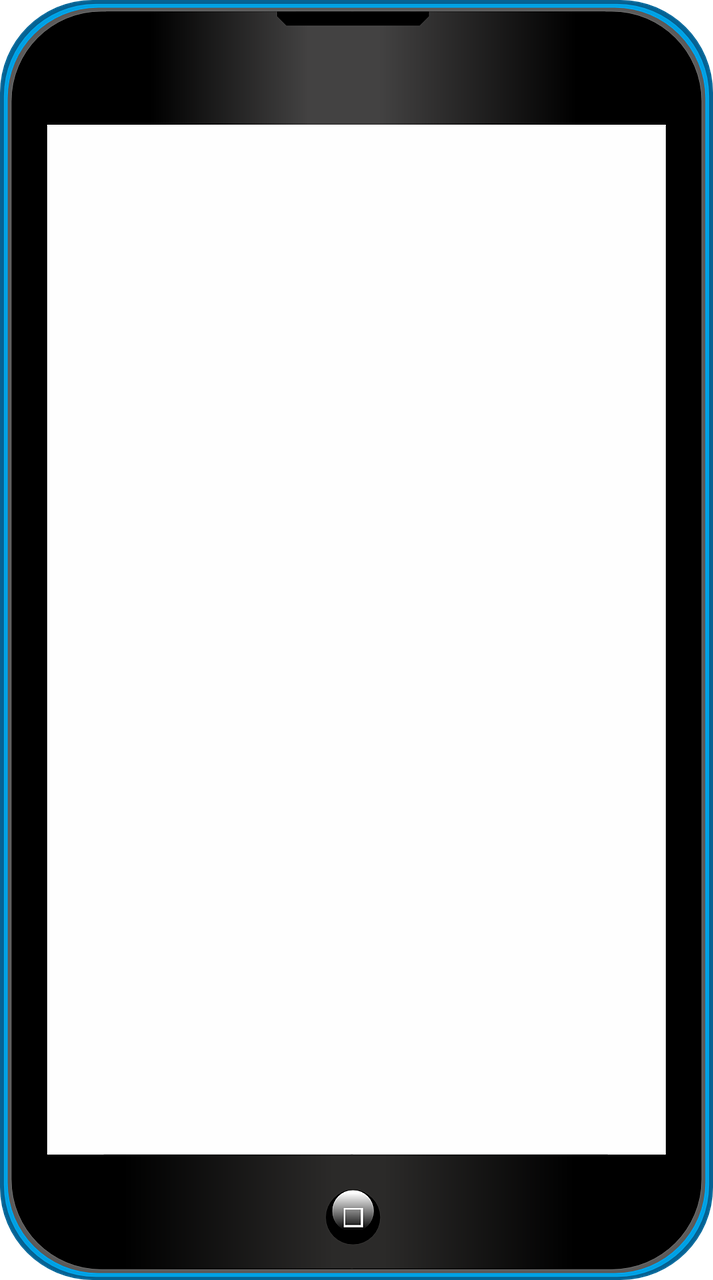 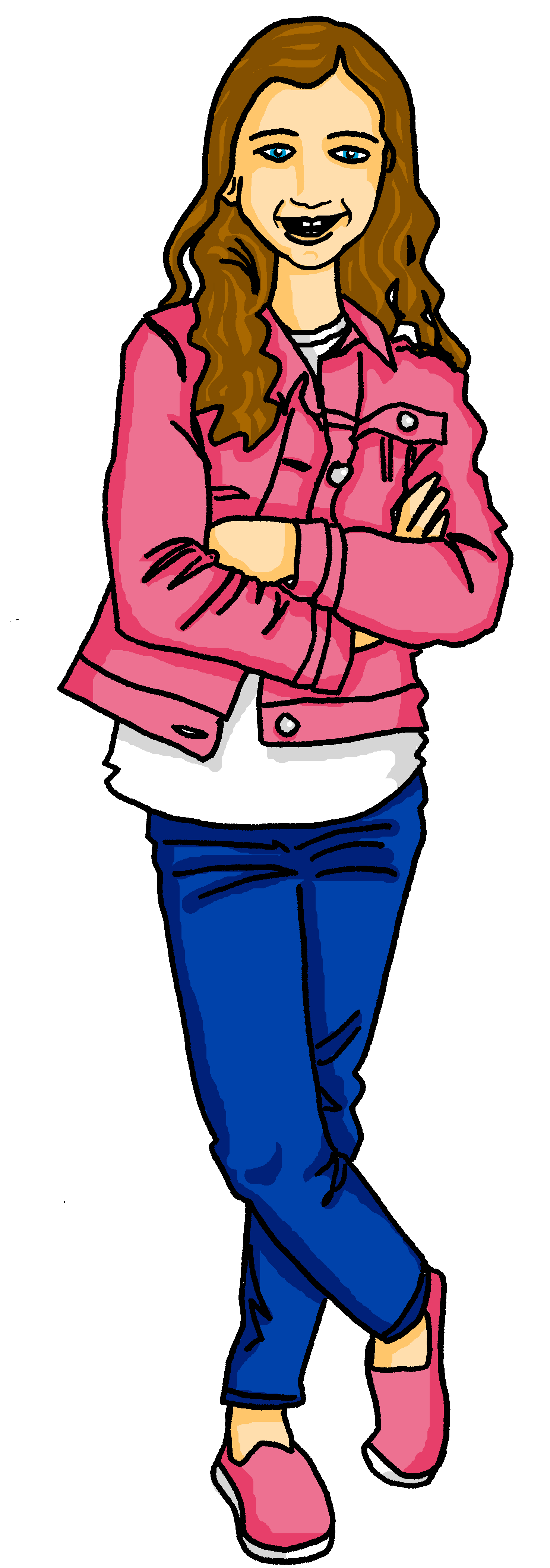 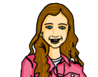 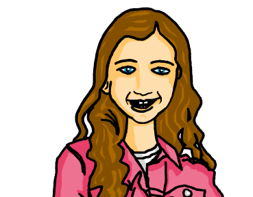 B
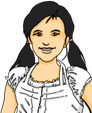 B
A
A
3
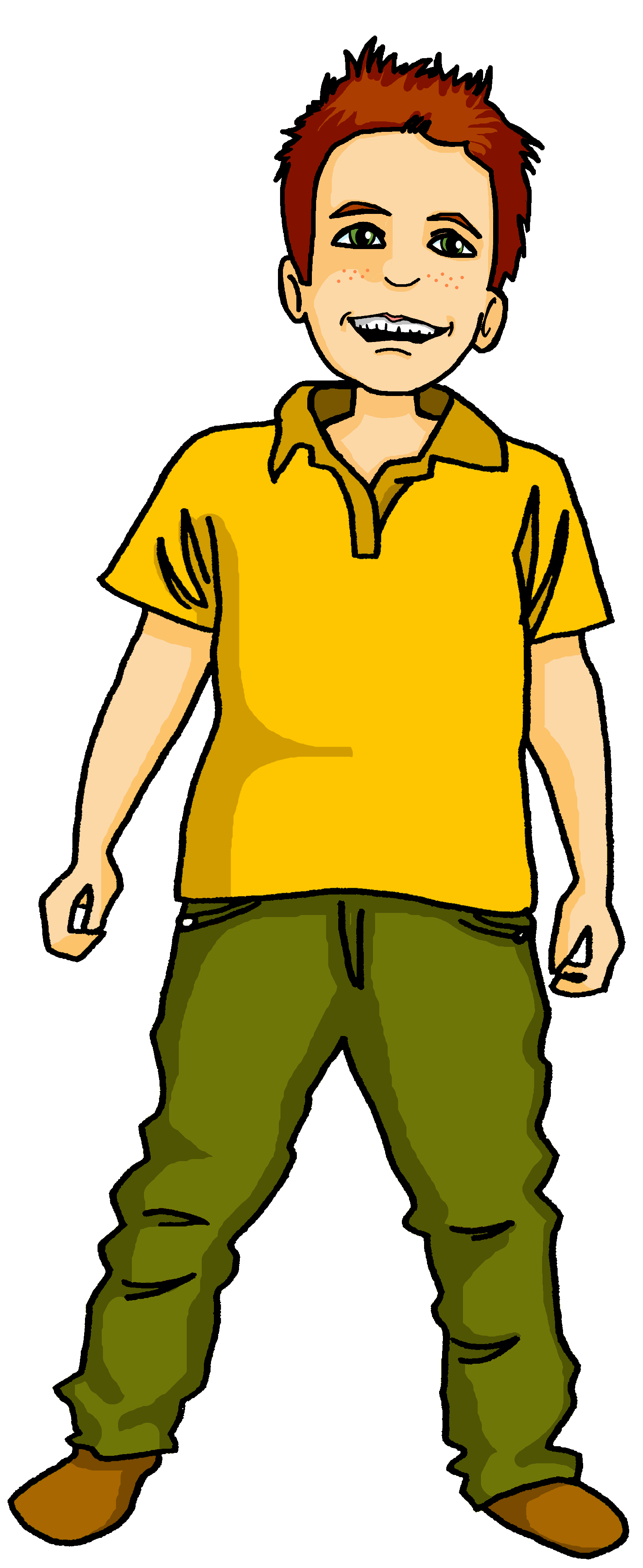 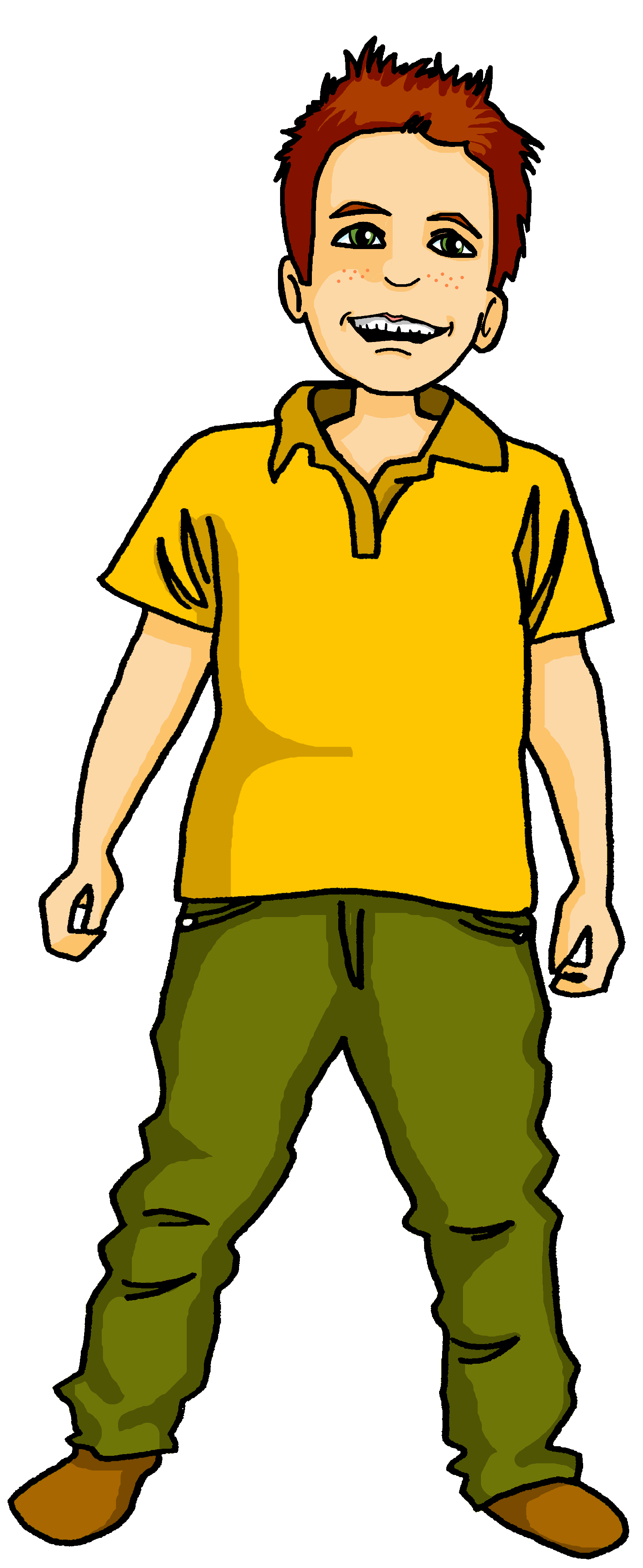 4
Am Mittwoch wir reden wir mit Freunden in der Schule.
Was macht ihr mittwochs?
Aber mittwochs wir sitzen wir auch am Computer.
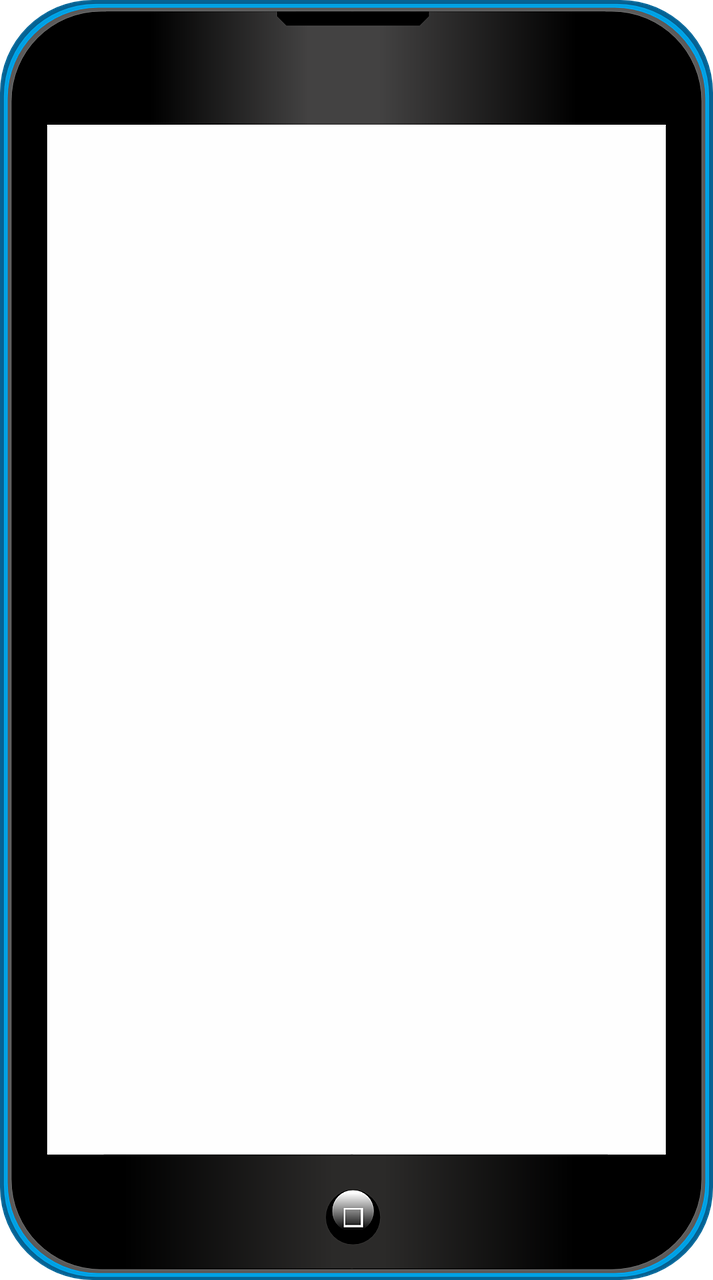 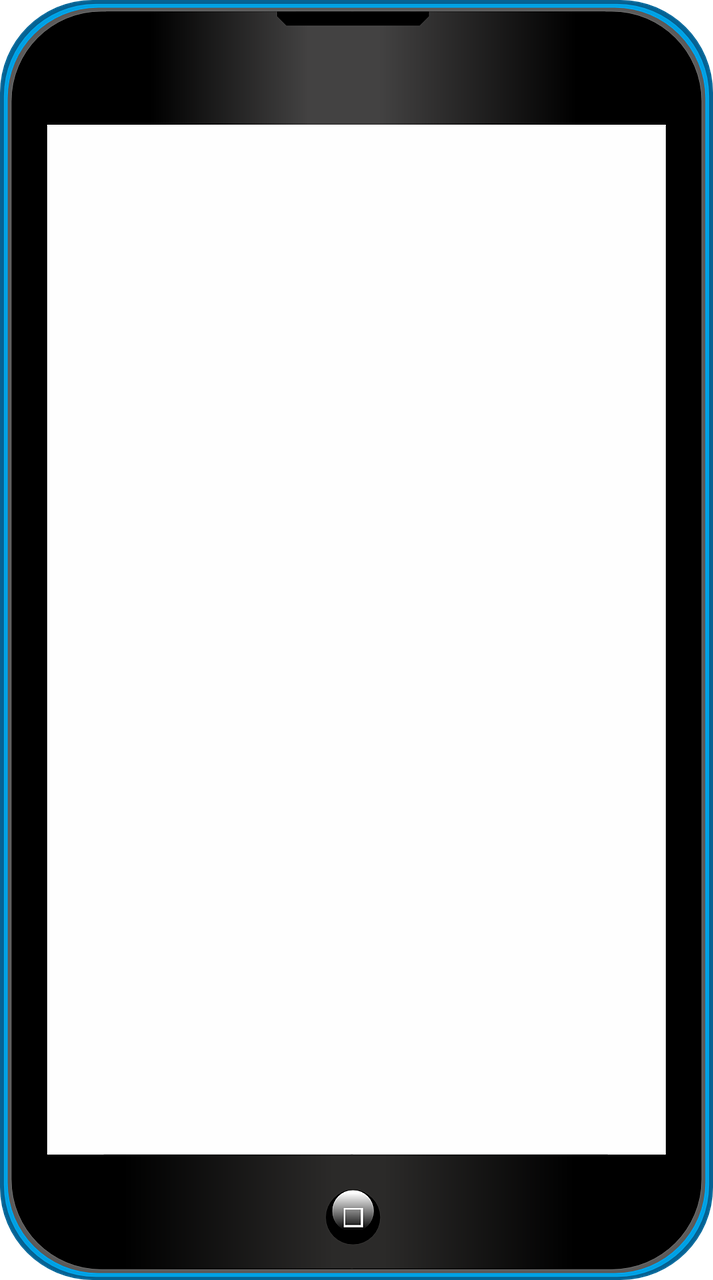 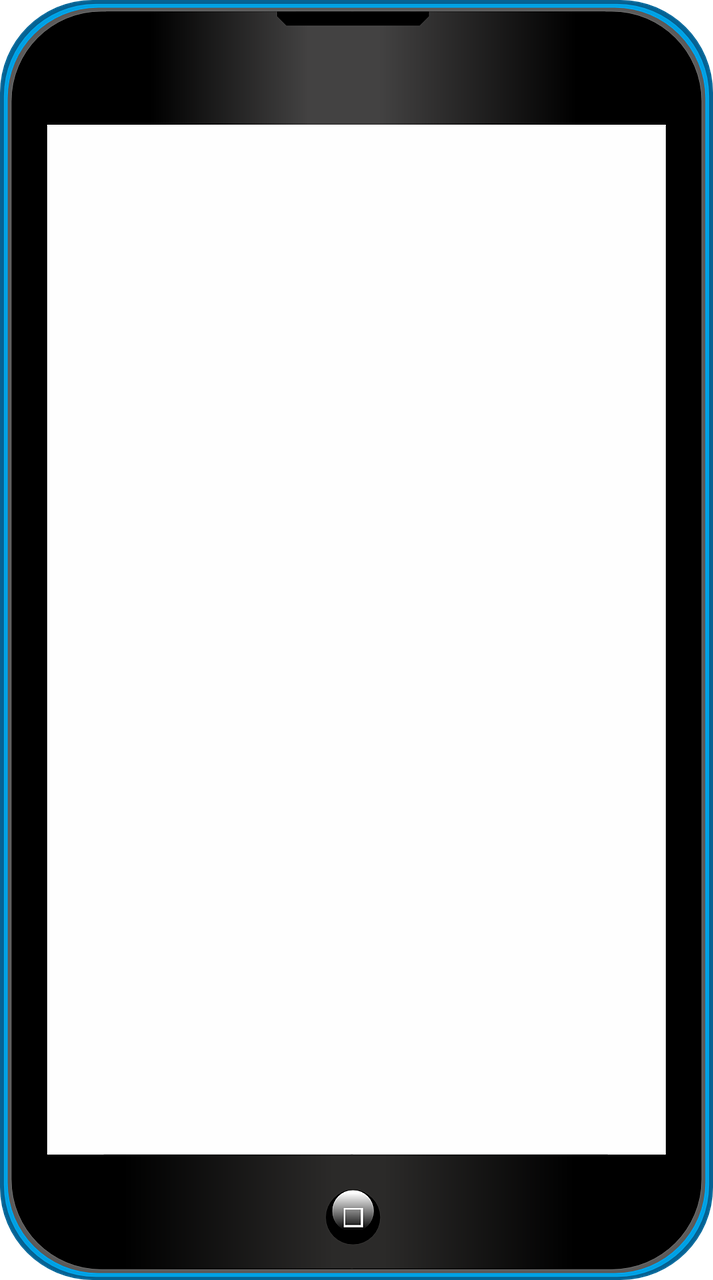 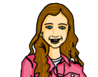 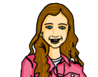 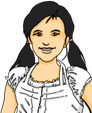 B
B
A
B
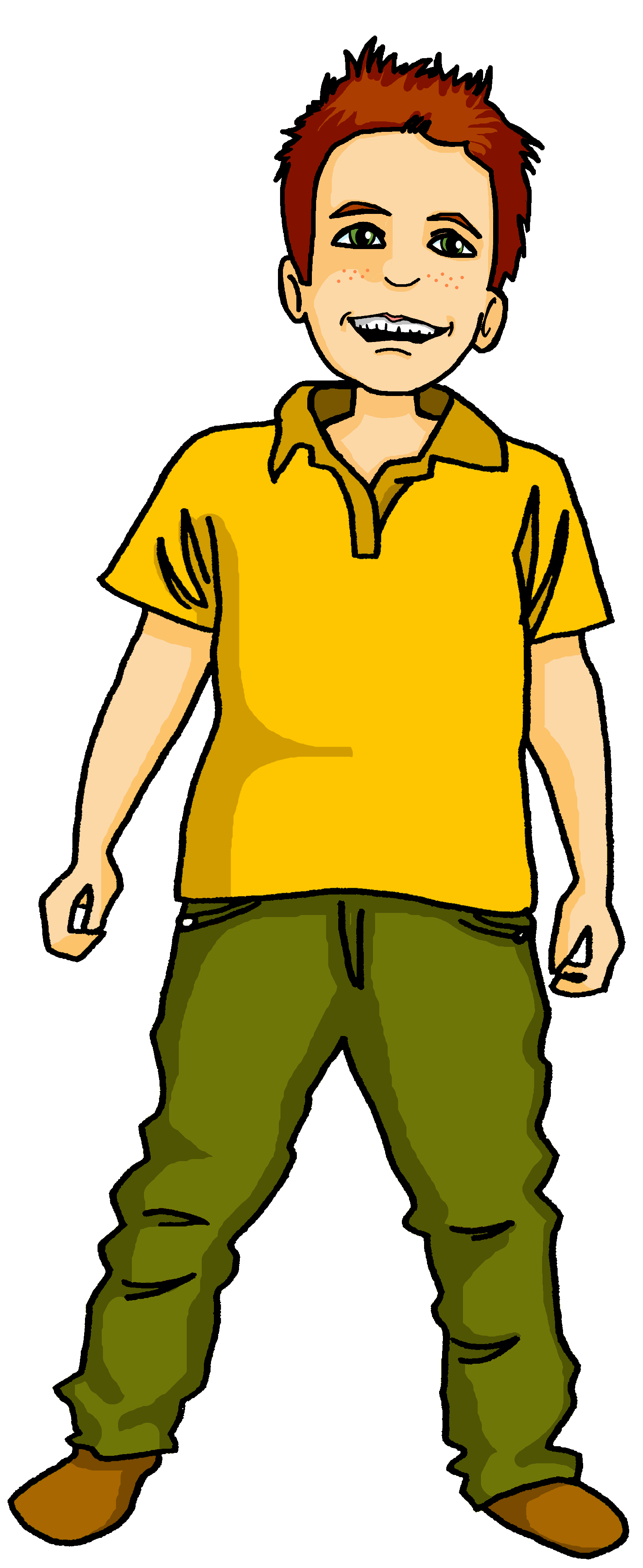 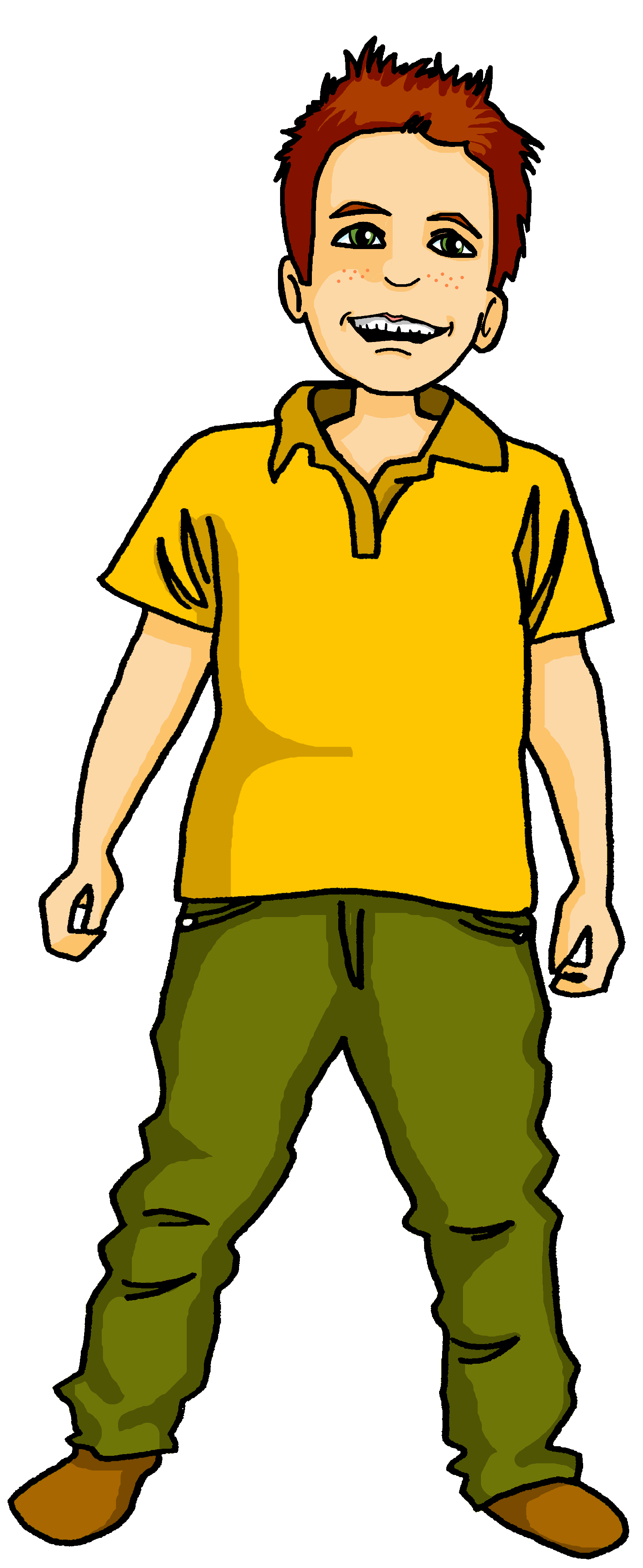 5
6
Aber am Samstag   Johanna spielt Johanna Fußball.
Ja, wir machen wir samstags Hausaufgaben zu Hause.
Bleibt ihr samstags normalerweise zu Hause? Oder was macht ihr?
A
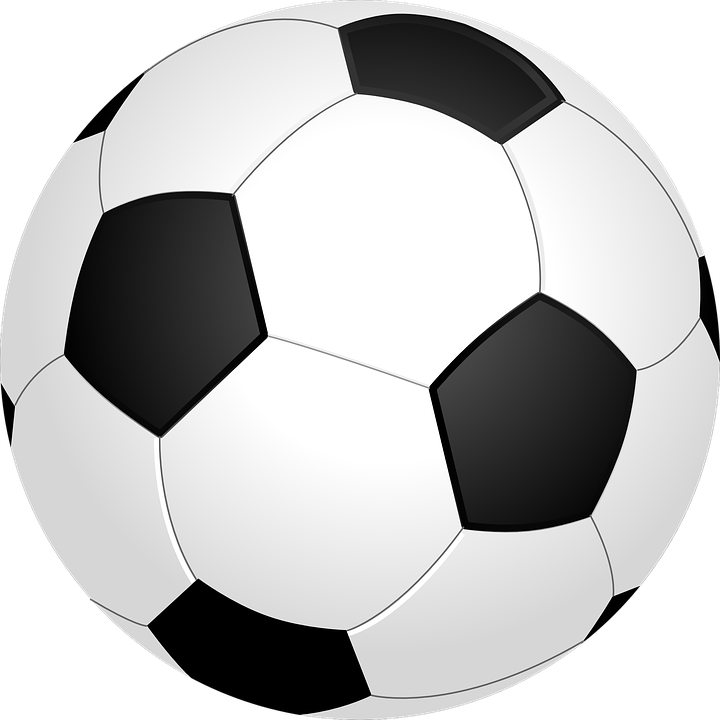 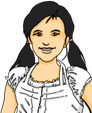 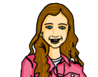 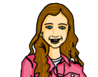 B
[Speaker Notes: Timing: 8 minutes (two slides)
Aim: to distinguish between Word Order 1 or 2, and the different meanings of am Abend / abends in the present tense: once or repeated action.

Procedure:
Explain the scenario: Ronja is asking Moritz and Johanna questions. Read the messages left to right row by row – Ronja asking, Johanna and Moritz answering. 
Read Ronjas ’s first questions with the class. 
Pupils identify the correct choice for item one, A or B.
Click for the wrong word order to be removed.
Continue with items 2-6. 
Click to correct and move on to the next slide.

Note: a comprehension task for the same texts is on the next slide.

Vocabulary: Fragen stellen [N/A] 
Jones, R.L & Tschirner, E. (2019). A frequency dictionary of German: Core vocabulary for learners. London: Routledge.]
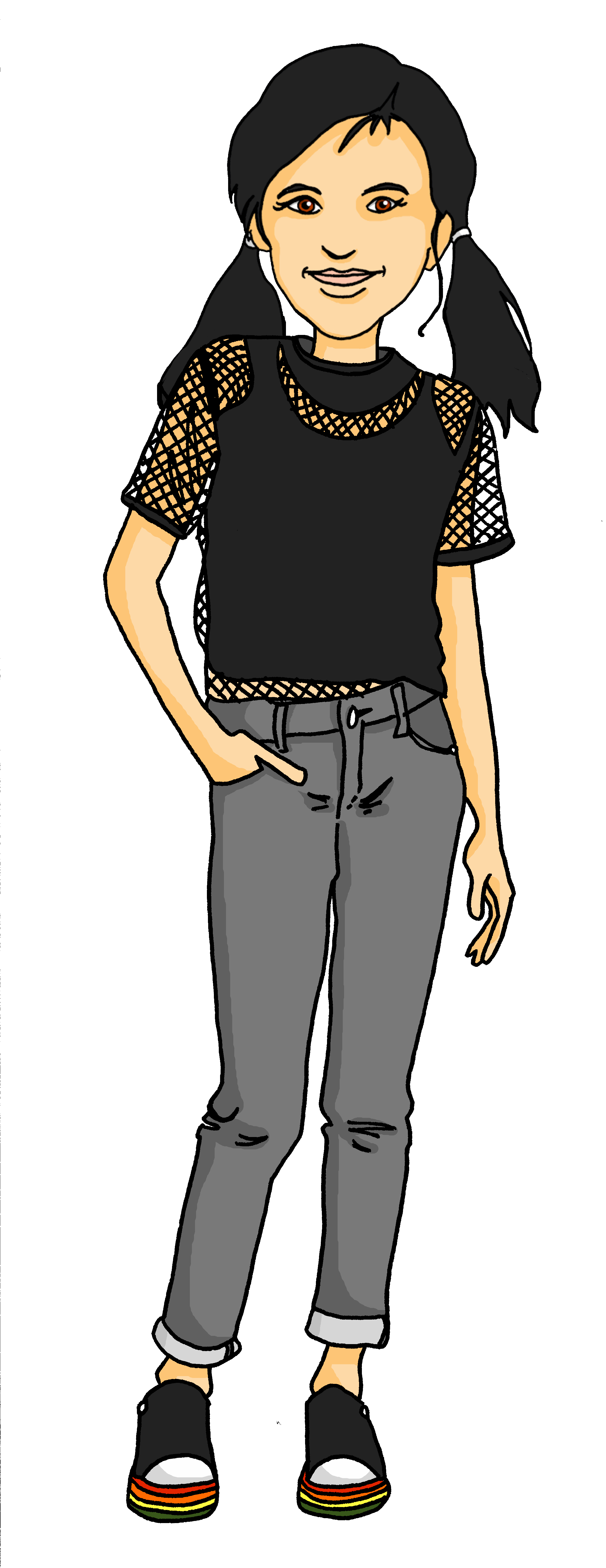 Ronja stellt* Johanna und Moritz Fragen
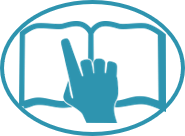 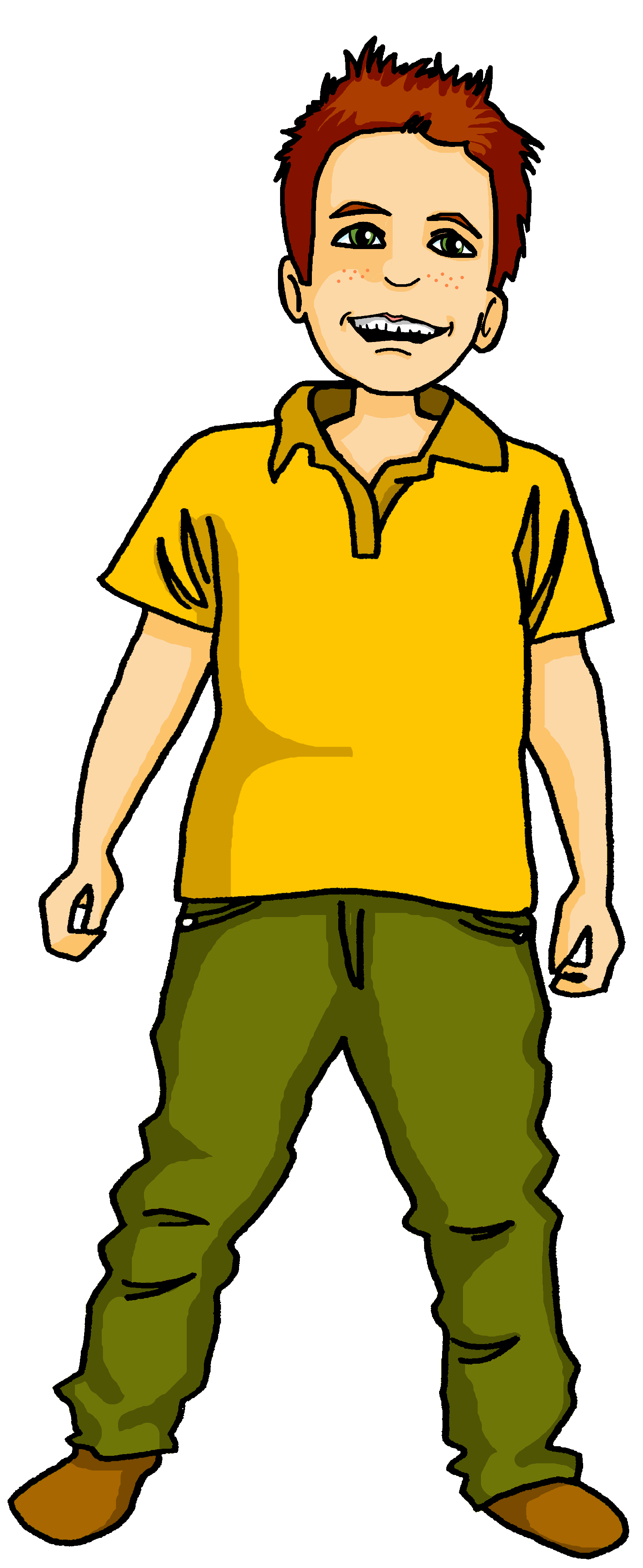 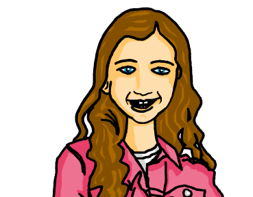 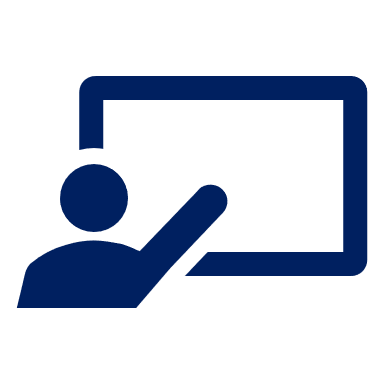 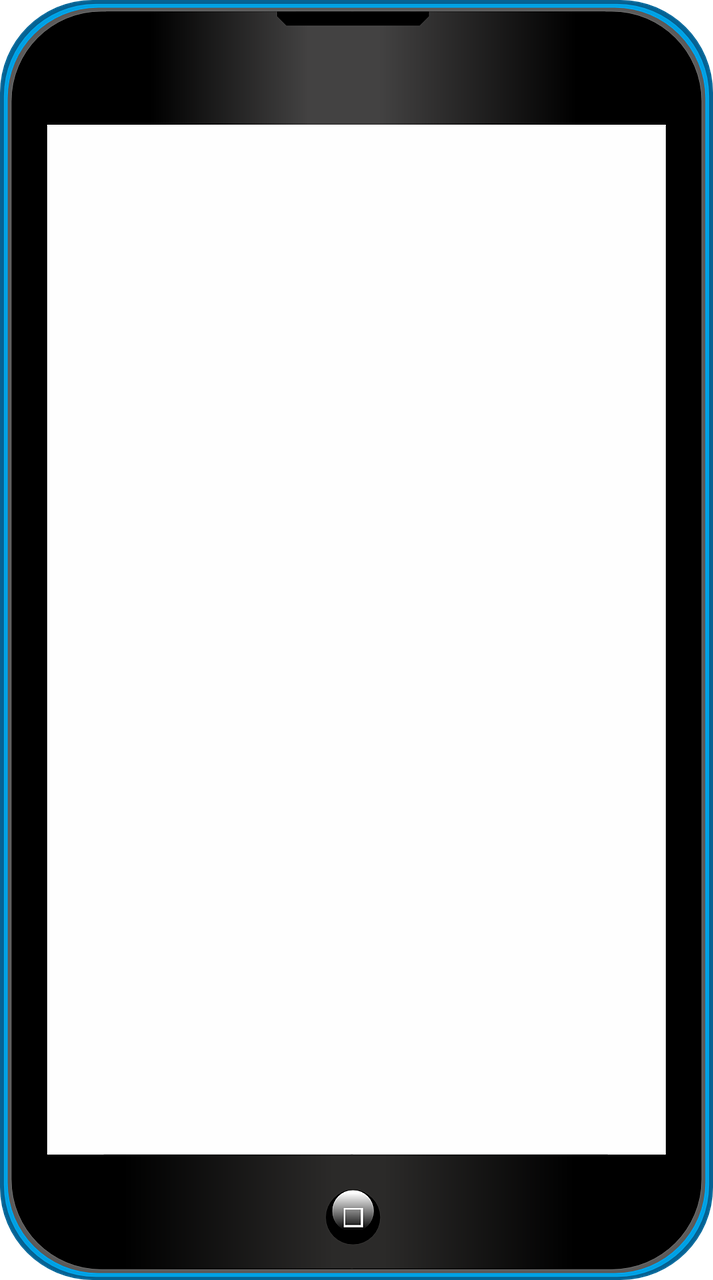 What do they answer? Does it happen once, or repeatedly?
lesen
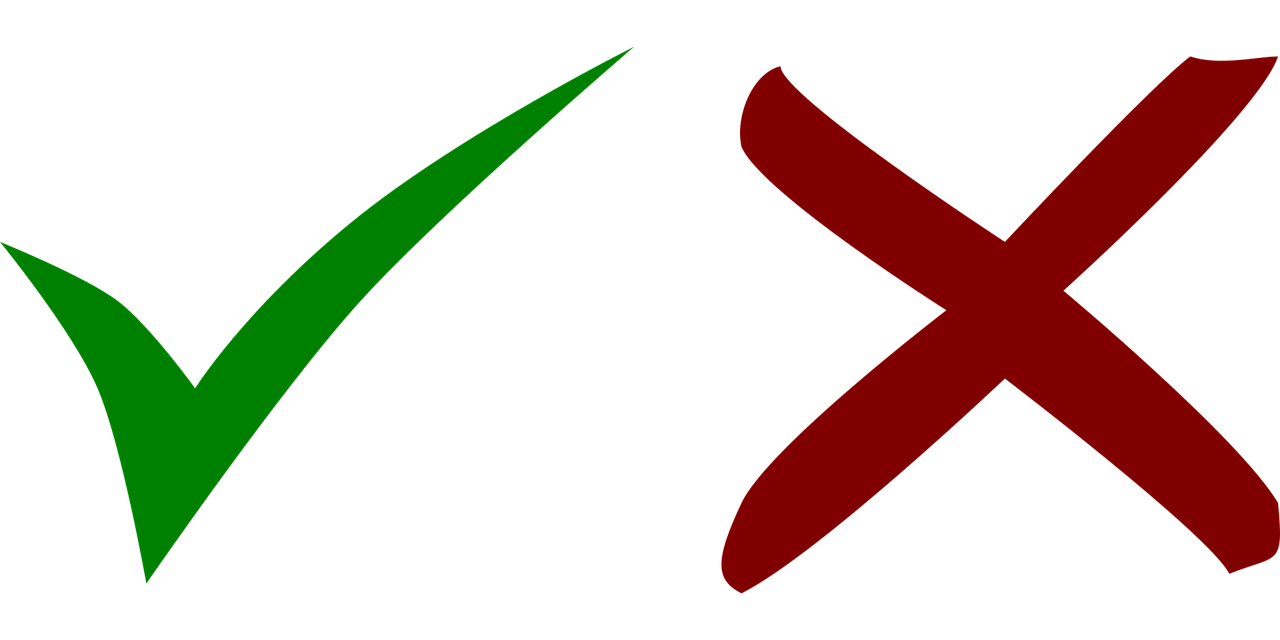 1
Ja, sonntags holen wir
 Opa. 
Am Sonntag singen wir Songs mit Opa.
We fetch Opa on Sundays.
1
We are singing songs with Opa on Sunday.
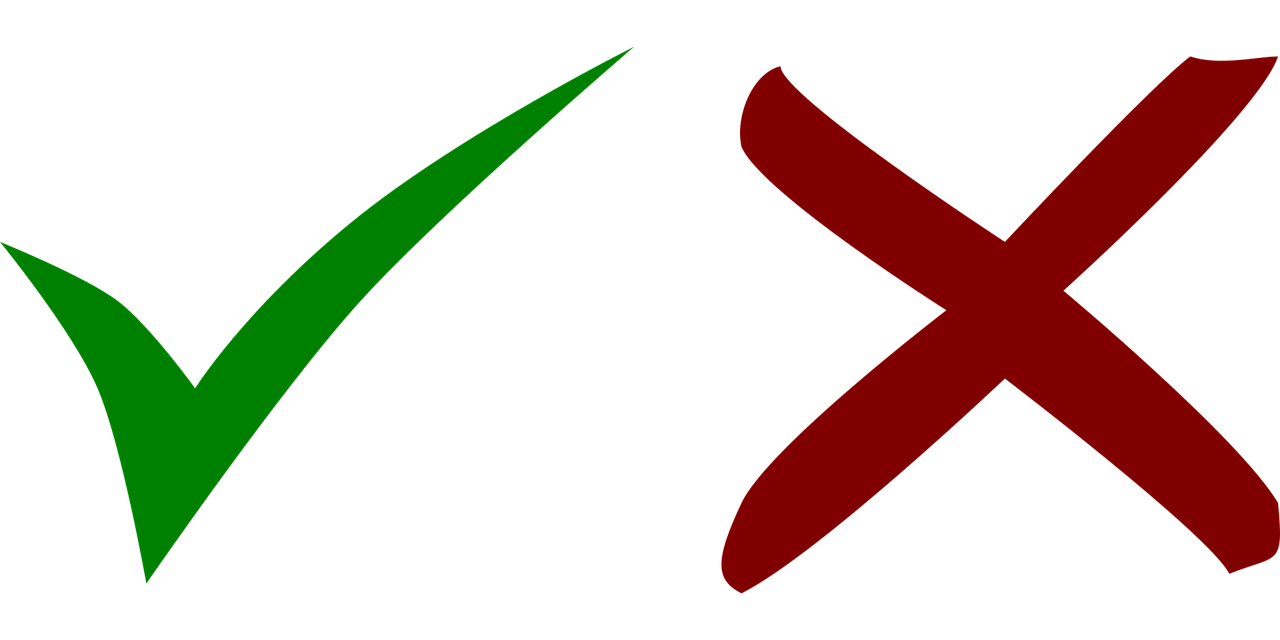 2
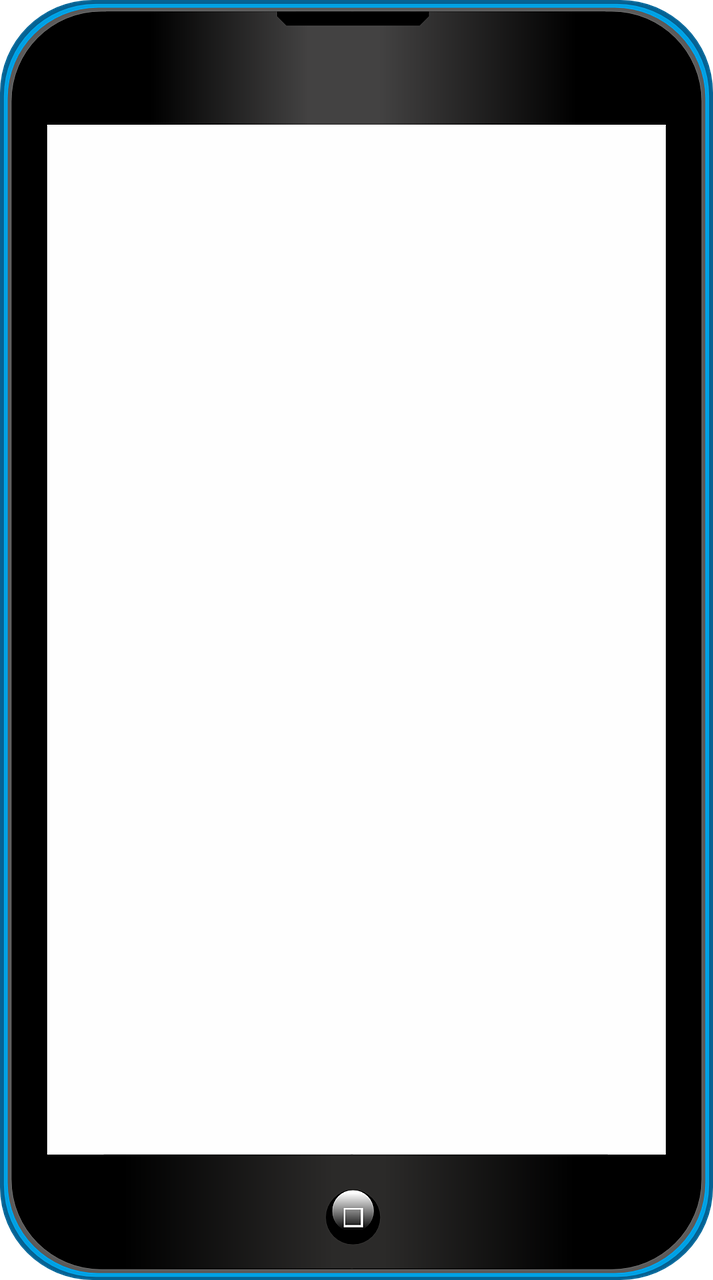 2
On Wednesday we are talking with friends at school.
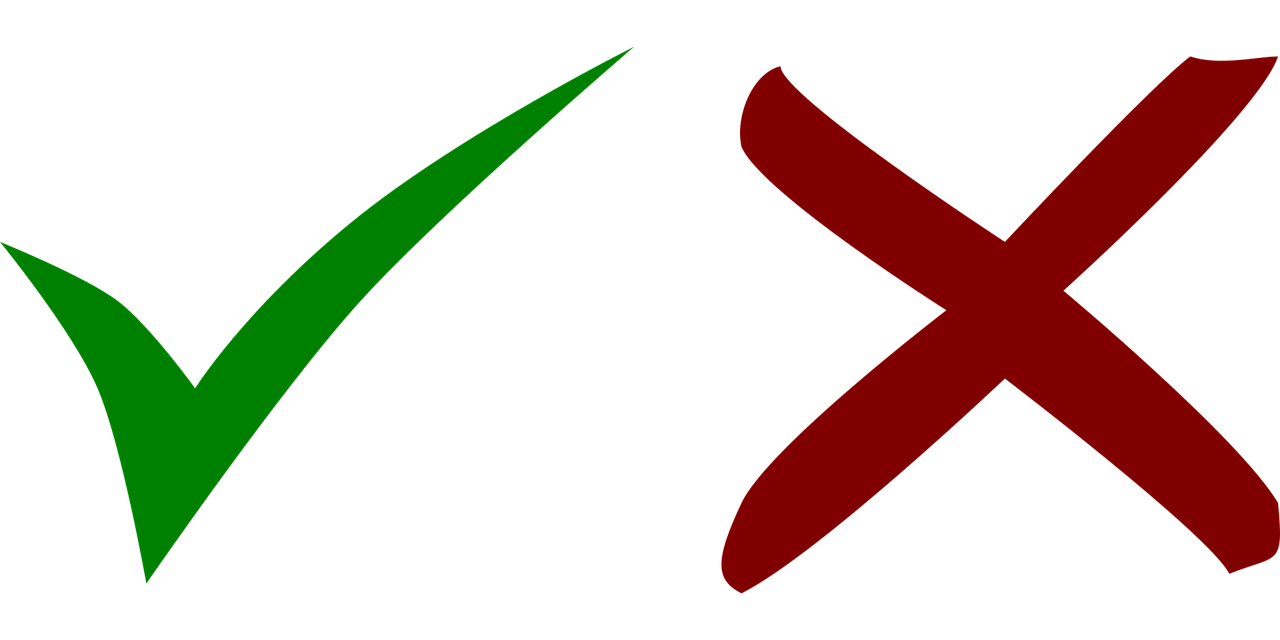 3
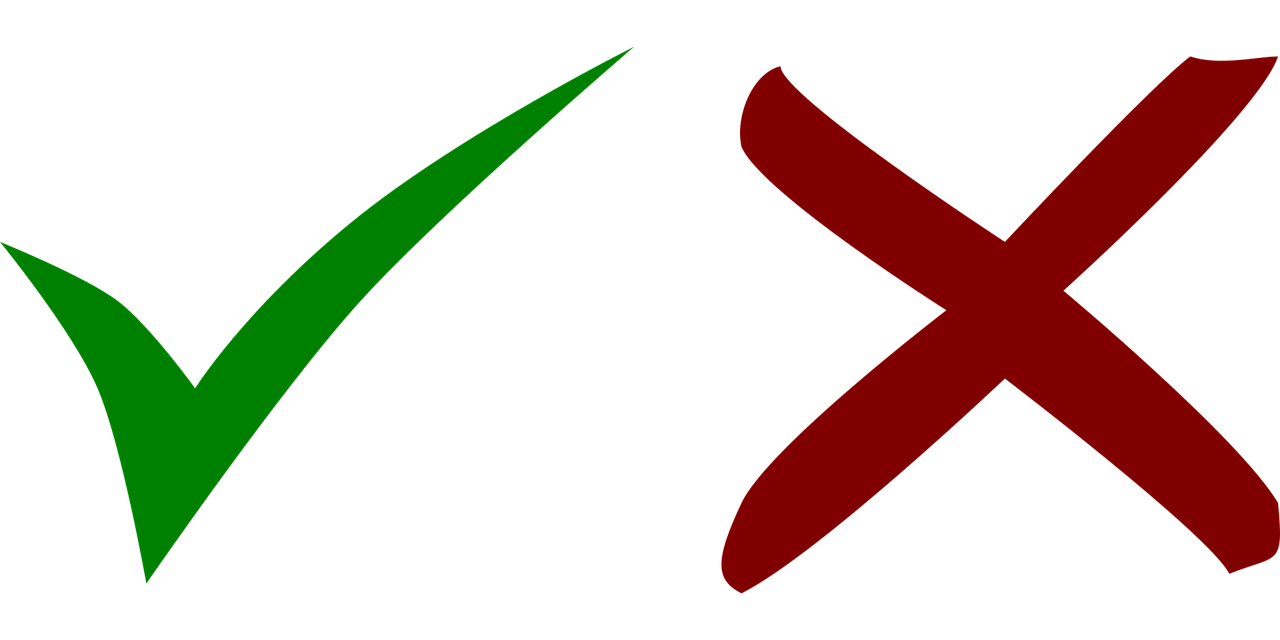 But Wednesdays we also sit at the computer.
4
Am Mittwoch reden wir 
mit Freunden in der Schule. Aber mittwochs sitzen wir auch am Computer.
3
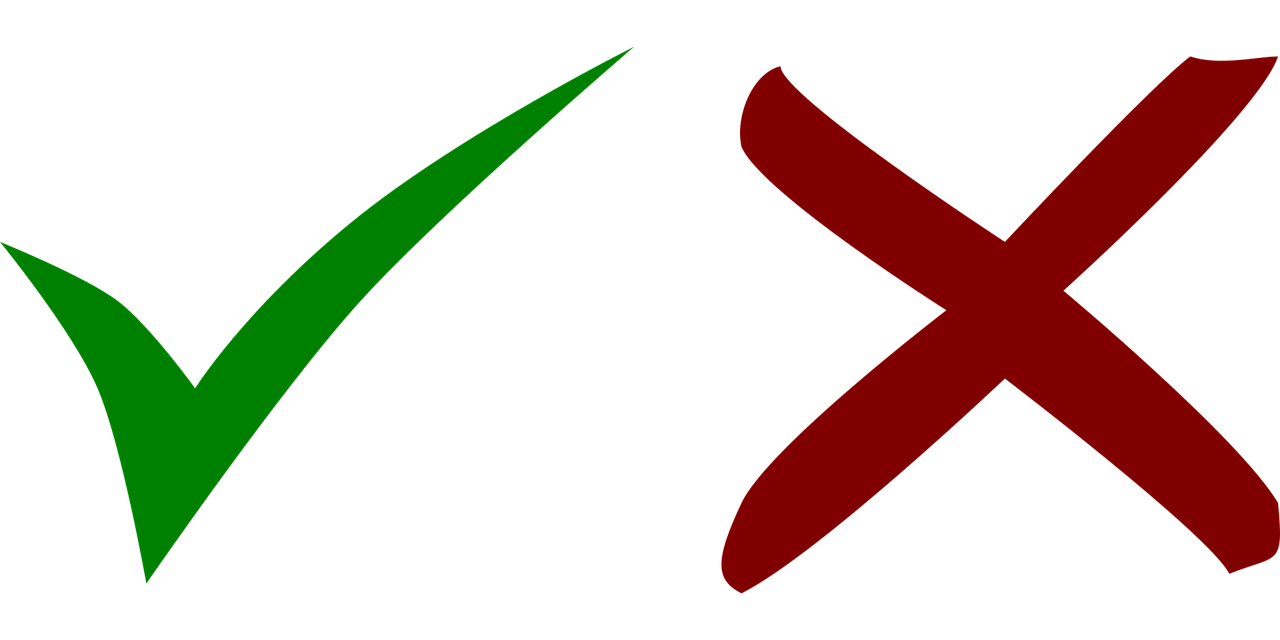 We do homework at home on Saturdays .
5
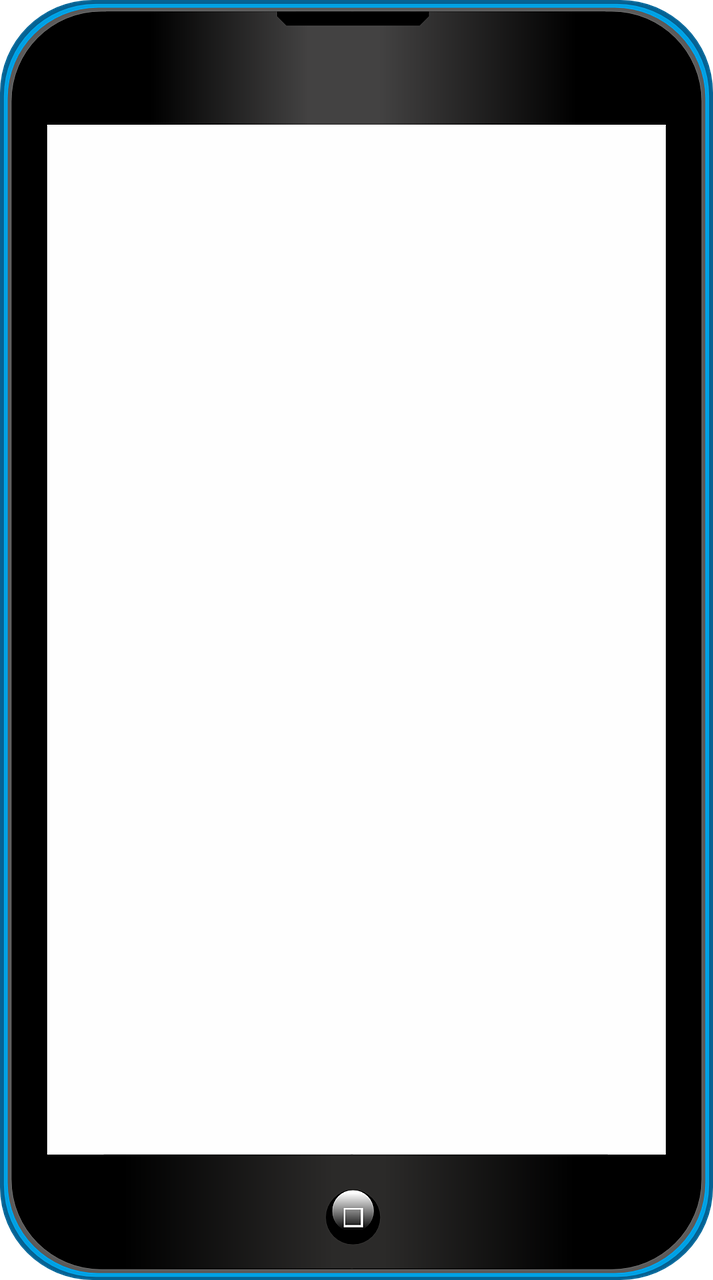 4
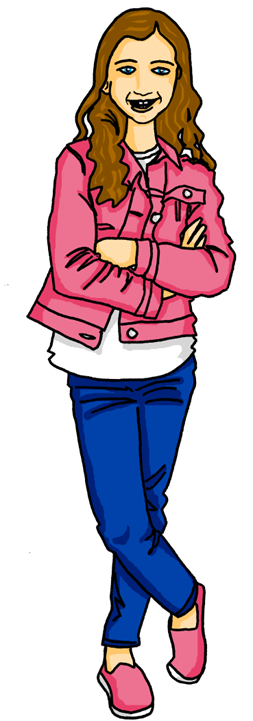 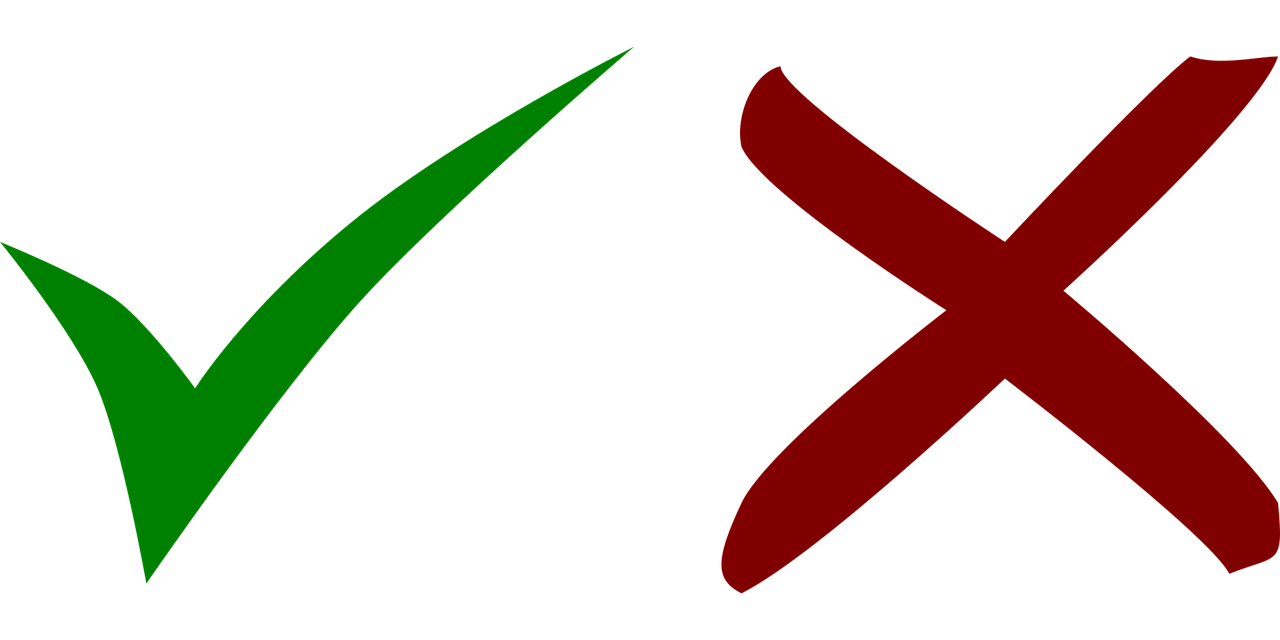 6
But on Saturday Johanna is playing football.
Remember! The time adverb is the clue.E.g. I do homework on Saturdays. (repeated)I am doing homework this Saturday. (once)
5
Ja wir machen samstags Hausaufgaben zu Hause. Aber am Samstag spielt Johanna Fußball.
6
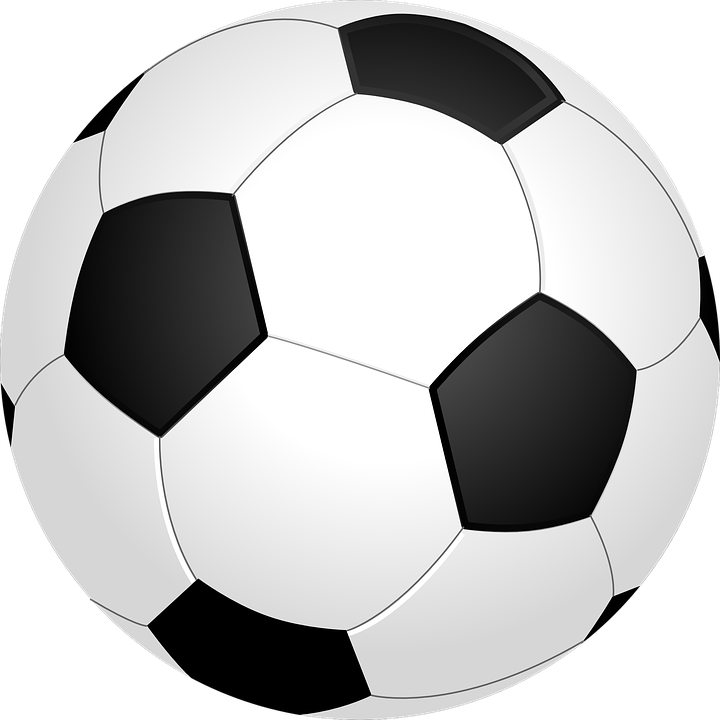 [Speaker Notes: Procedure:
Click to bring up the callout to remind pupils how to distinguish between simple and continuous in the present tense.
Pupils translate each sentence (they can do this chorally or write the answers down) and decide if the action is repeated or once.
Elicit oral translations of each message.
Click to reveal and decide if the events / actions are being repeated or happen only once.]
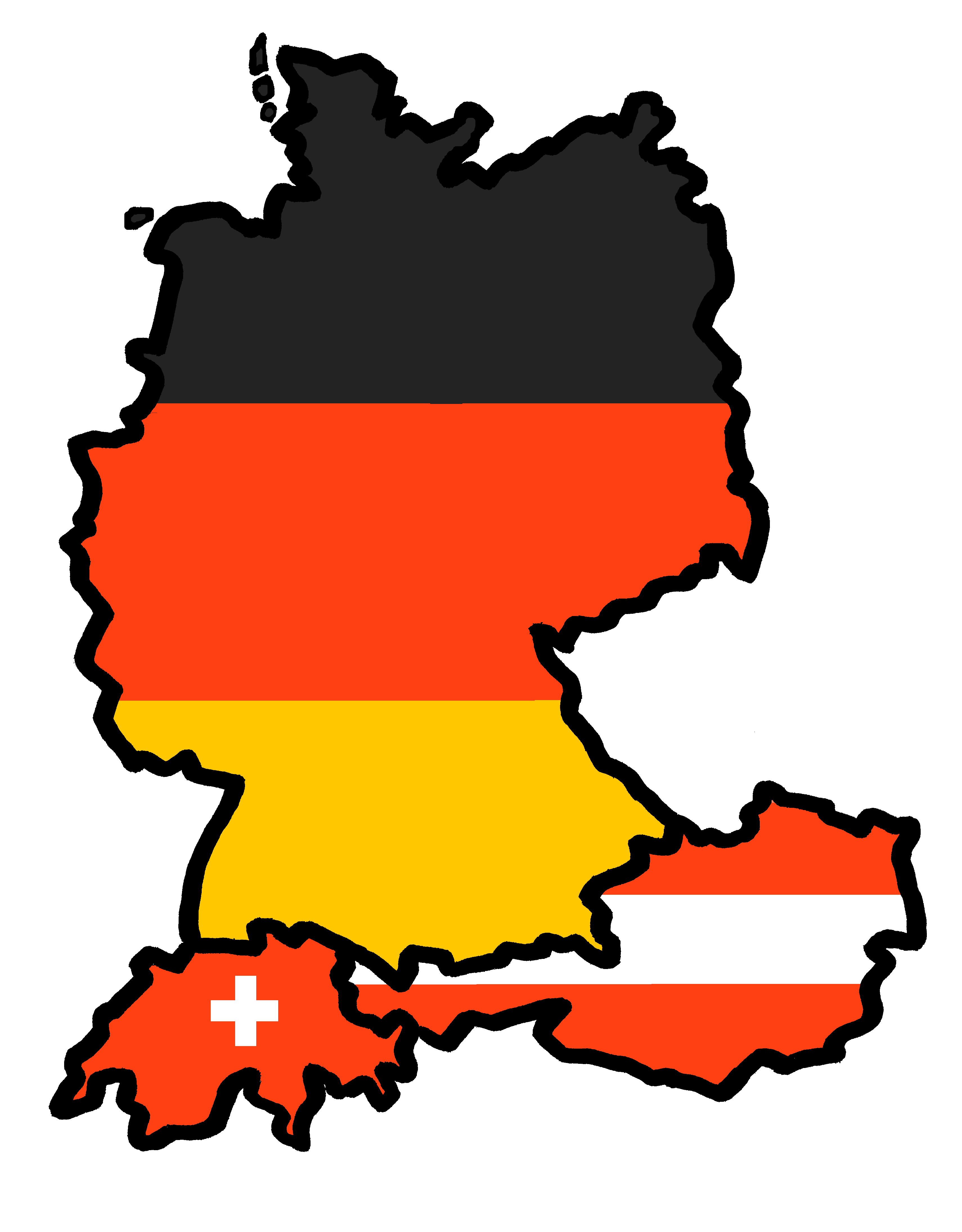 Tschüss!
grün